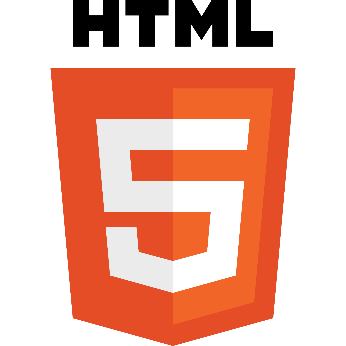 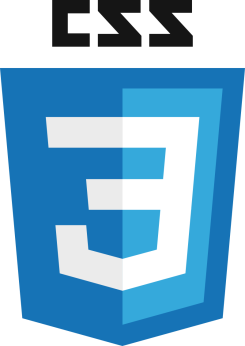 Le langage HTML
Plan
À quoi sert le HTML ?

Comment l’utiliser pour créer une page web ?

Le CSS
À quoi sert le HTML ?
HyperText Markup Language

C’est le langage qu’on utilise pour créer des pages web.
À quoi sert le HTML ?
Première version (HTML 1.0) en 1991

Depuis 2014 : HTML 5.0
Créer une page HTML
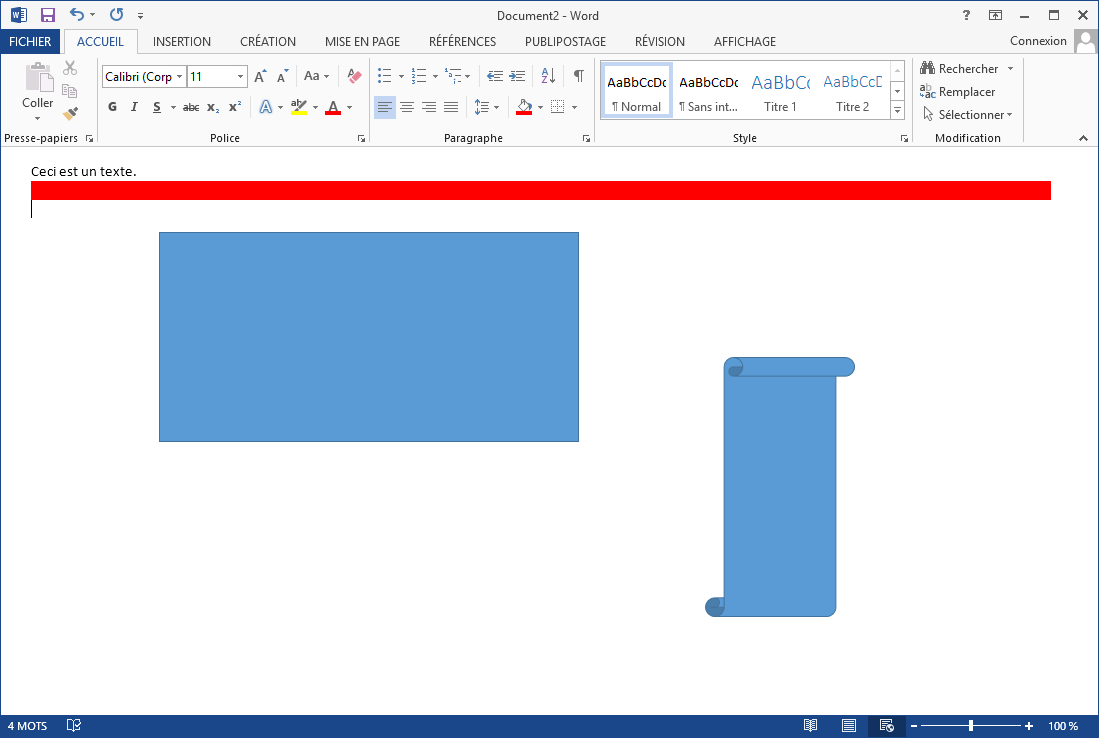 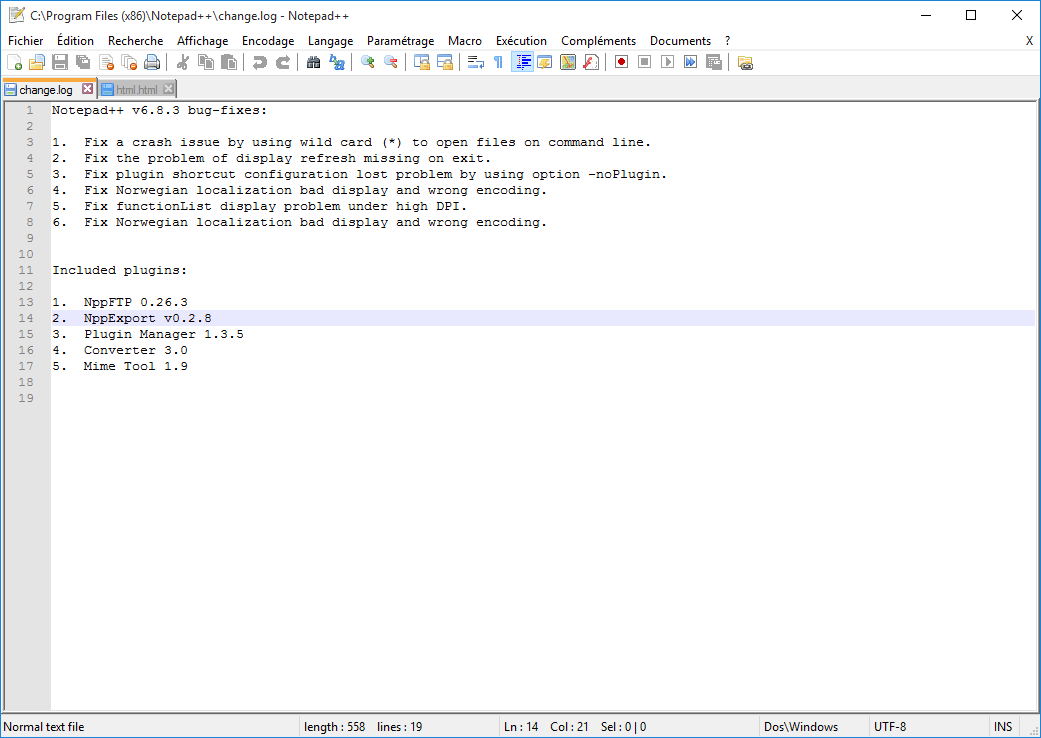 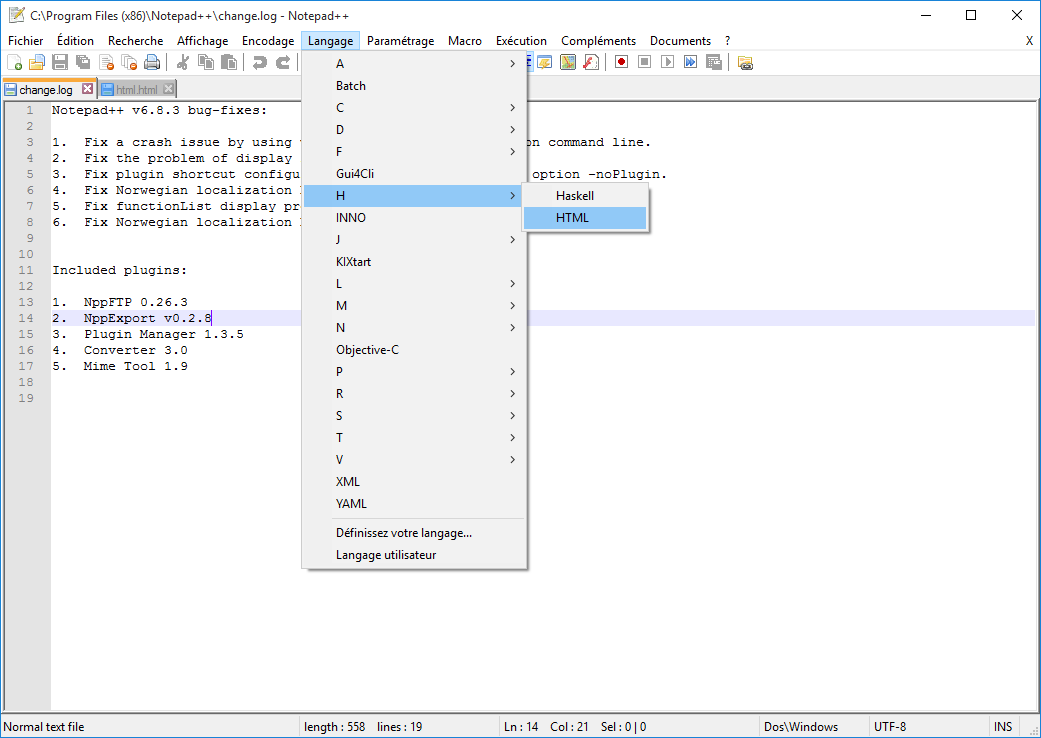 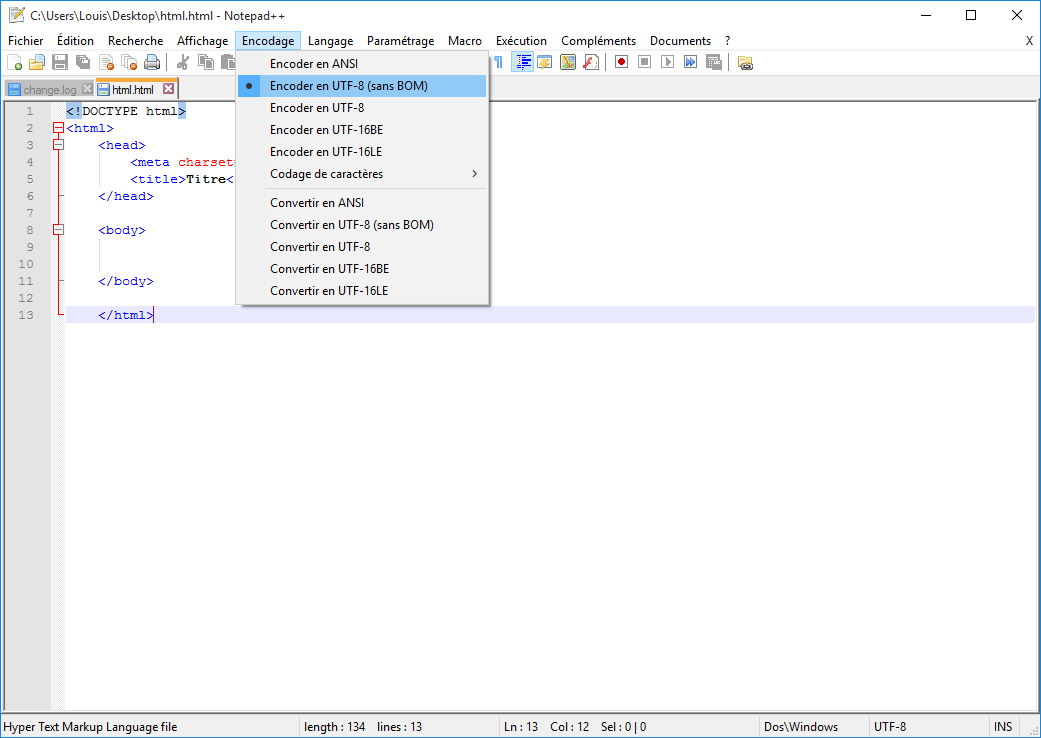 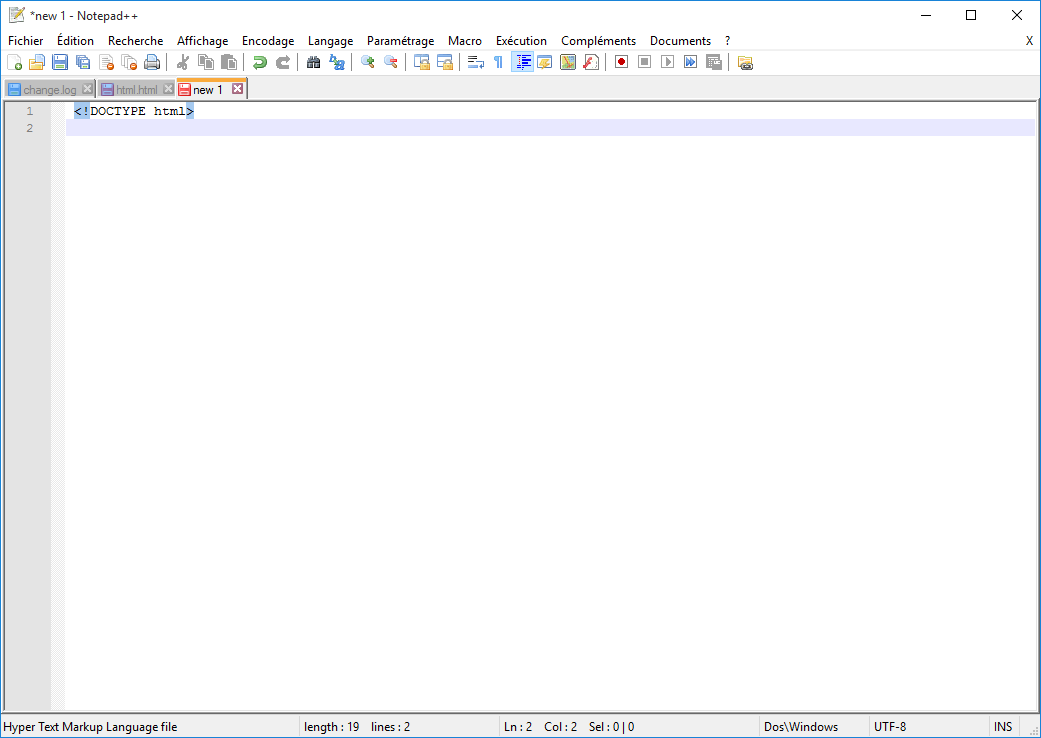 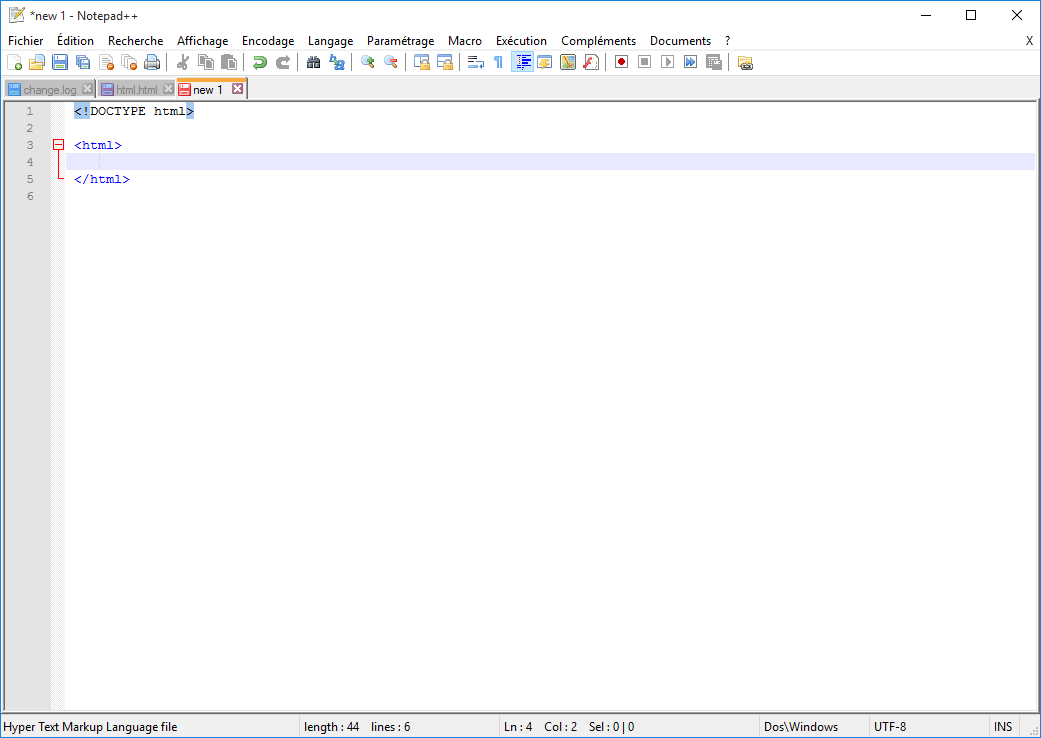 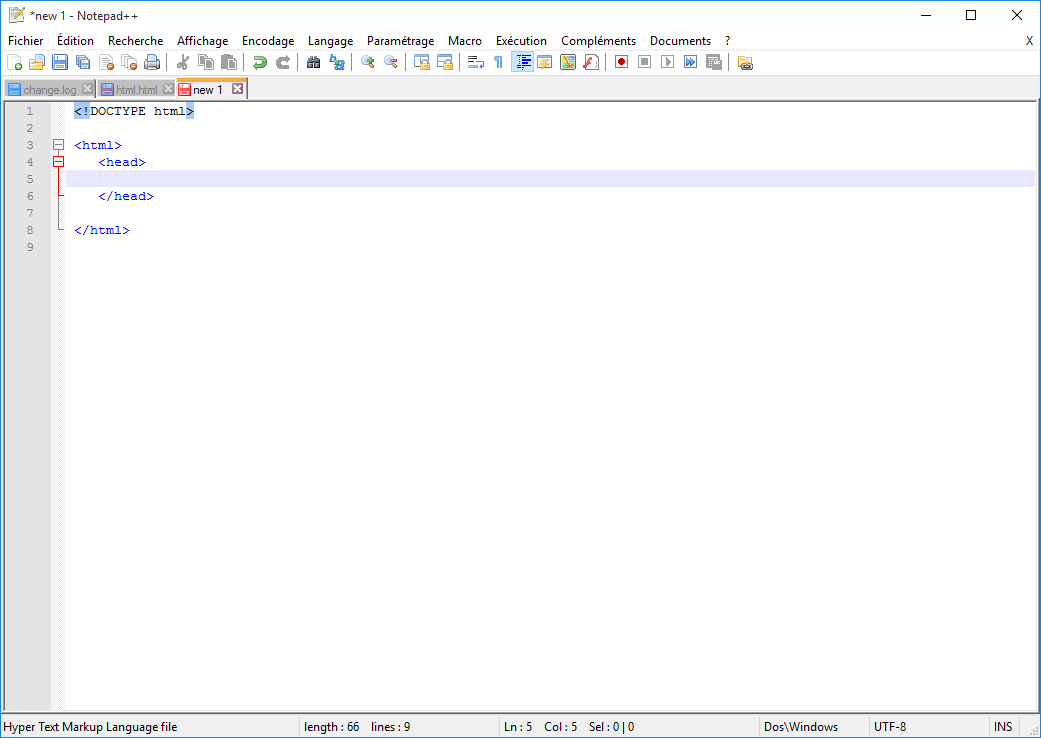 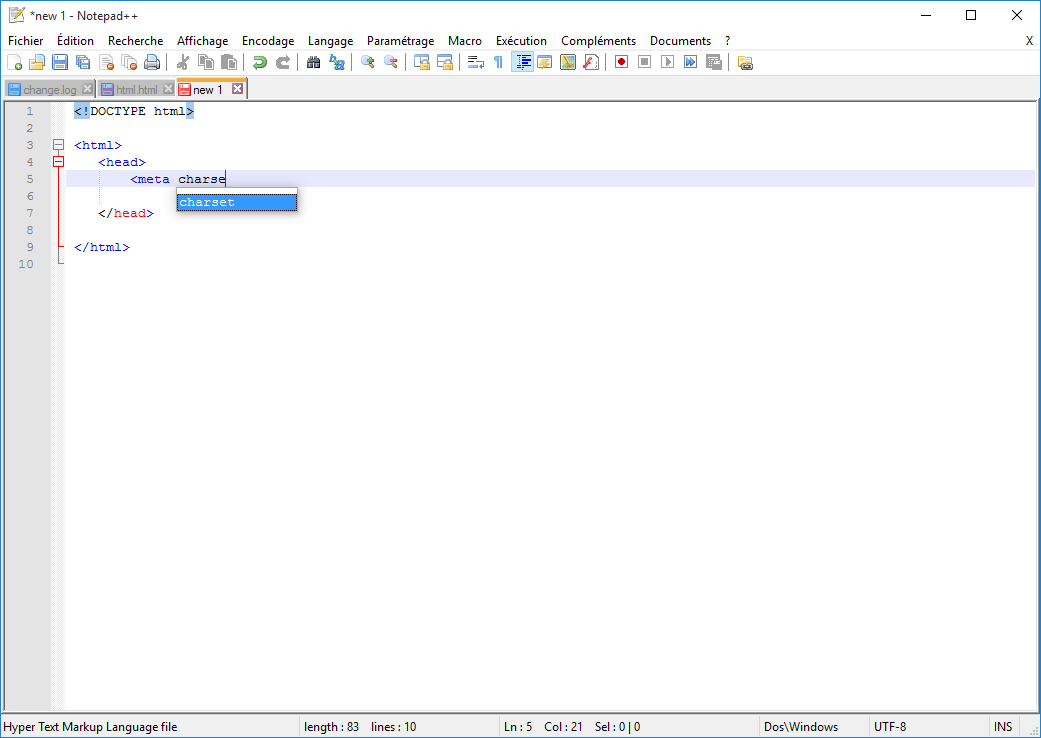 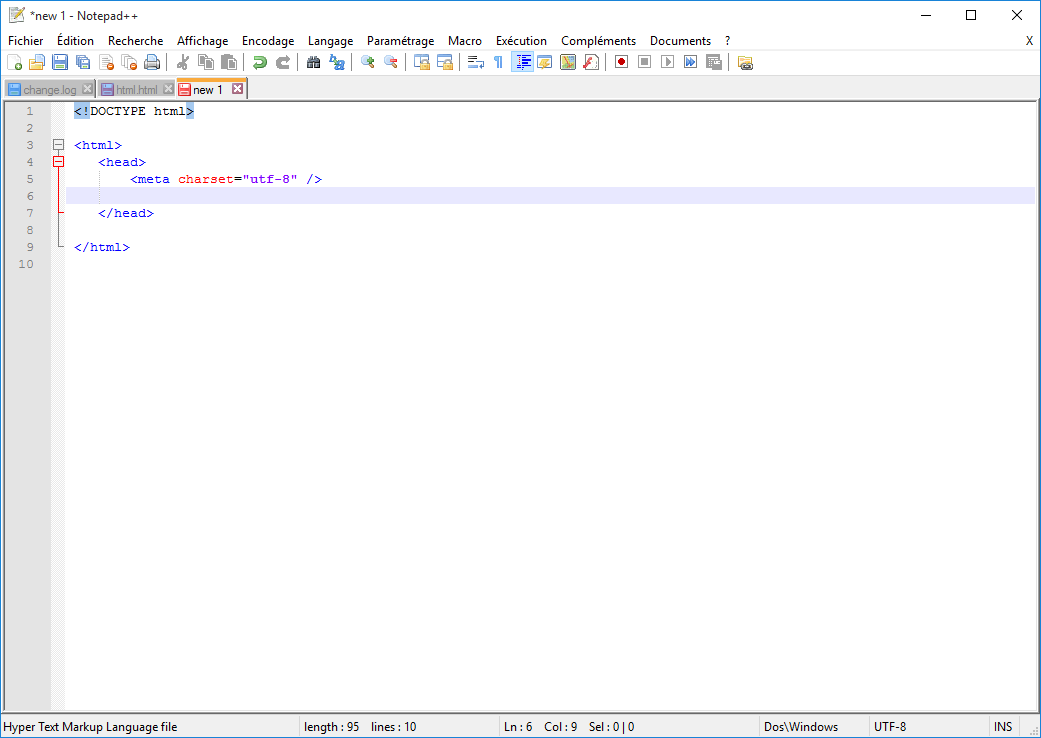 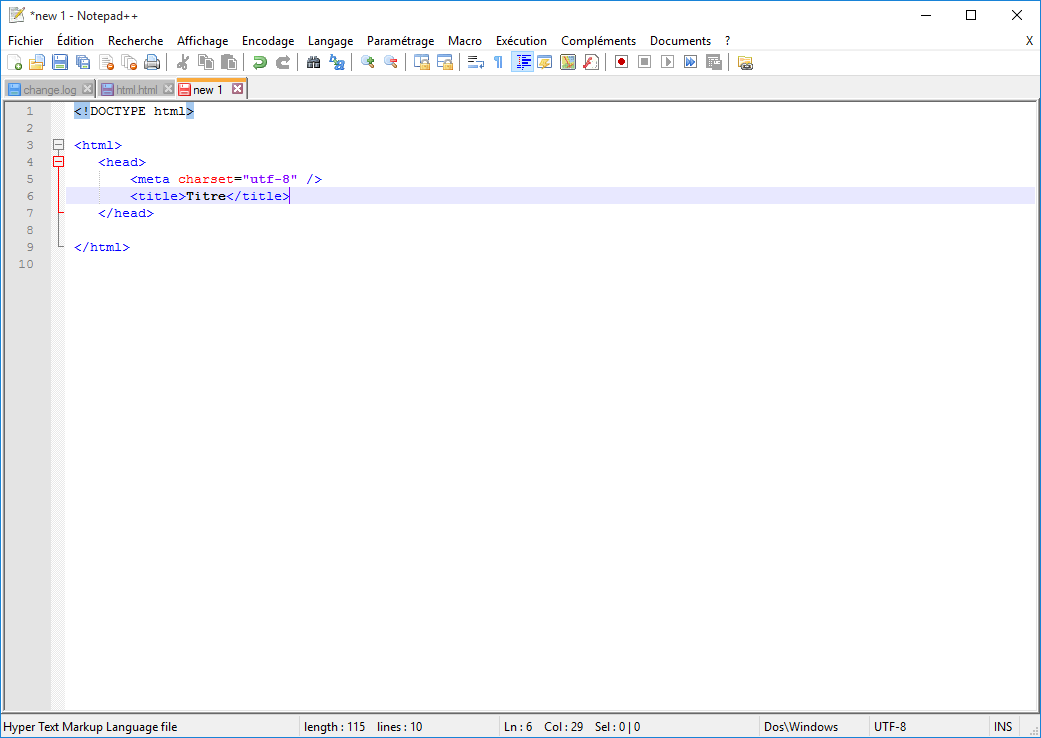 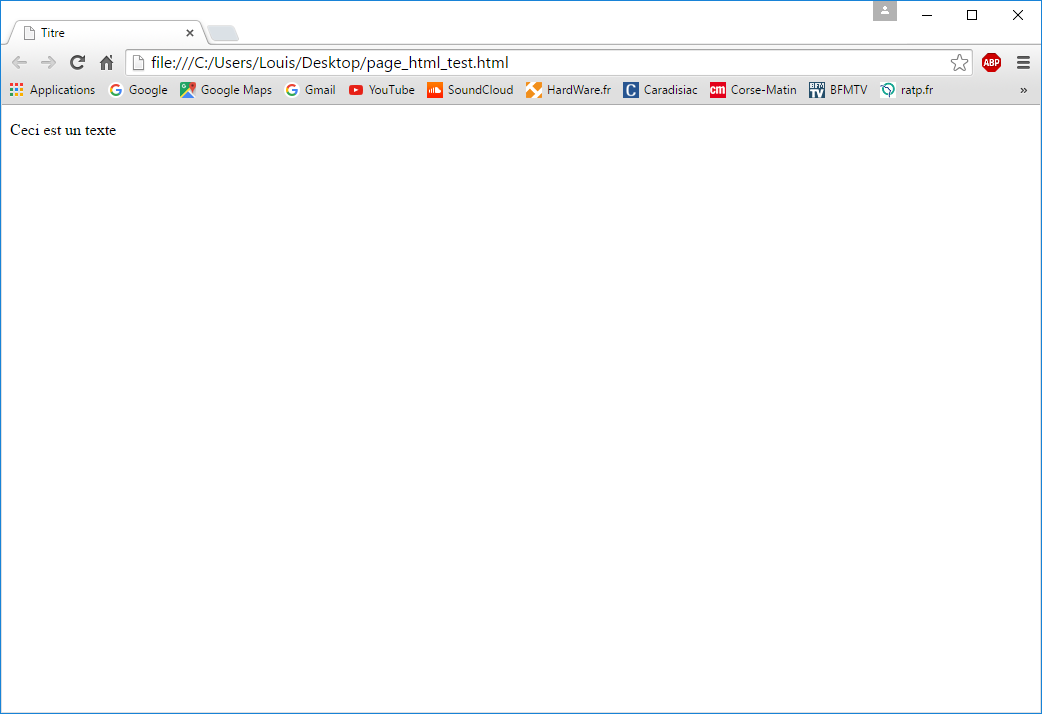 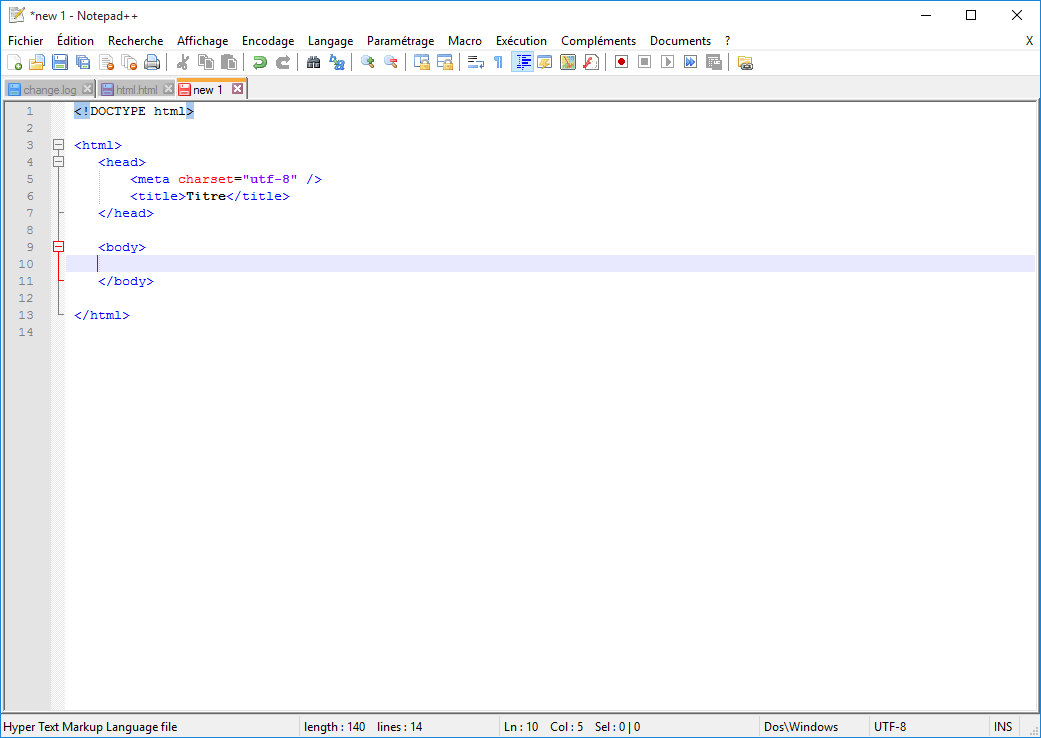 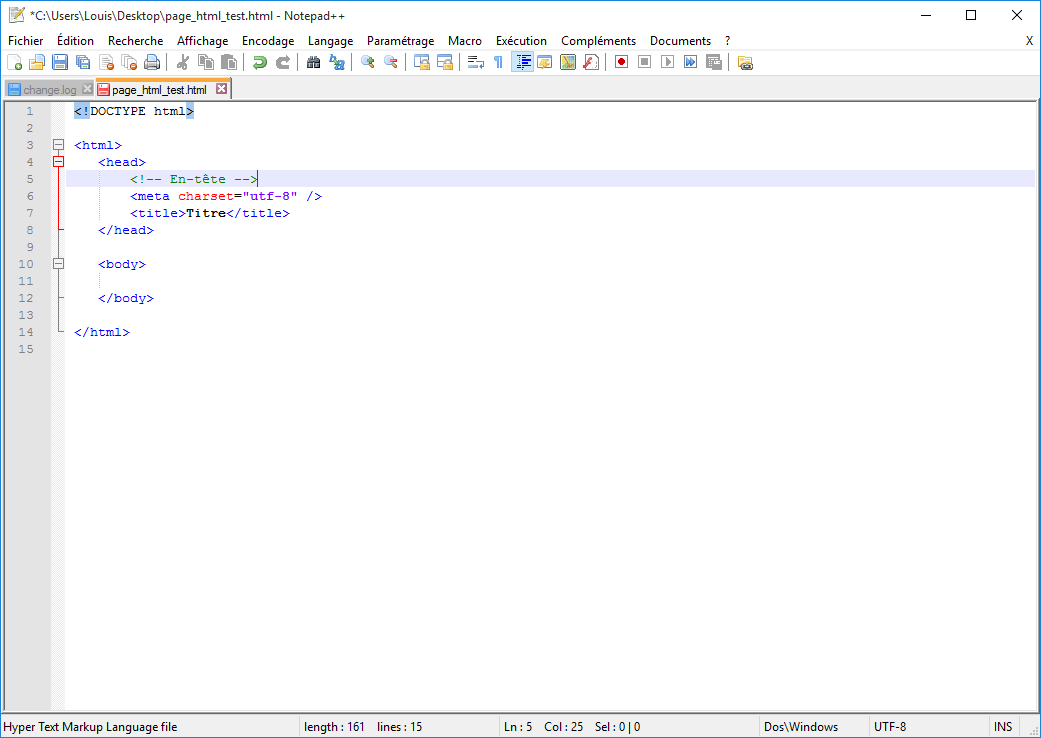 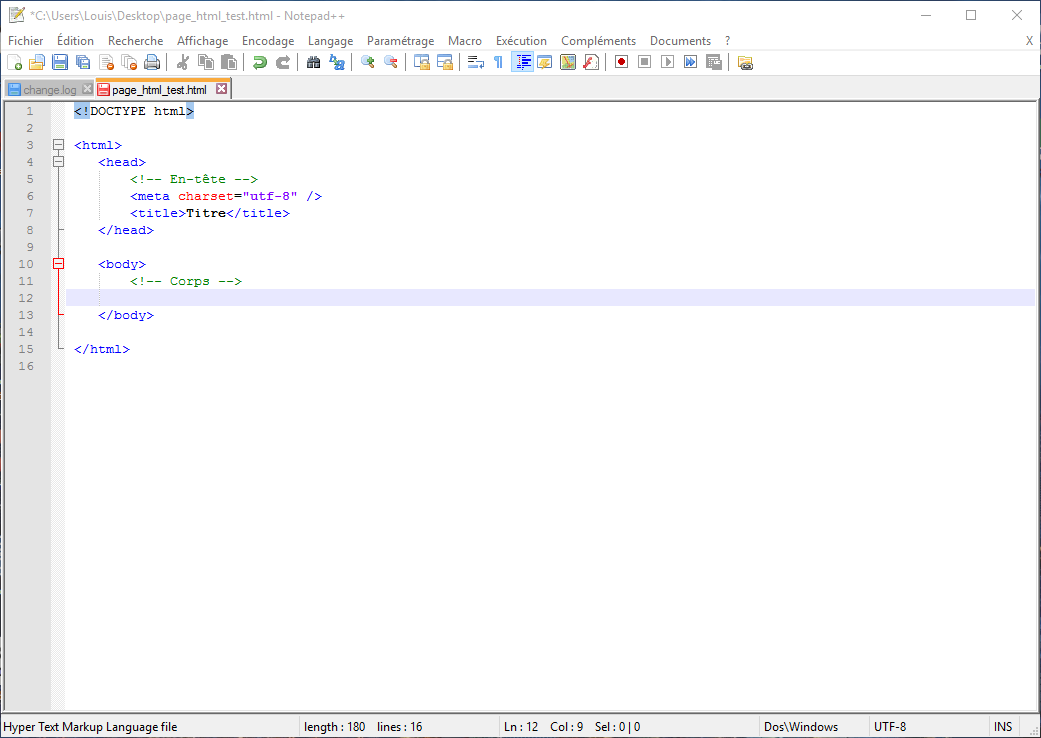 Insérer du texte
On utilise les balises :

<p> </p>

<br />
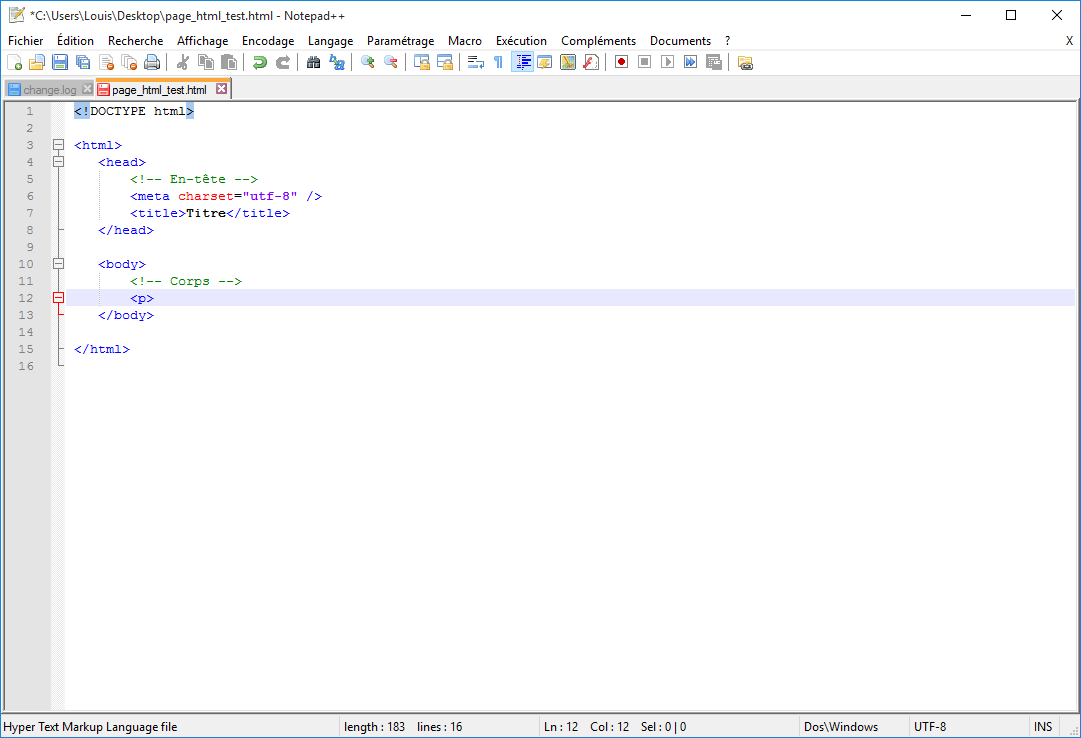 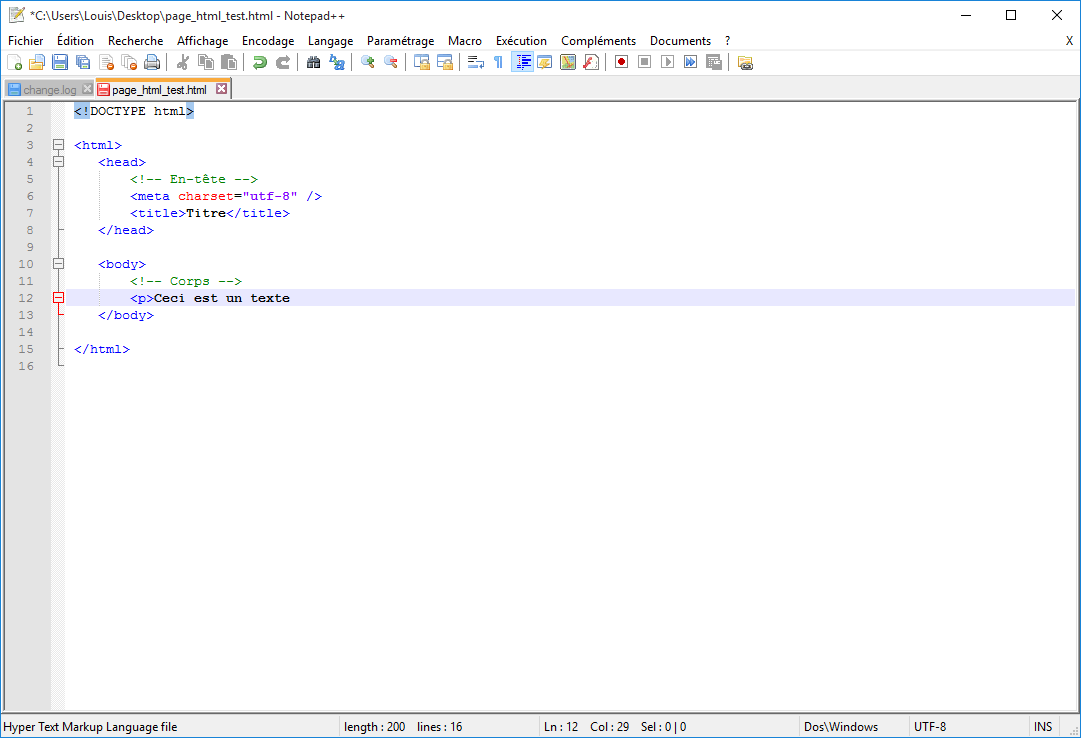 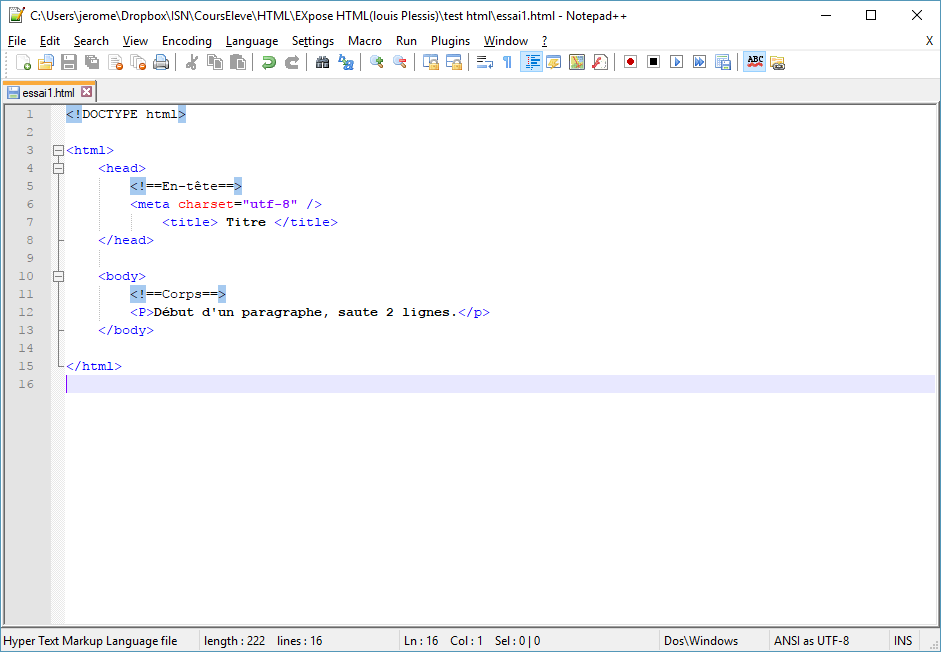 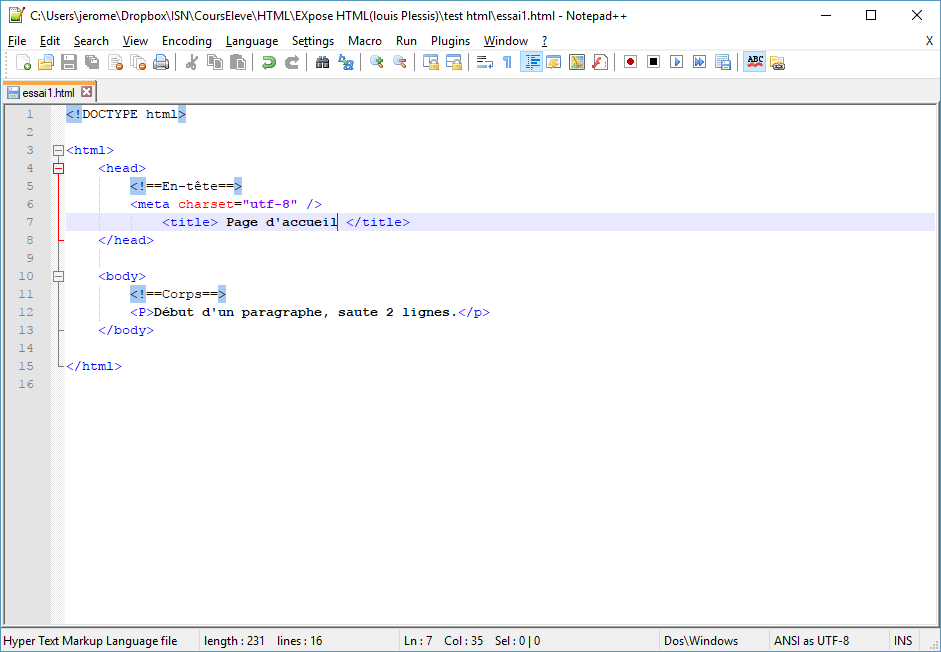 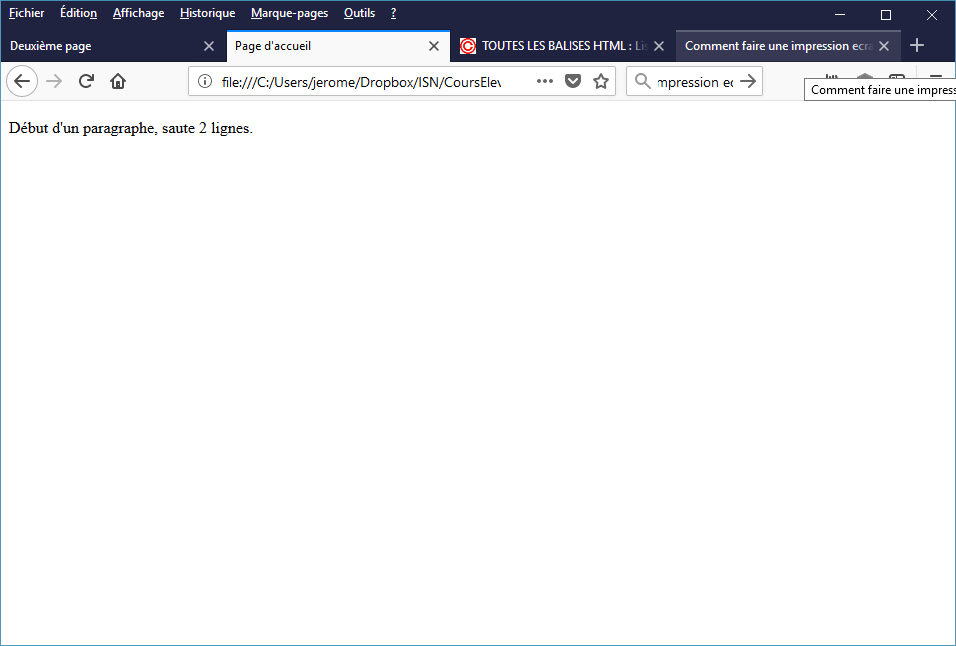 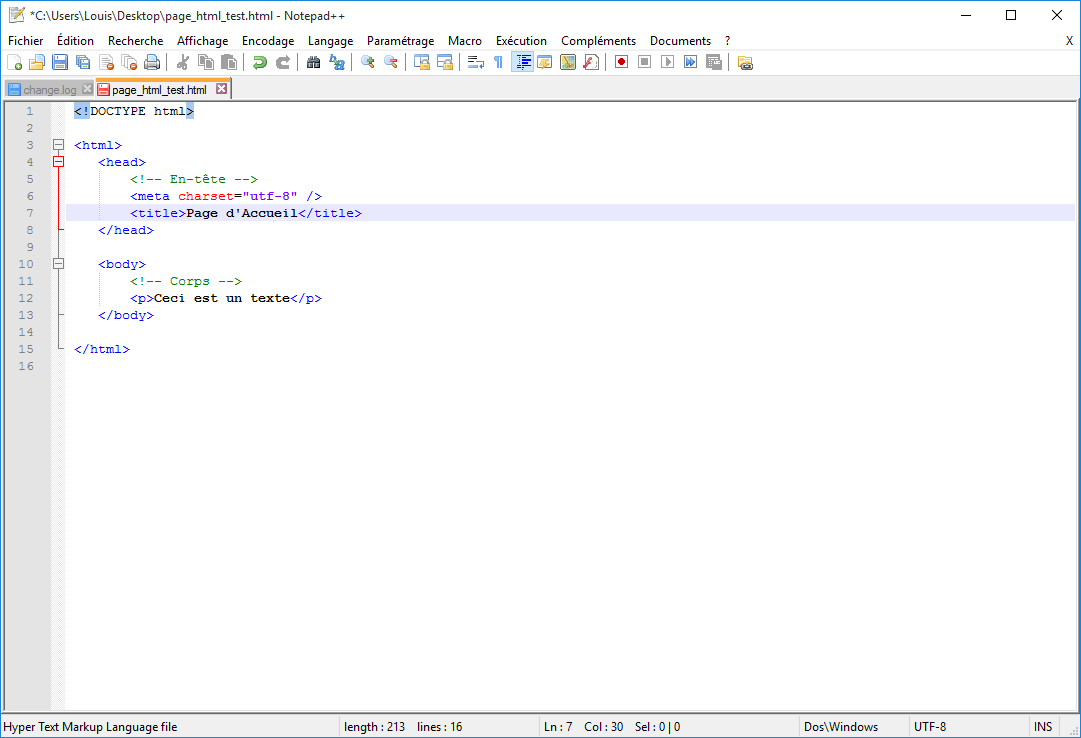 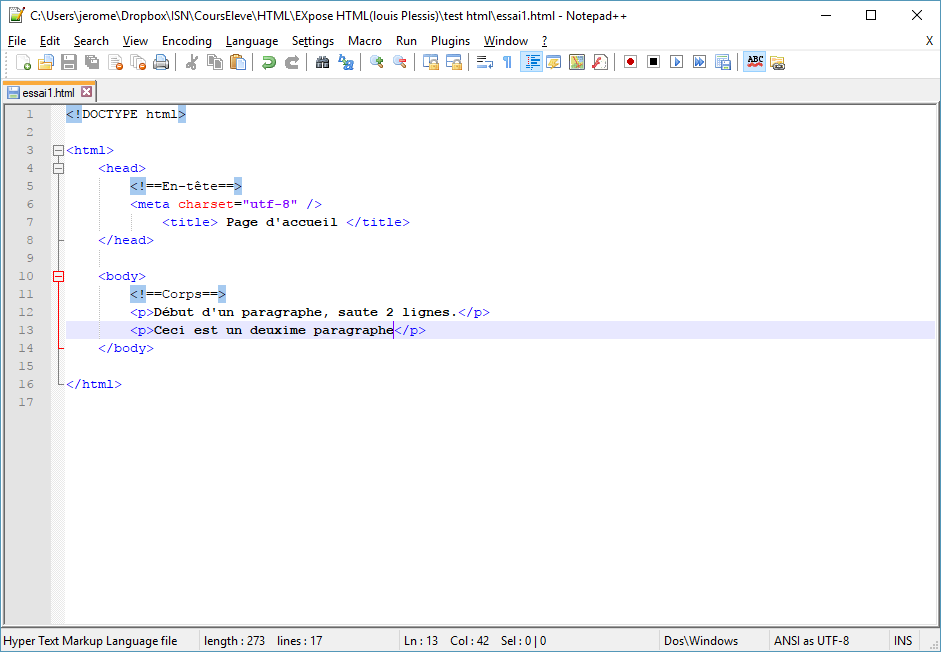 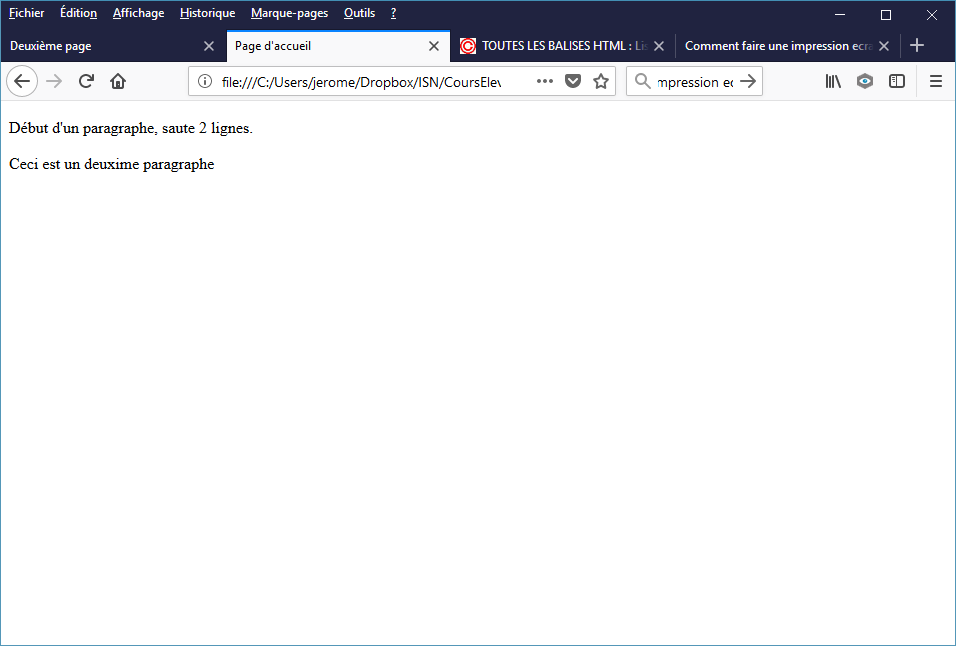 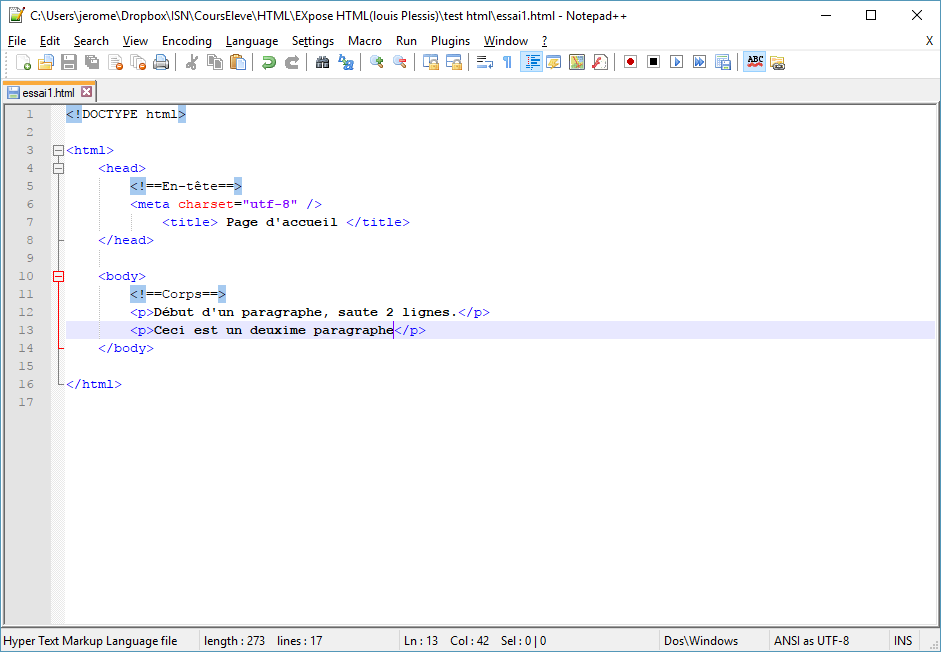 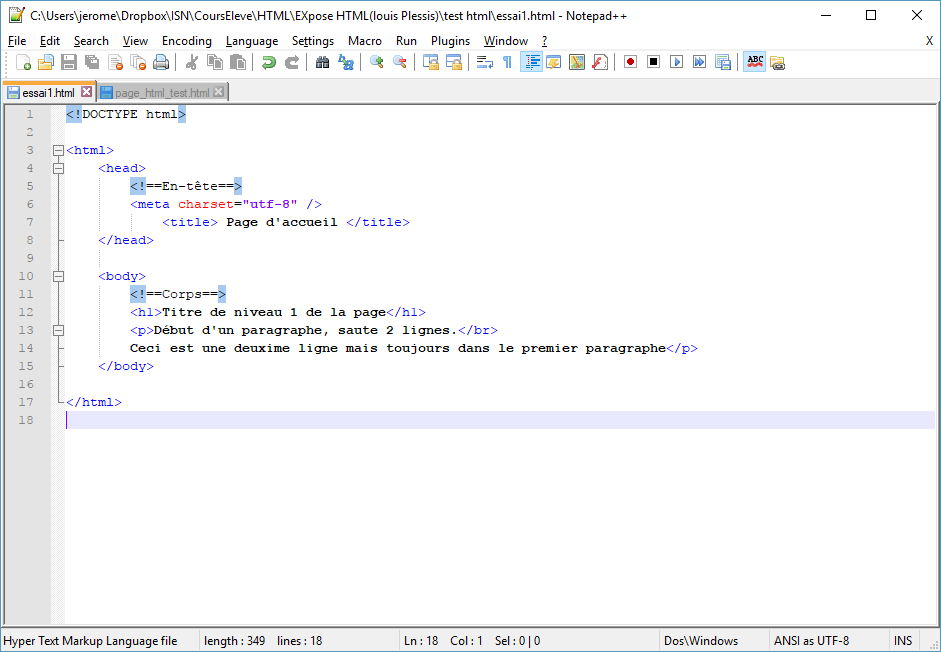 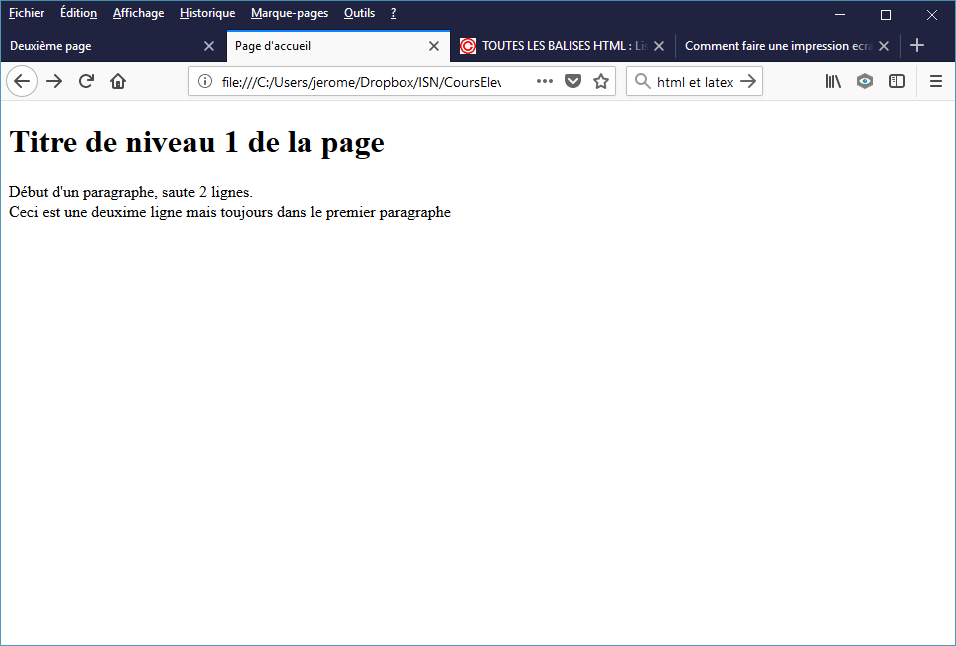 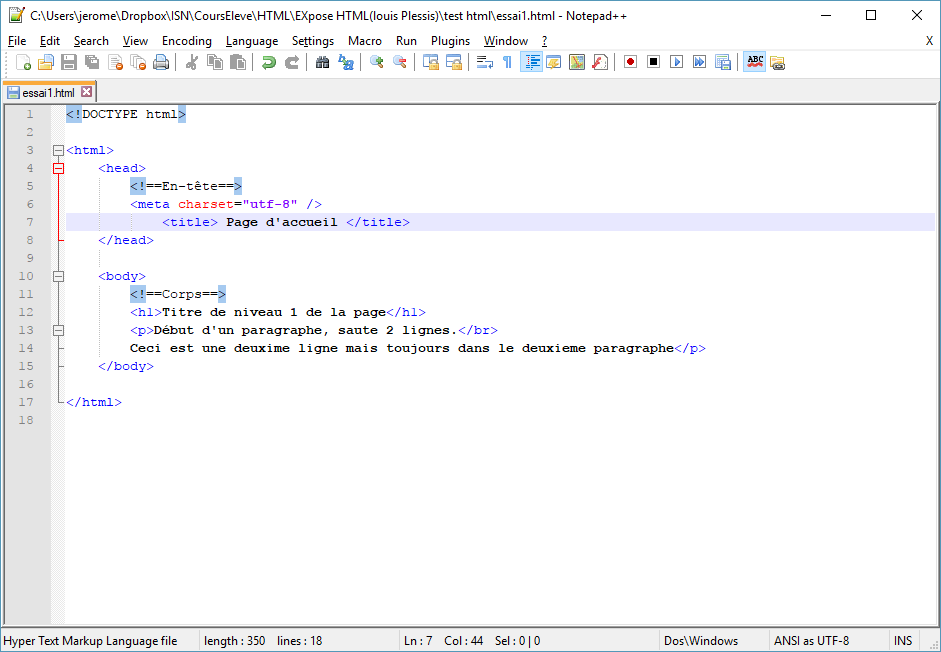 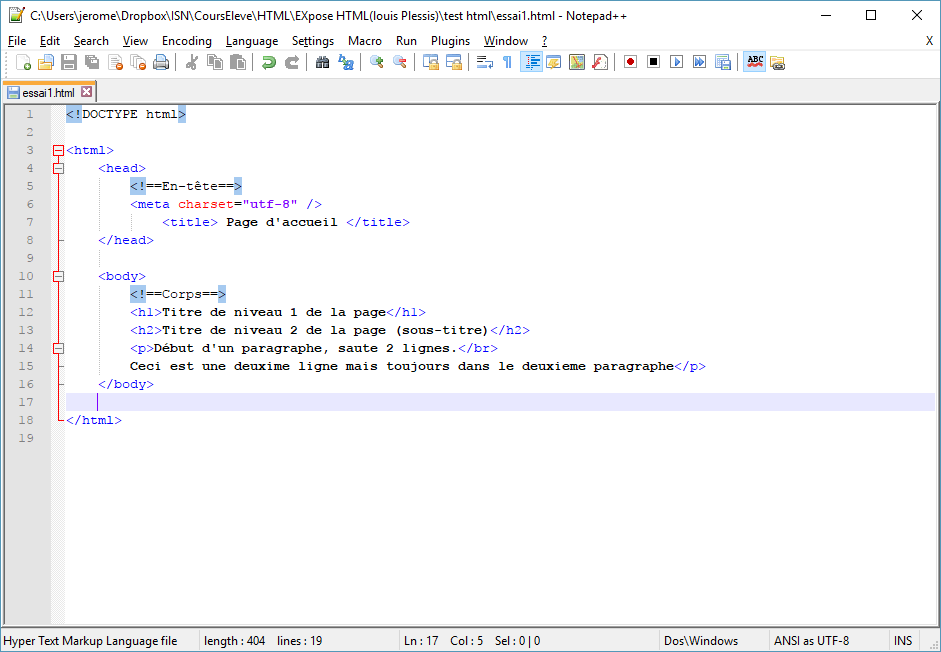 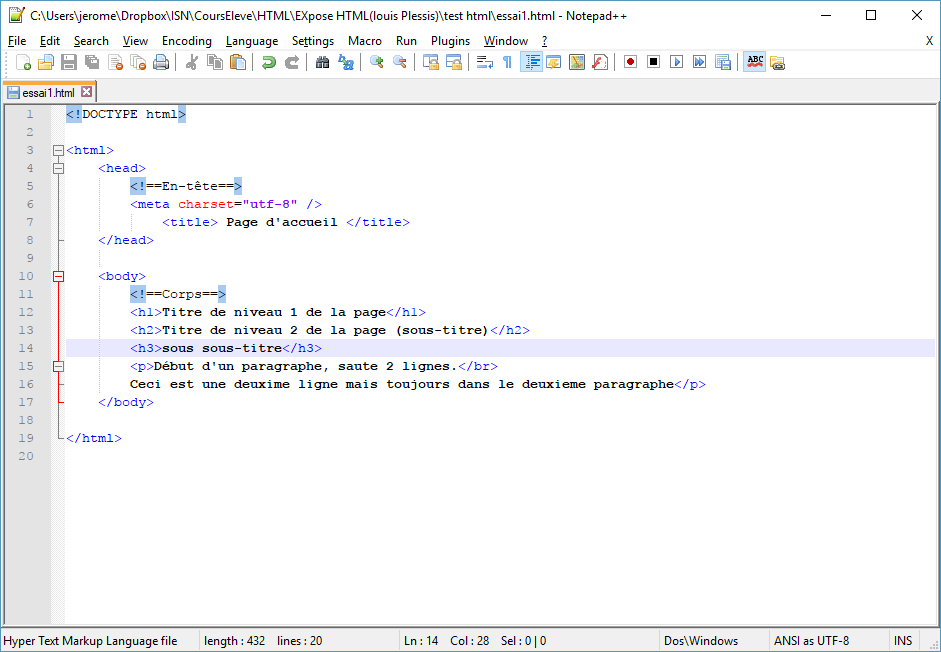 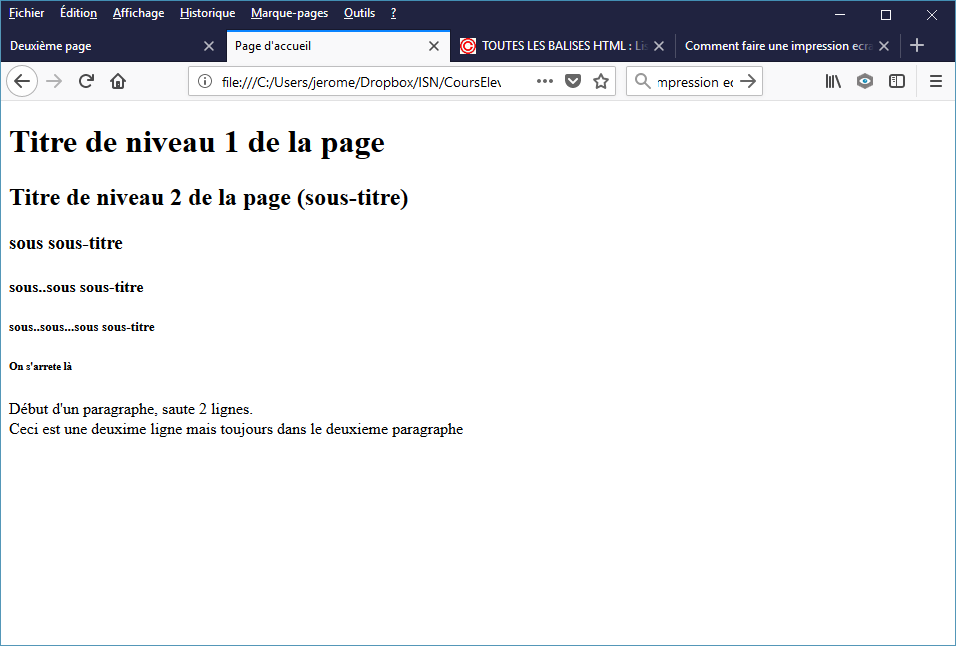 Mettre en valeur le texte
Mettre « légèrement » en valeur :
<em> </em>


Mettre en valeur :
<strong> </strong>

Marquer le texte :
<mark> </mark>
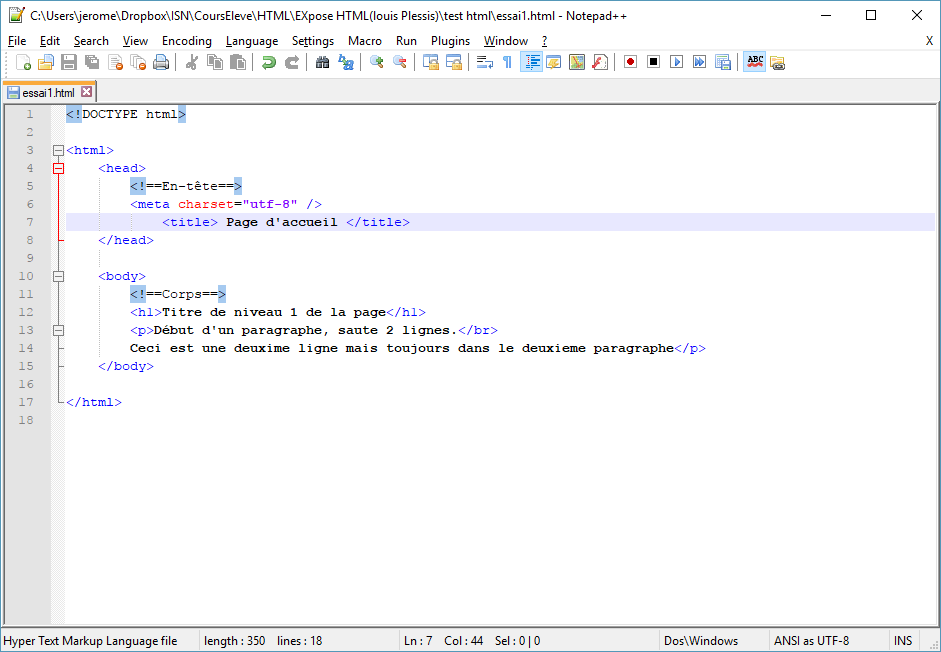 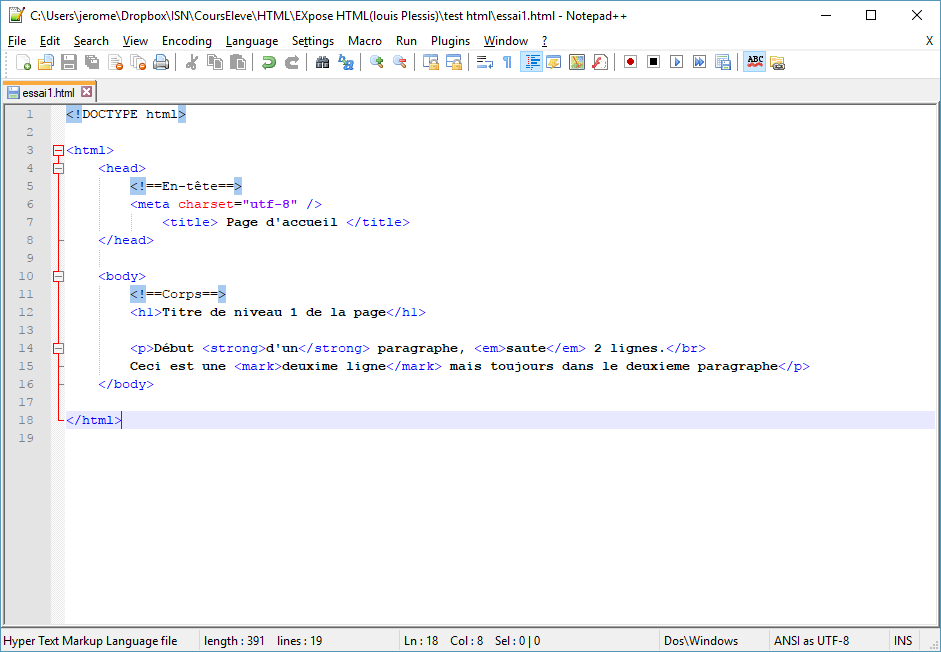 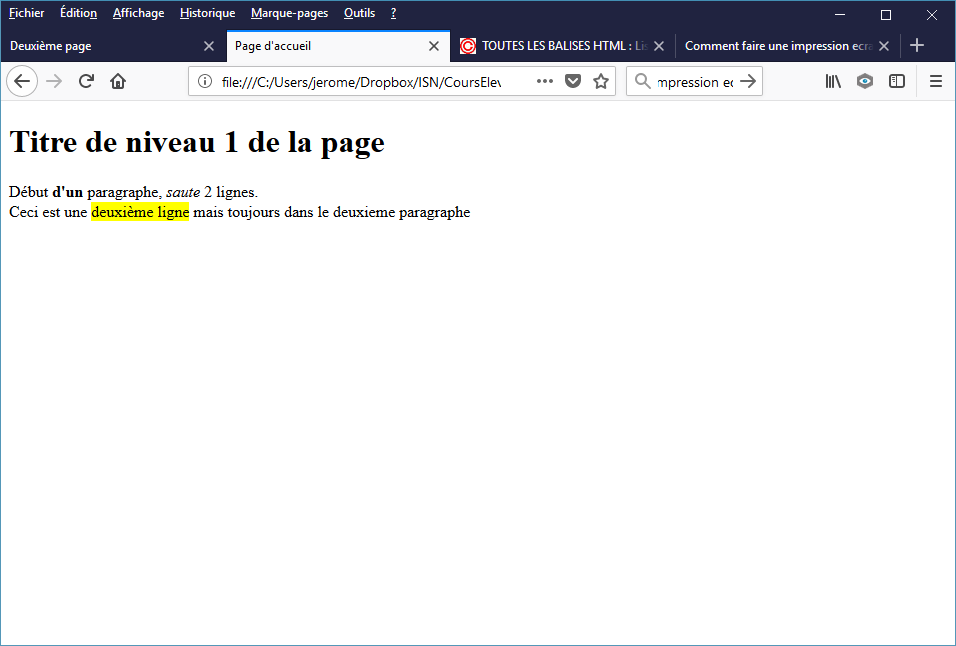 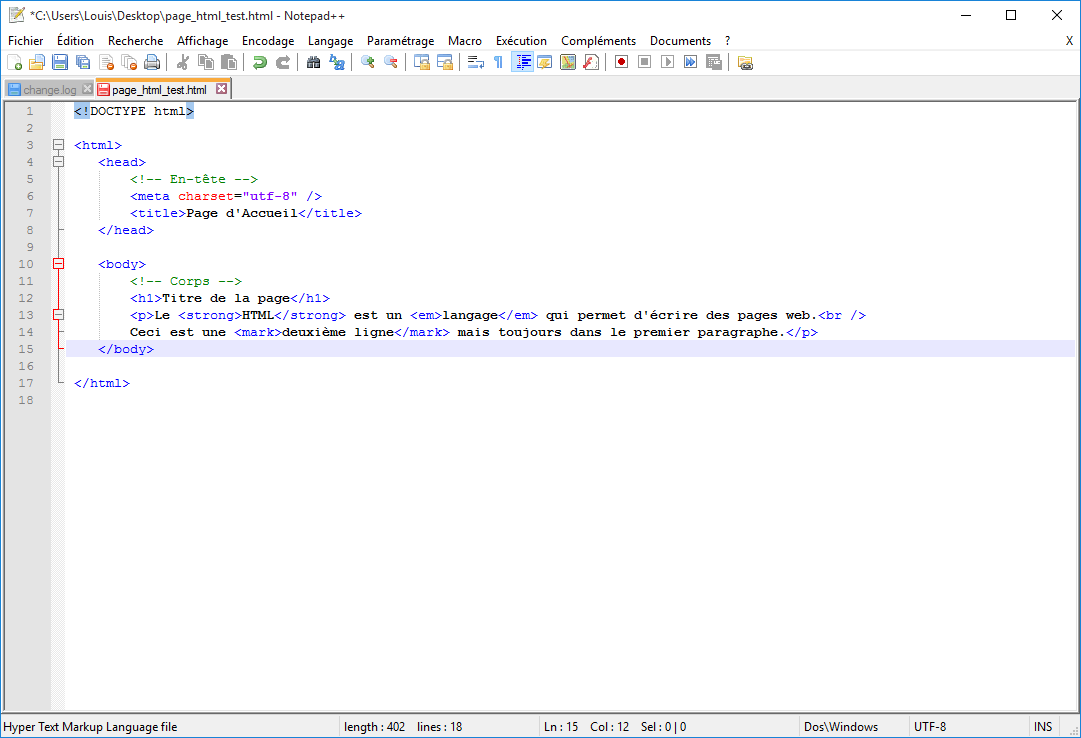 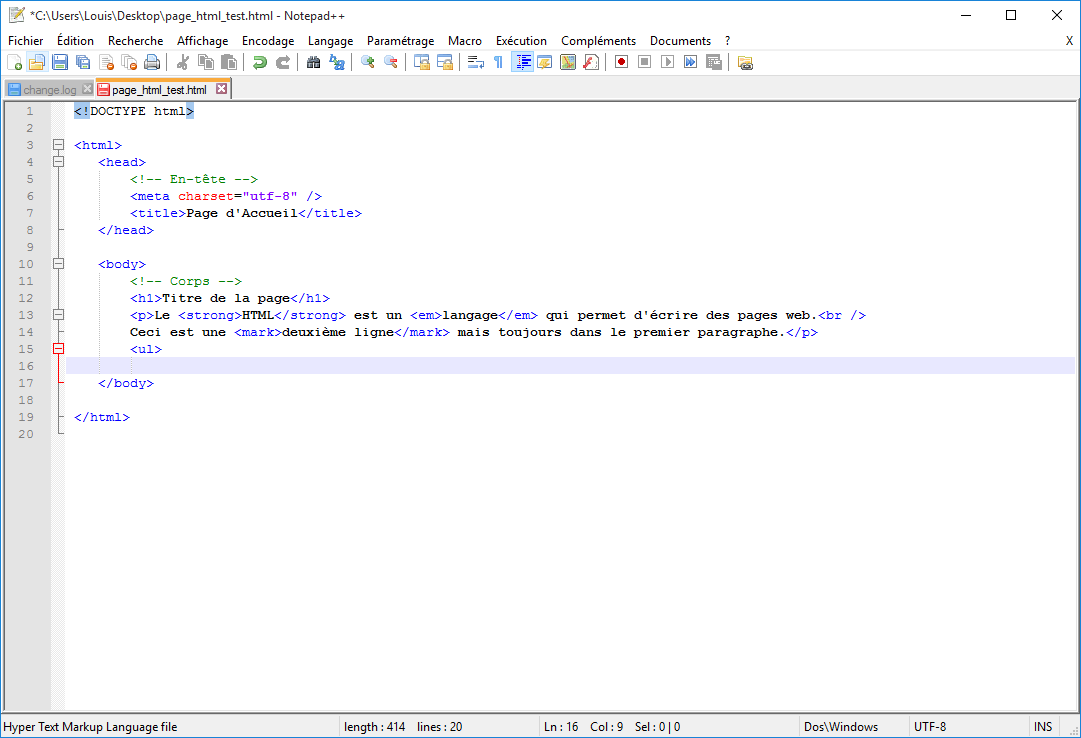 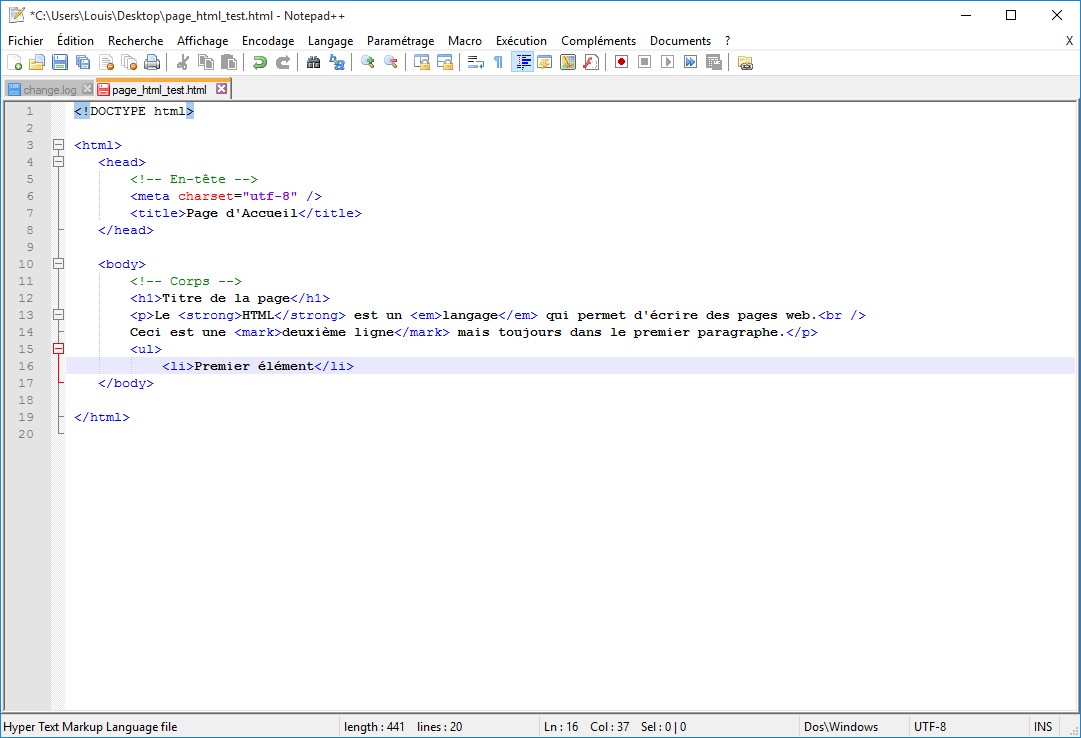 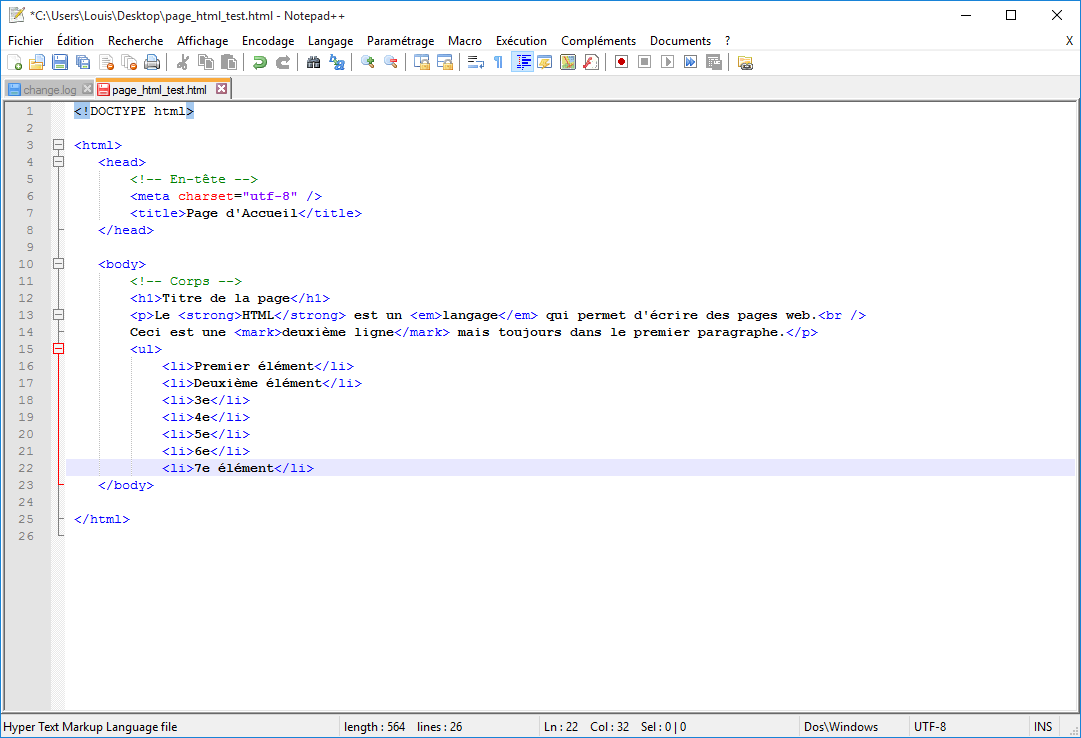 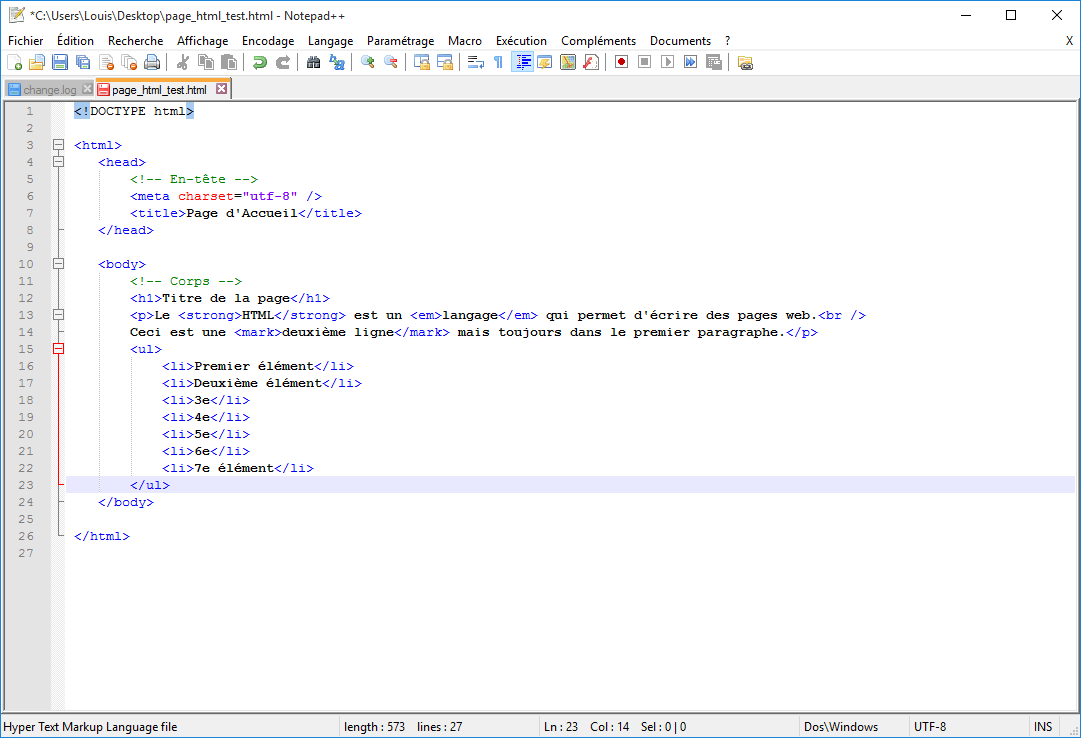 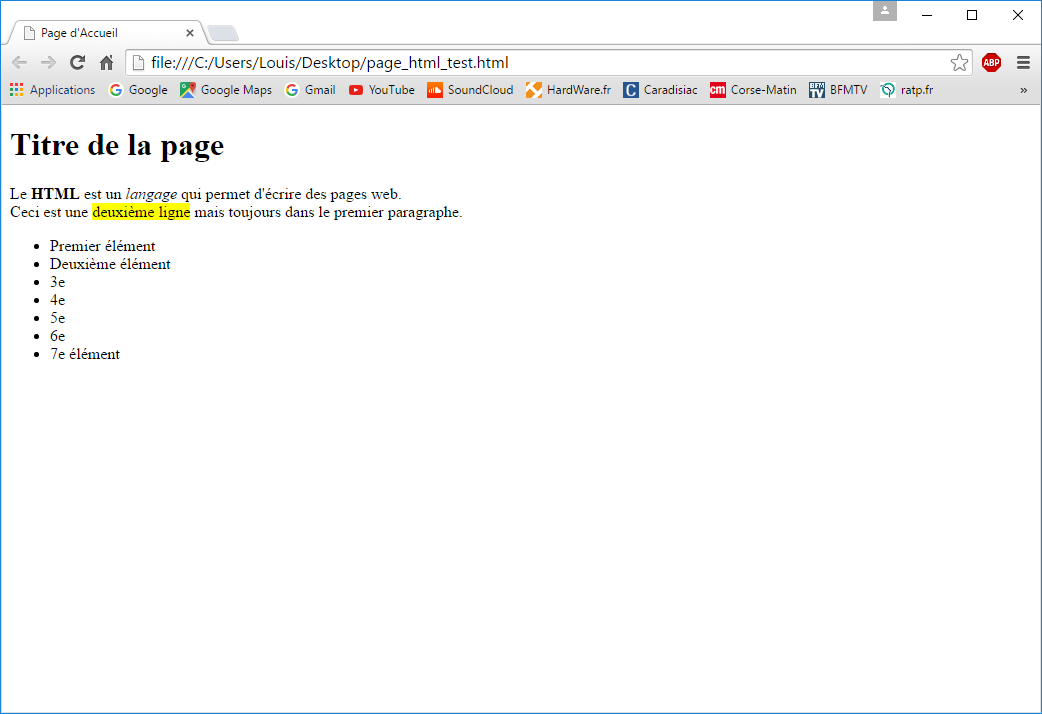 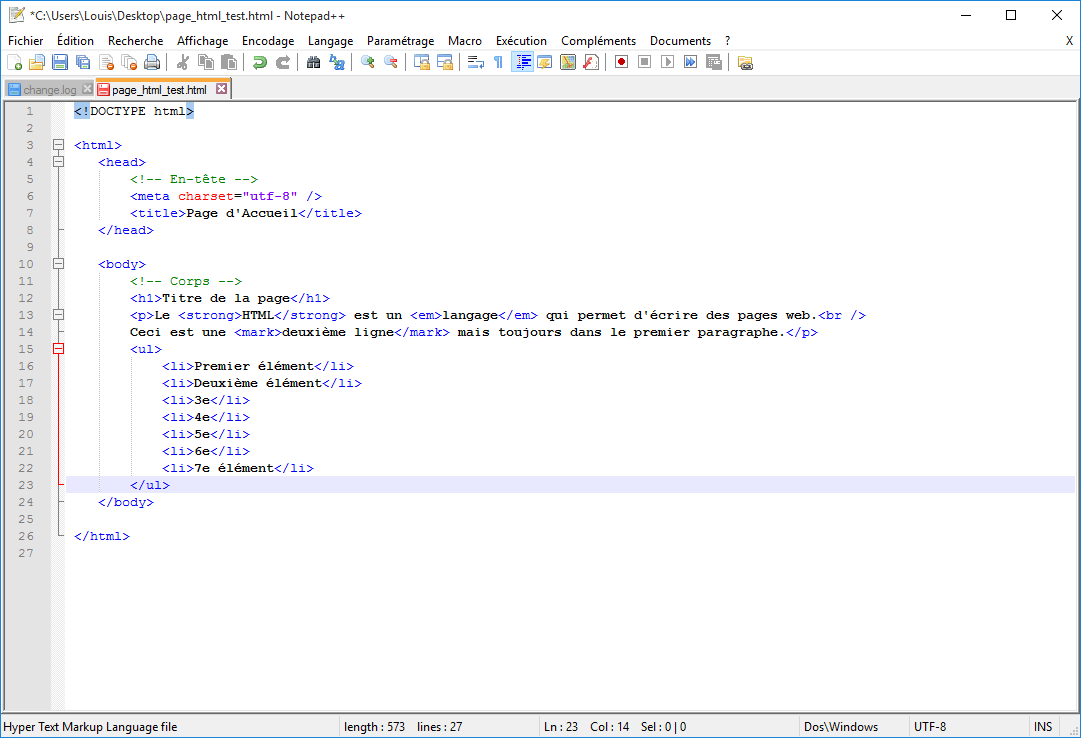 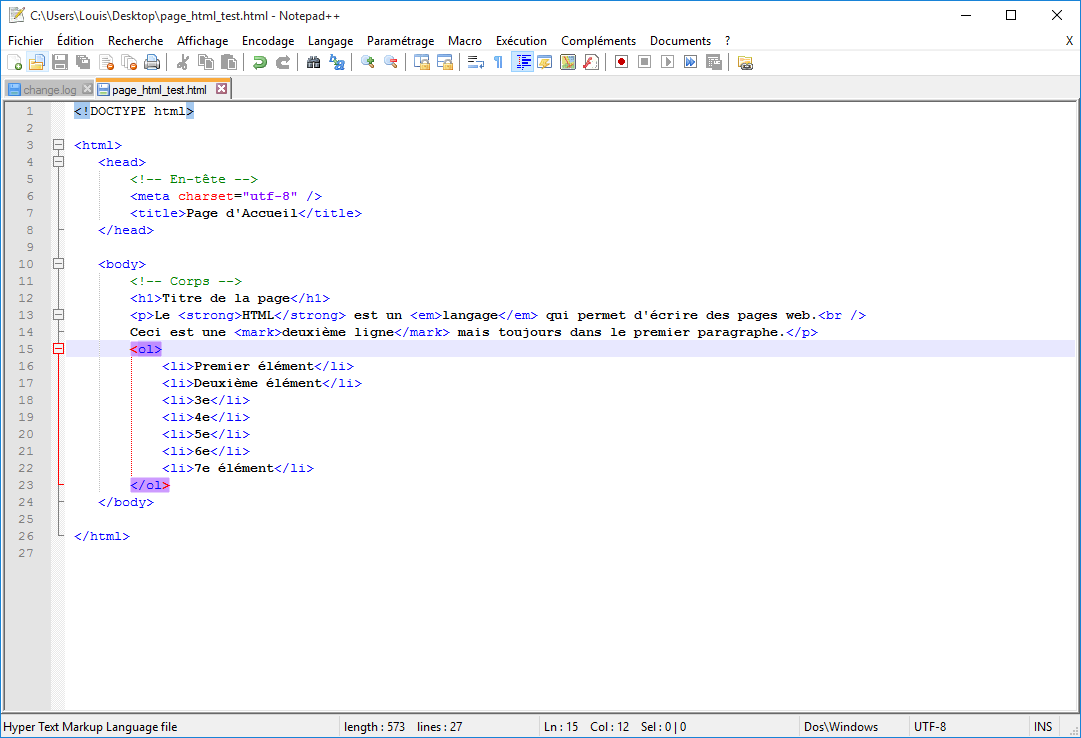 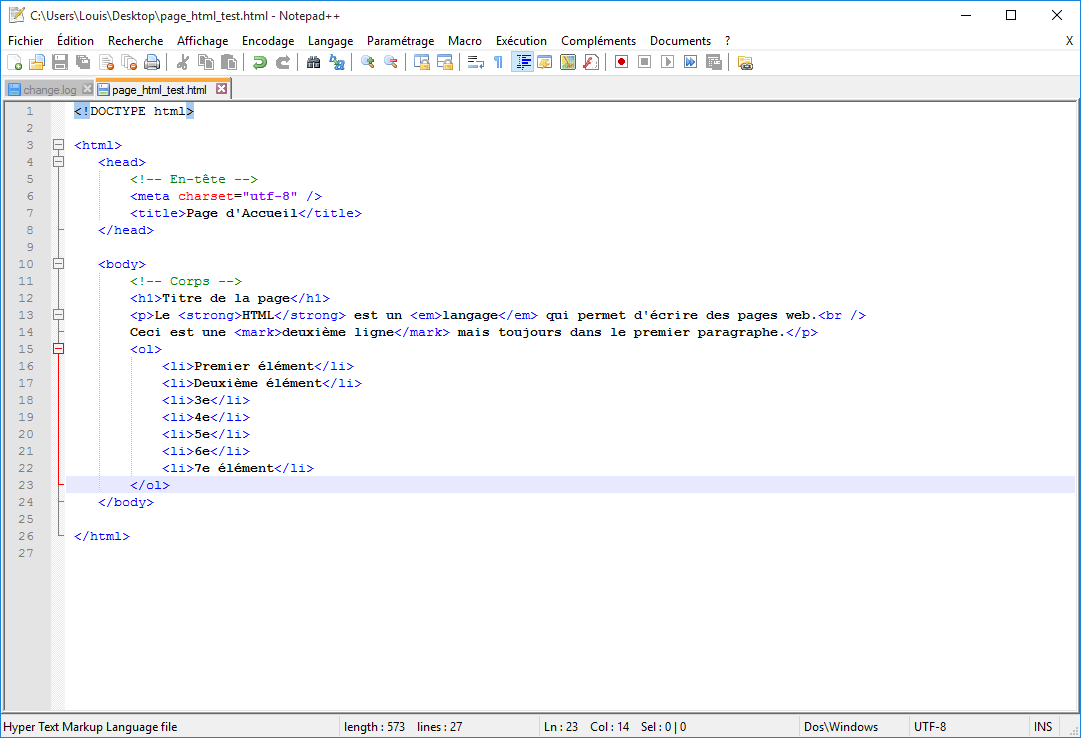 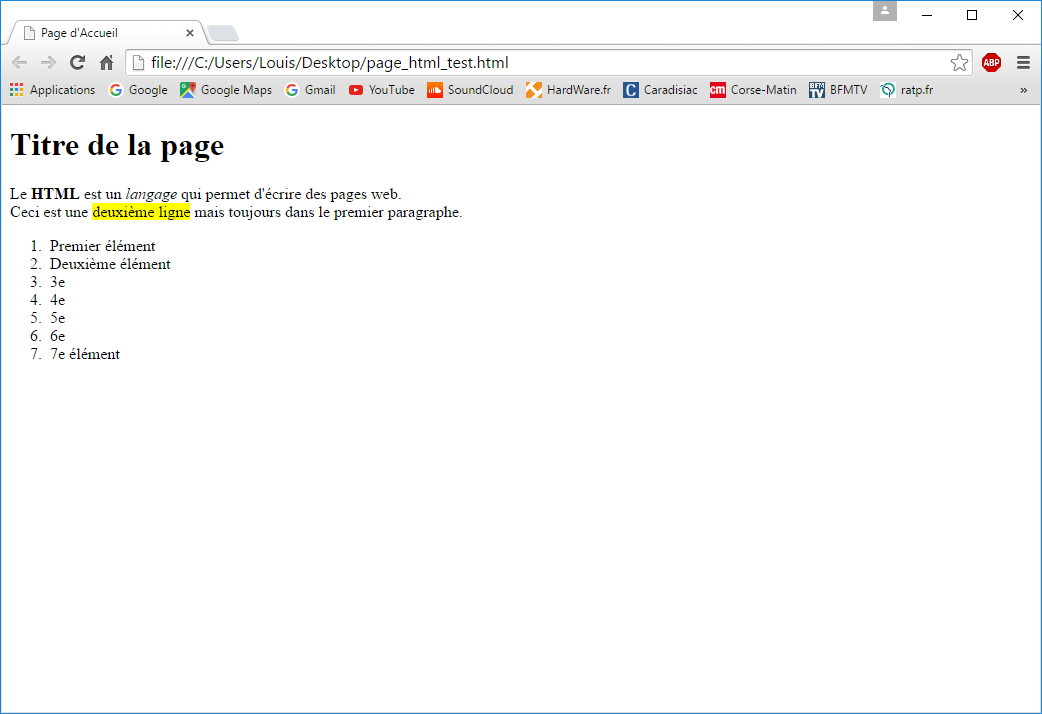 Faire un lien
On utilise la balise :

<a href=’’…’’>Nom du lien</a>
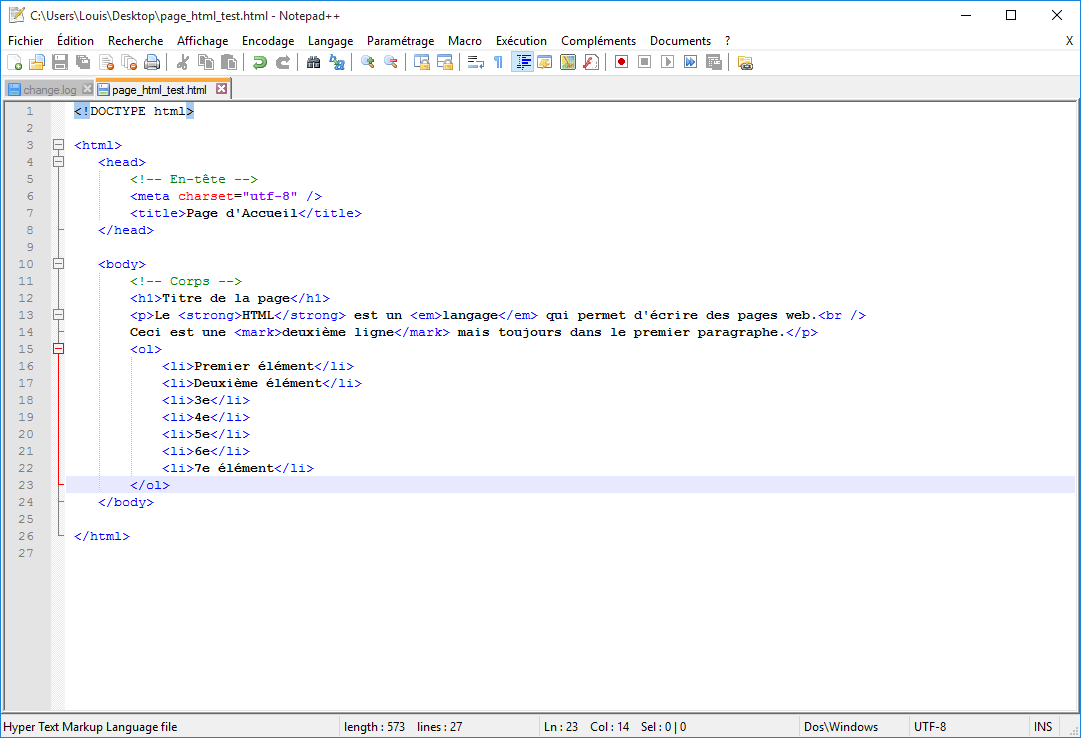 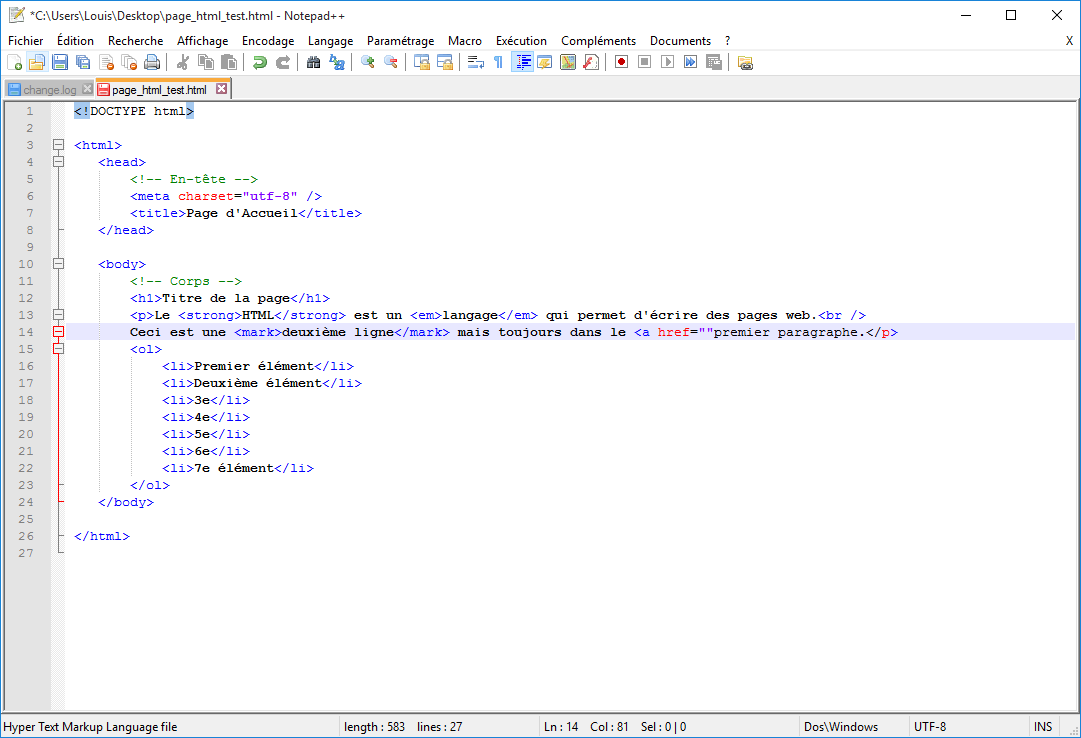 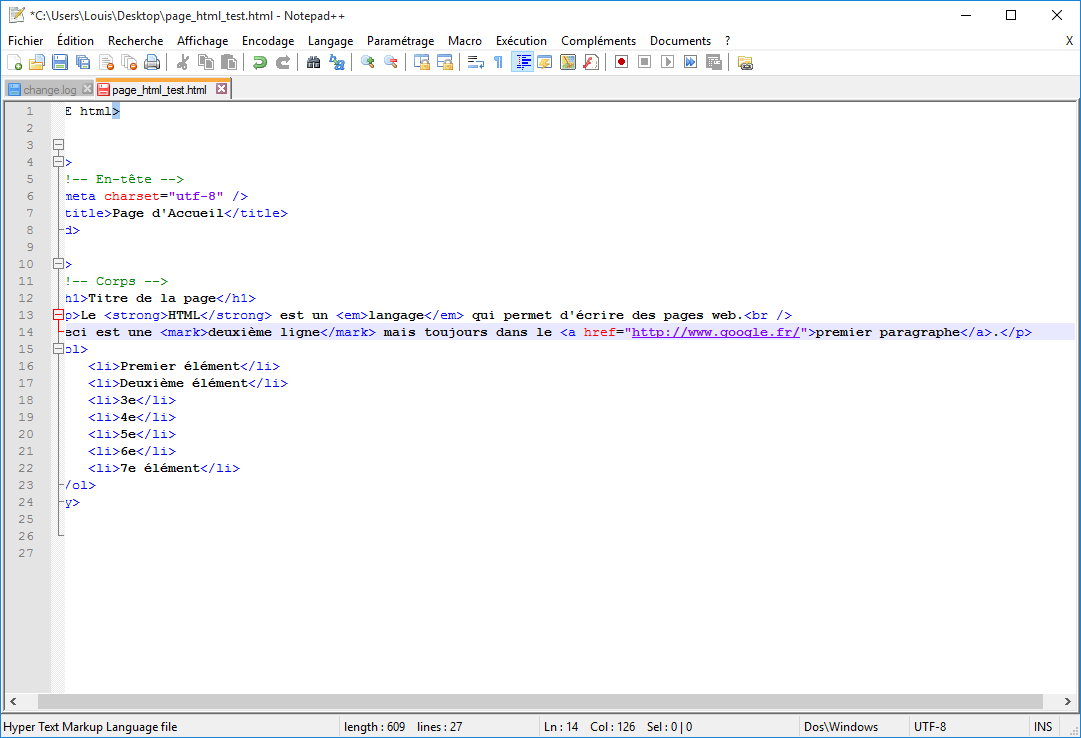 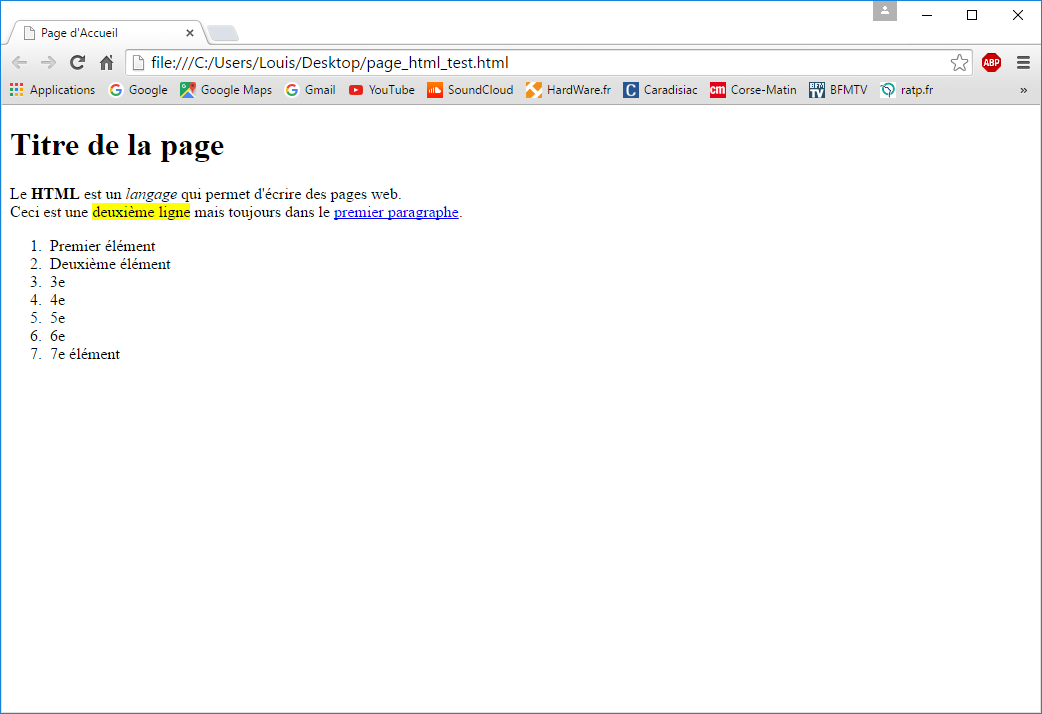 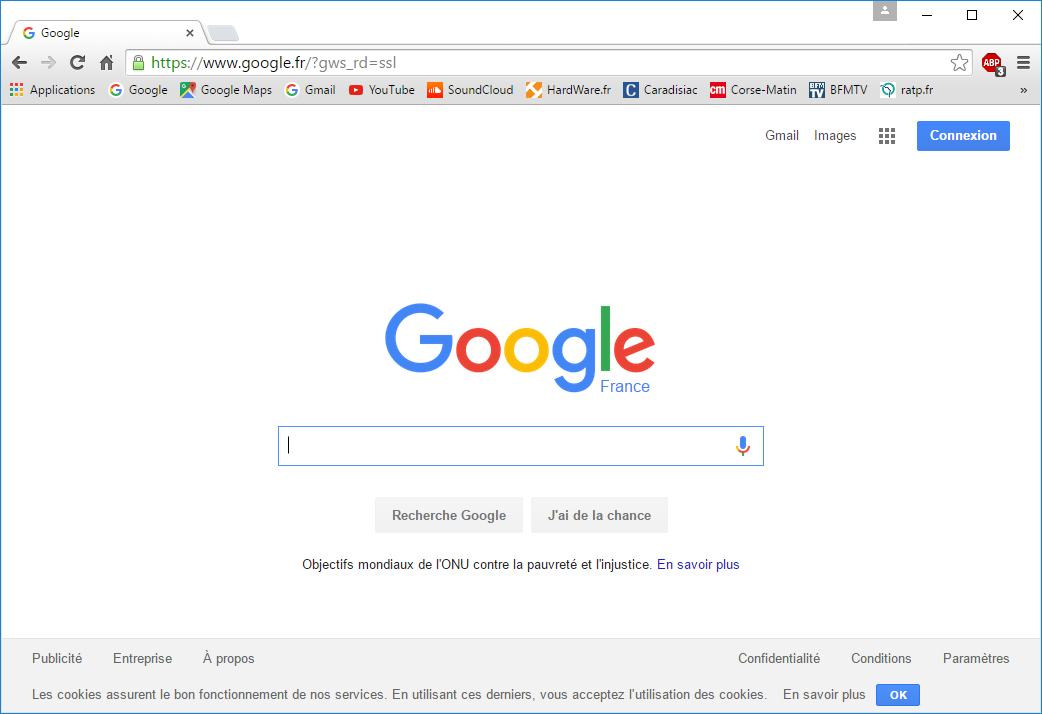 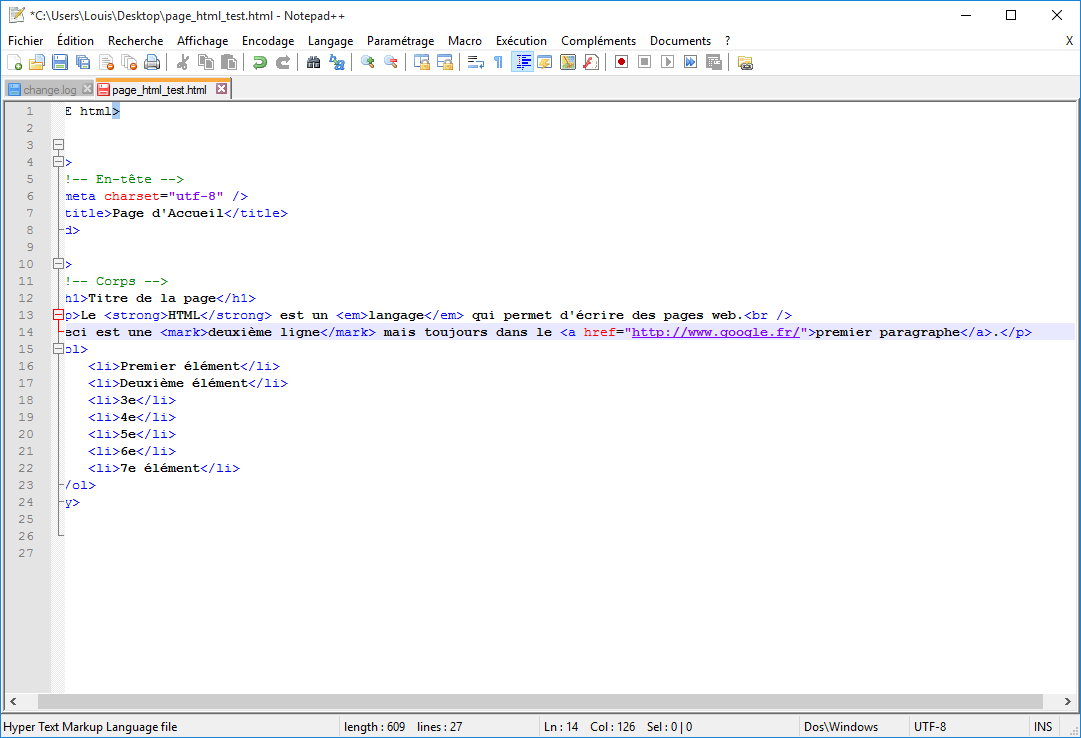 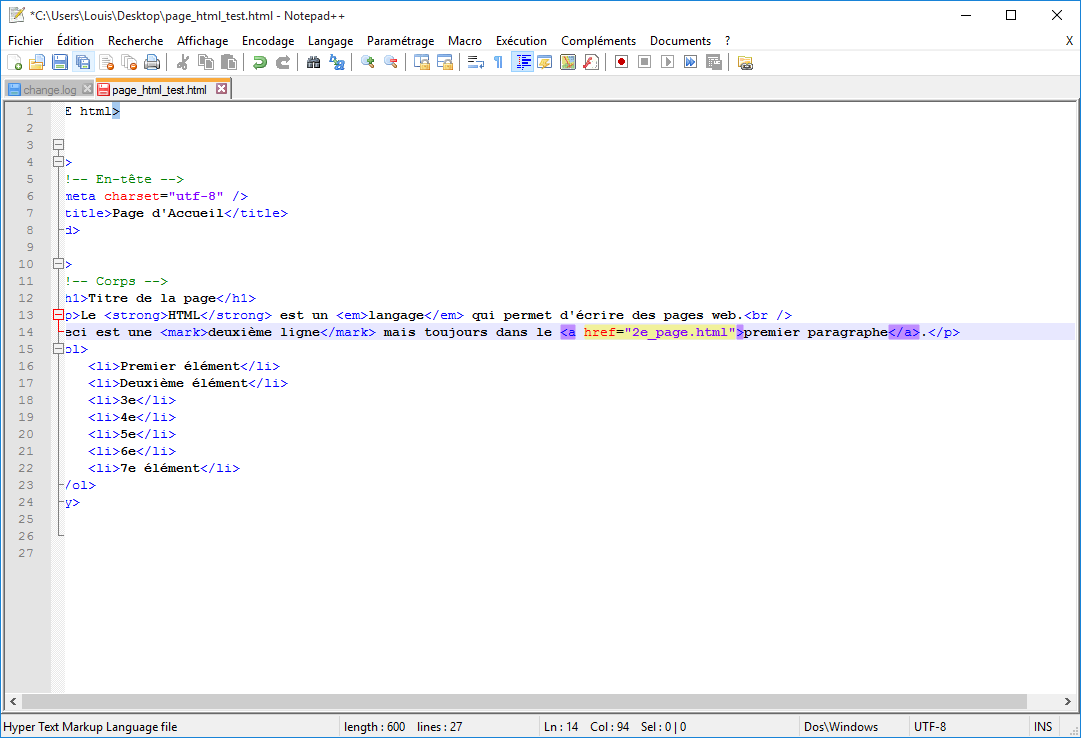 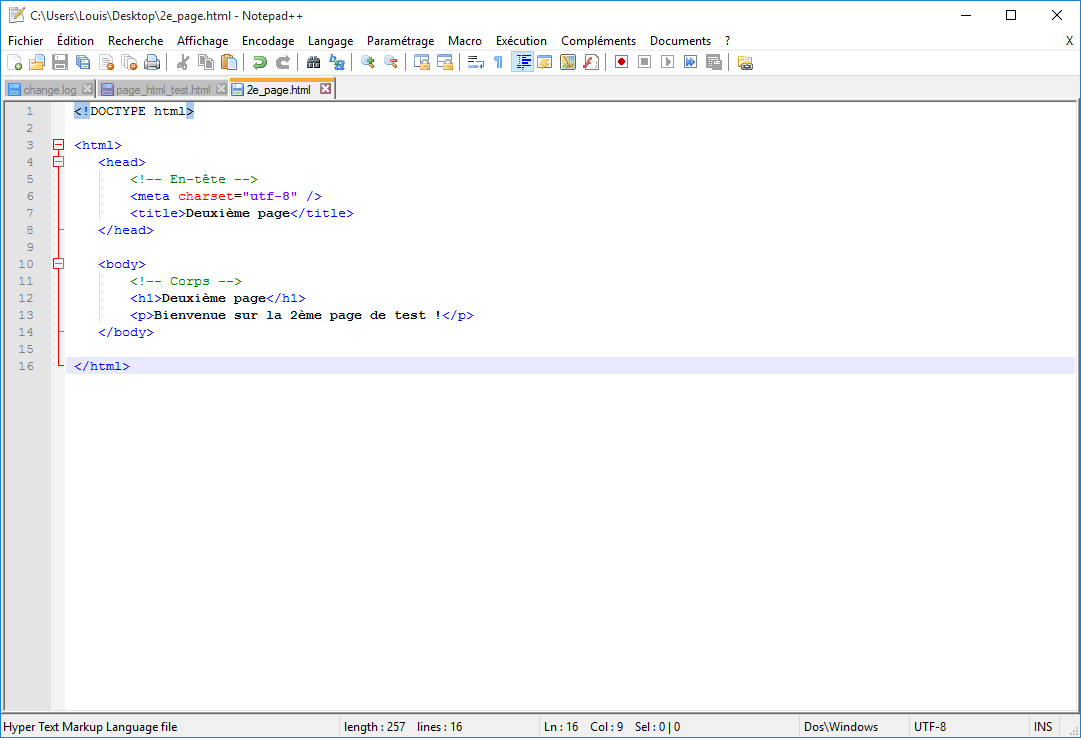 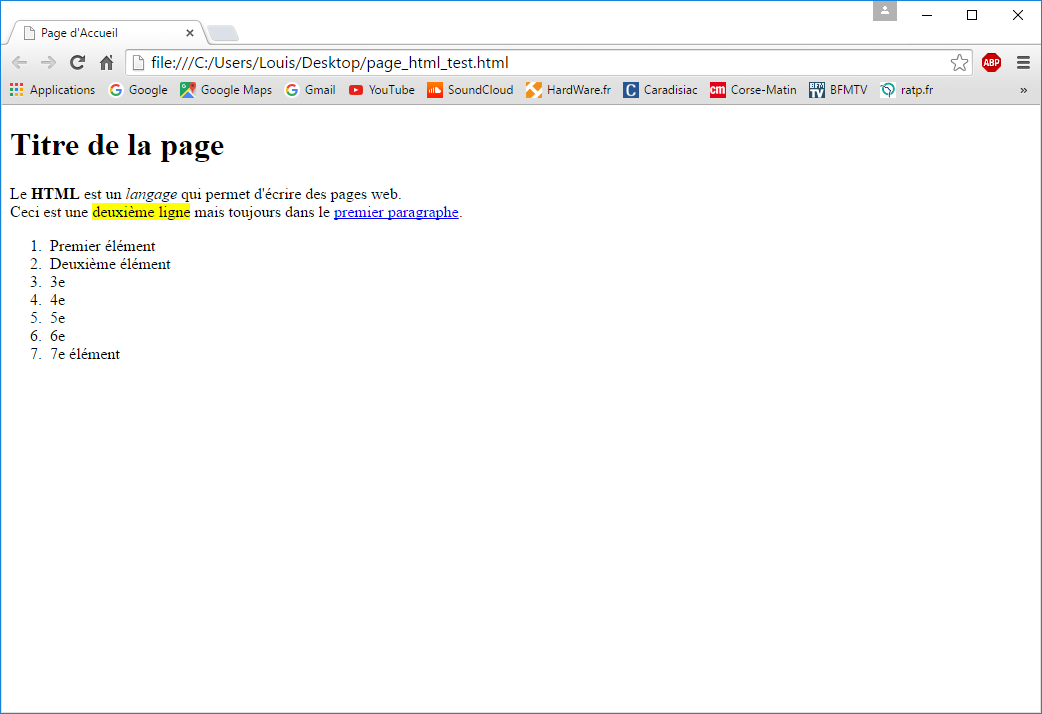 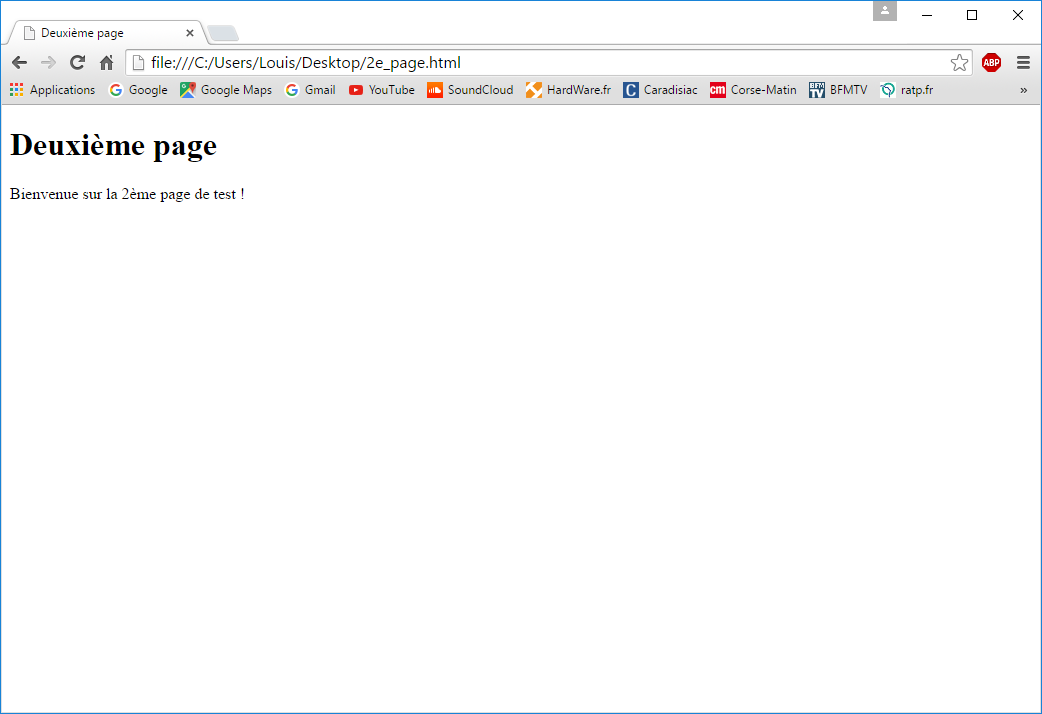 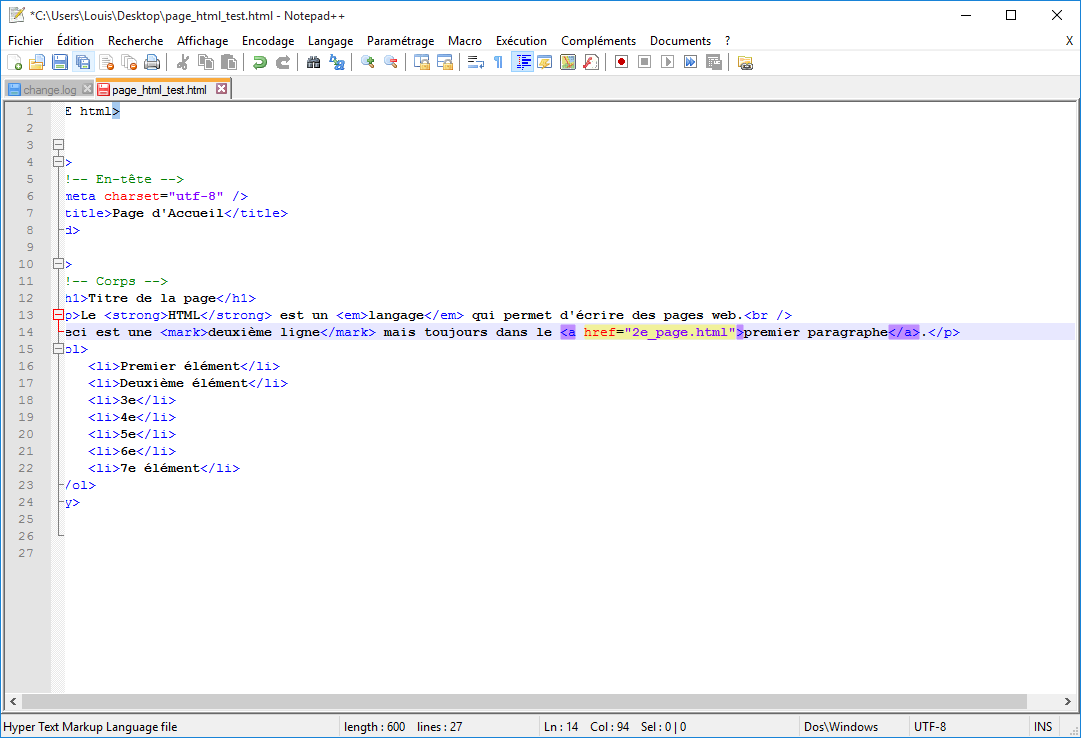 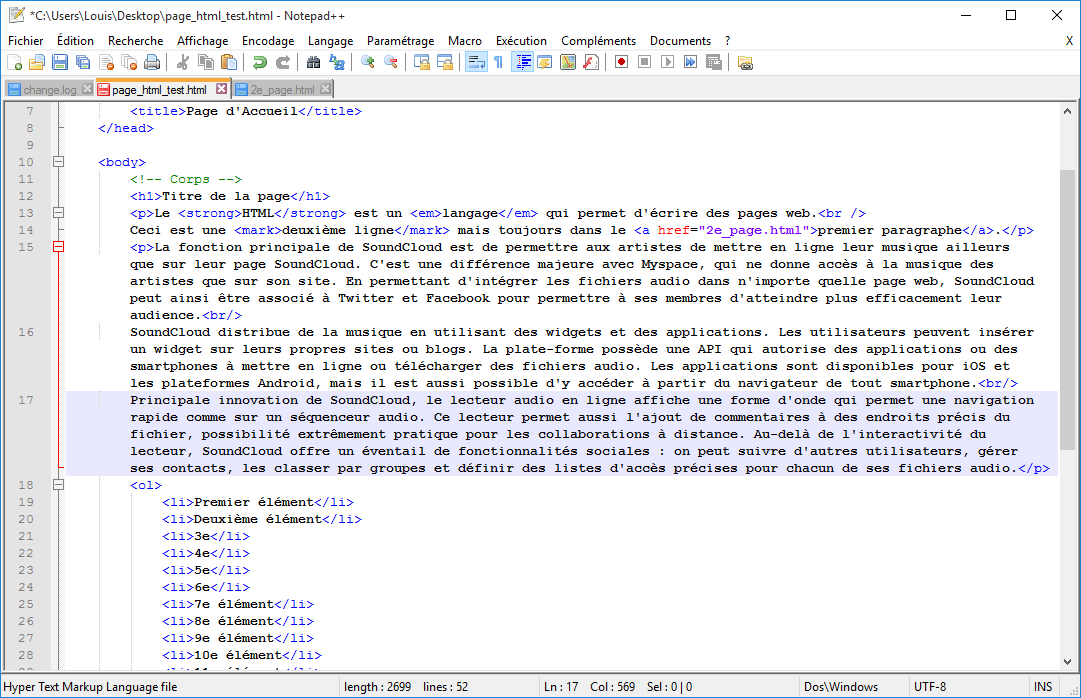 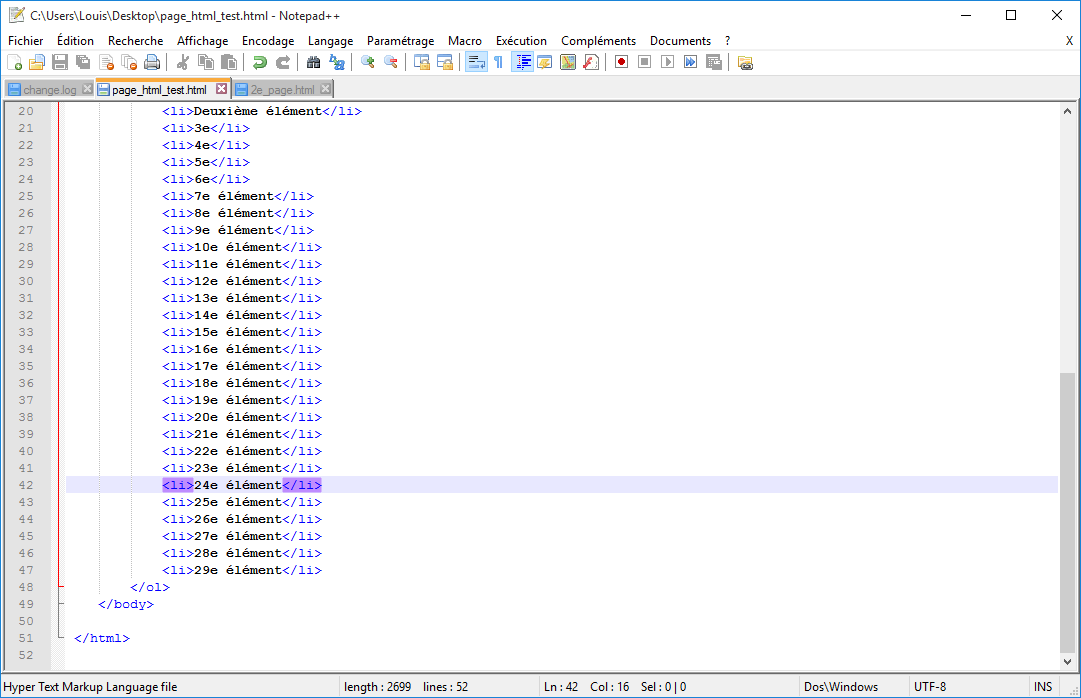 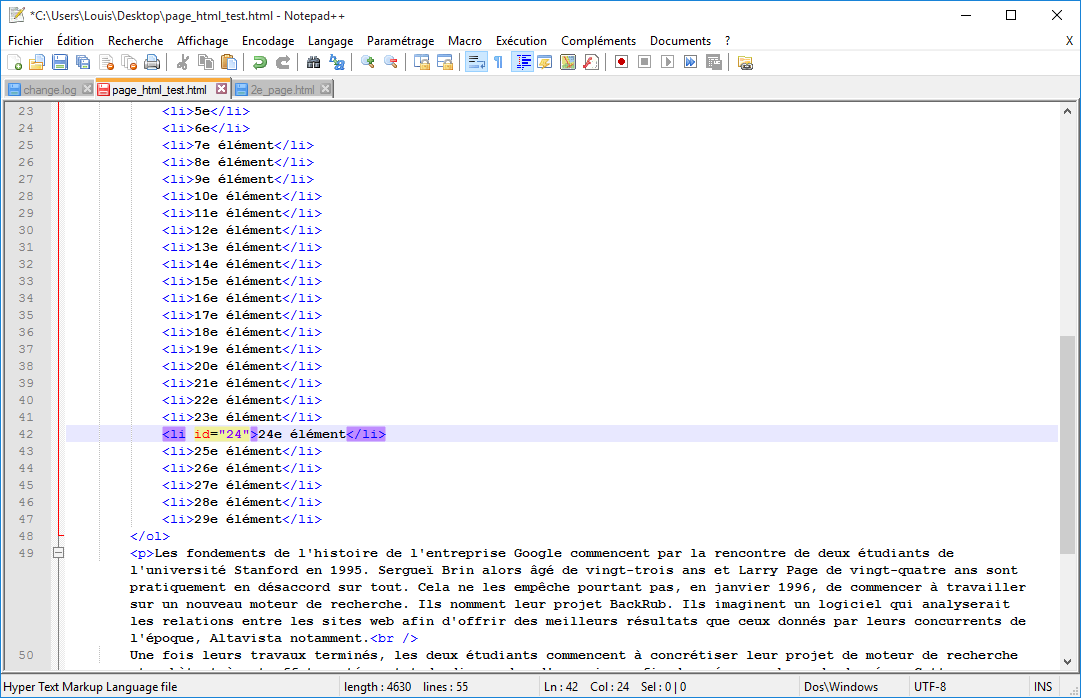 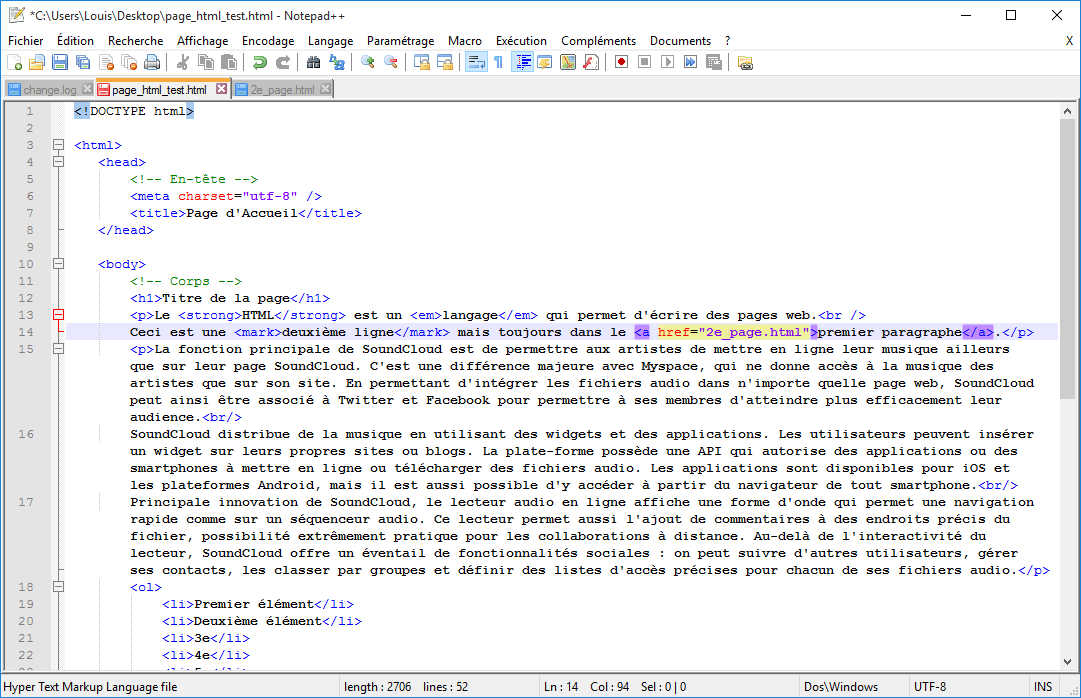 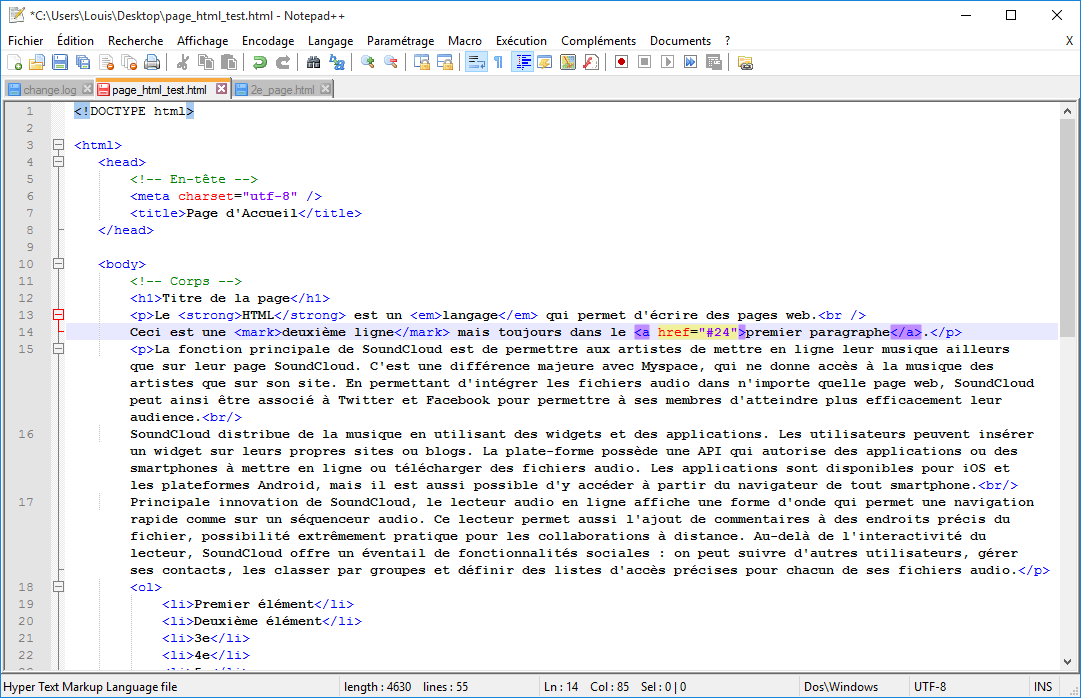 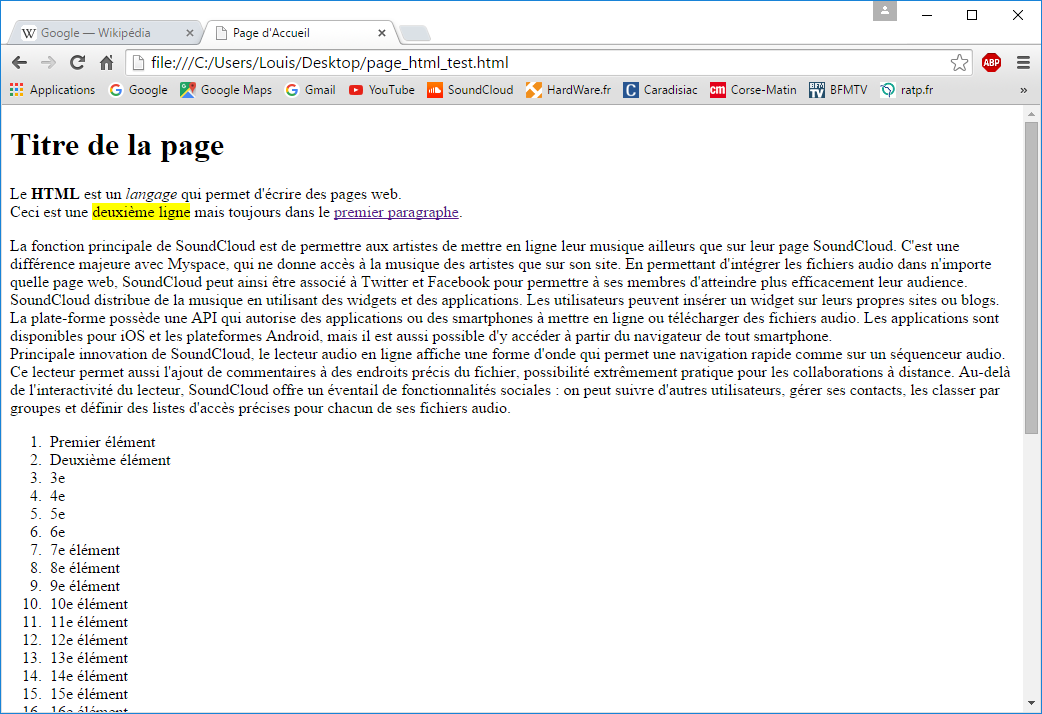 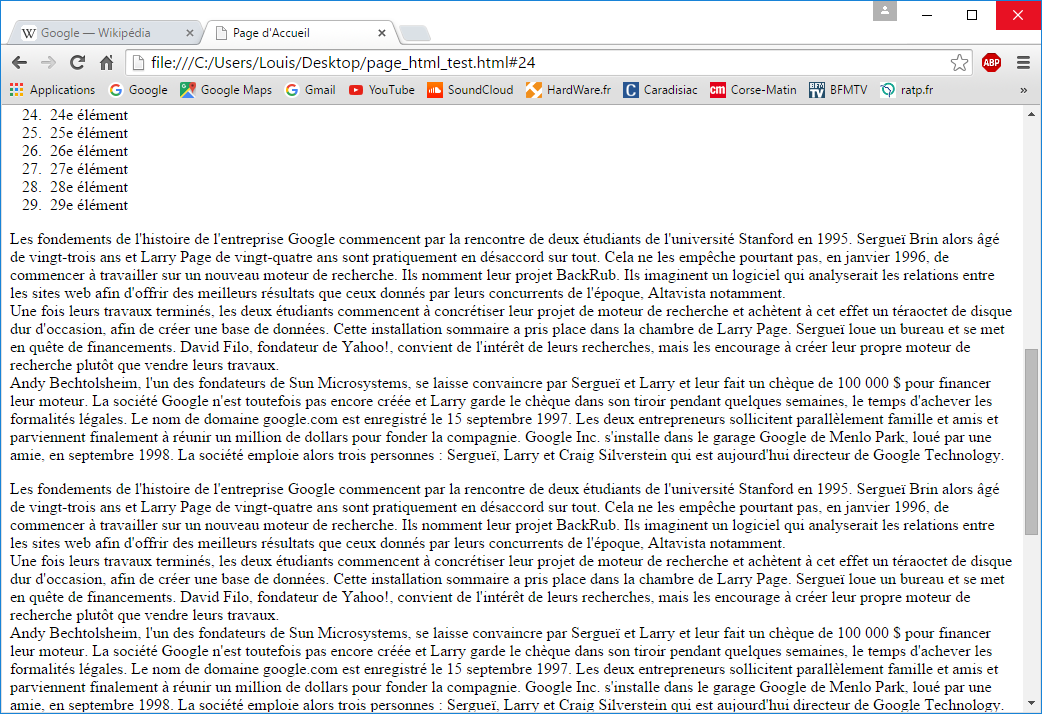 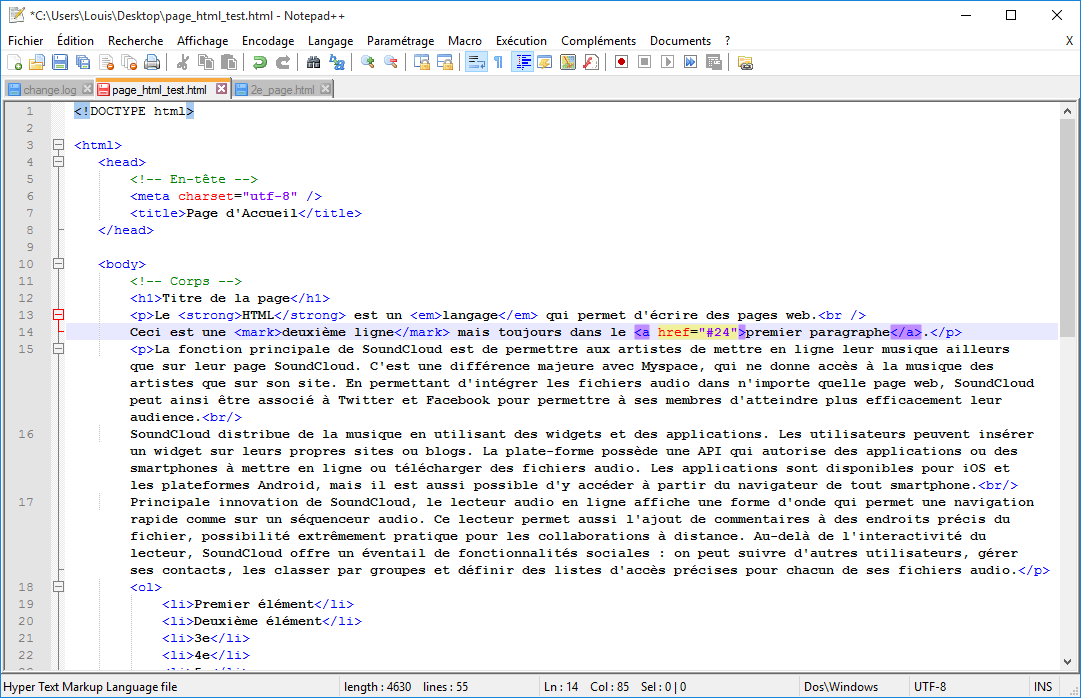 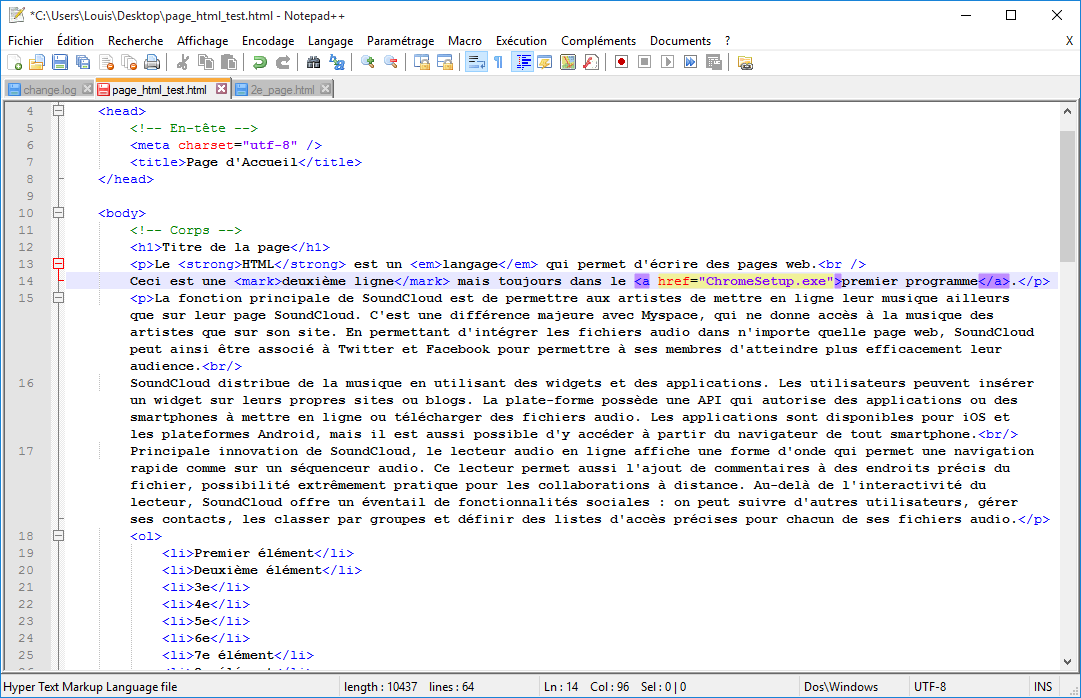 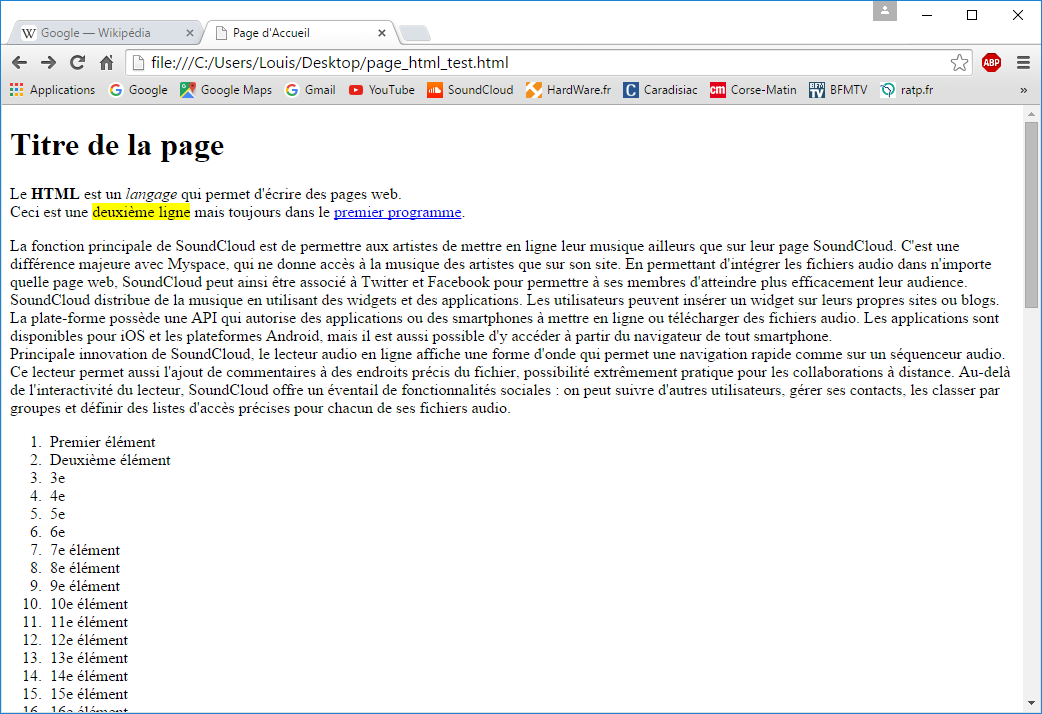 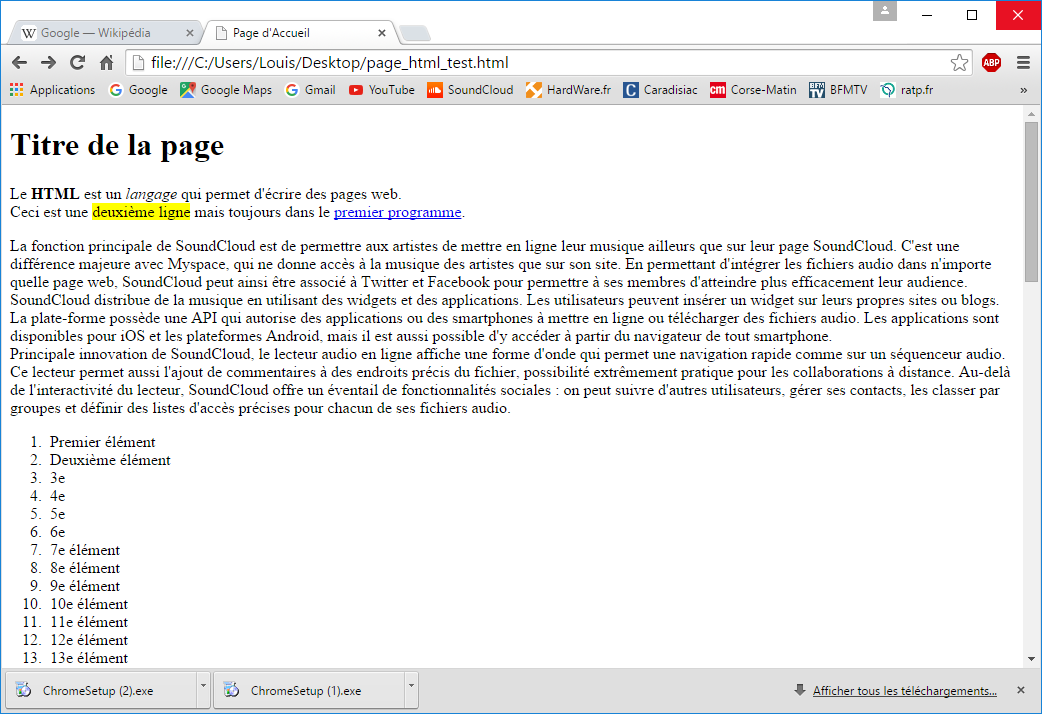 Insérer une image
On utilise la balise :

<img src=’’…’’ alt=’’…’’ title=’’…’’ />
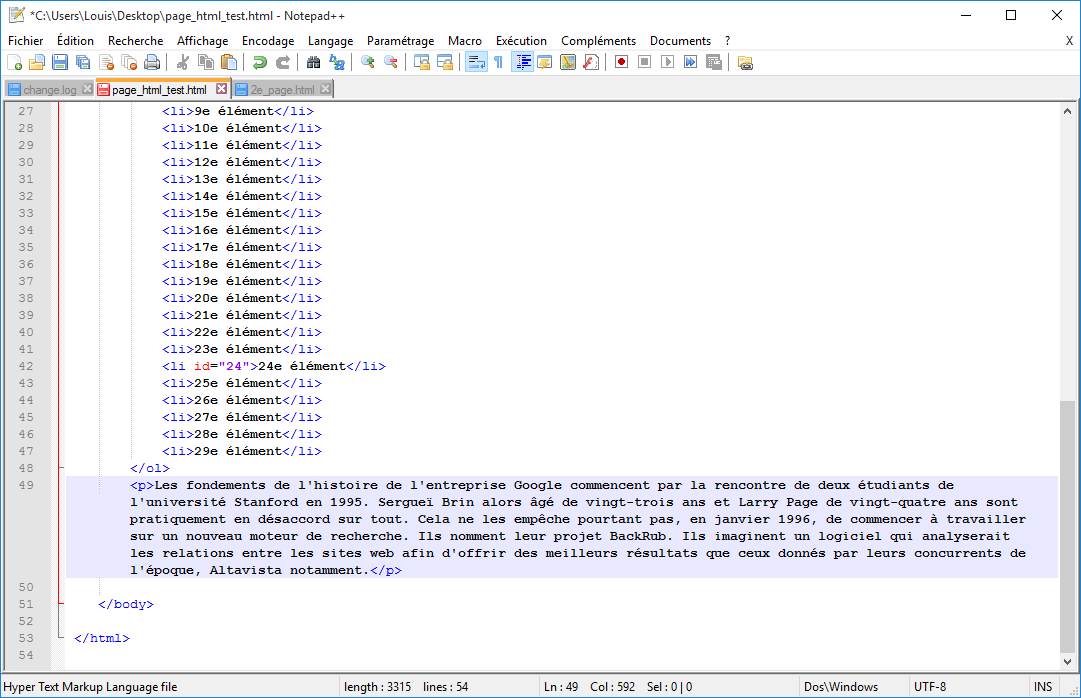 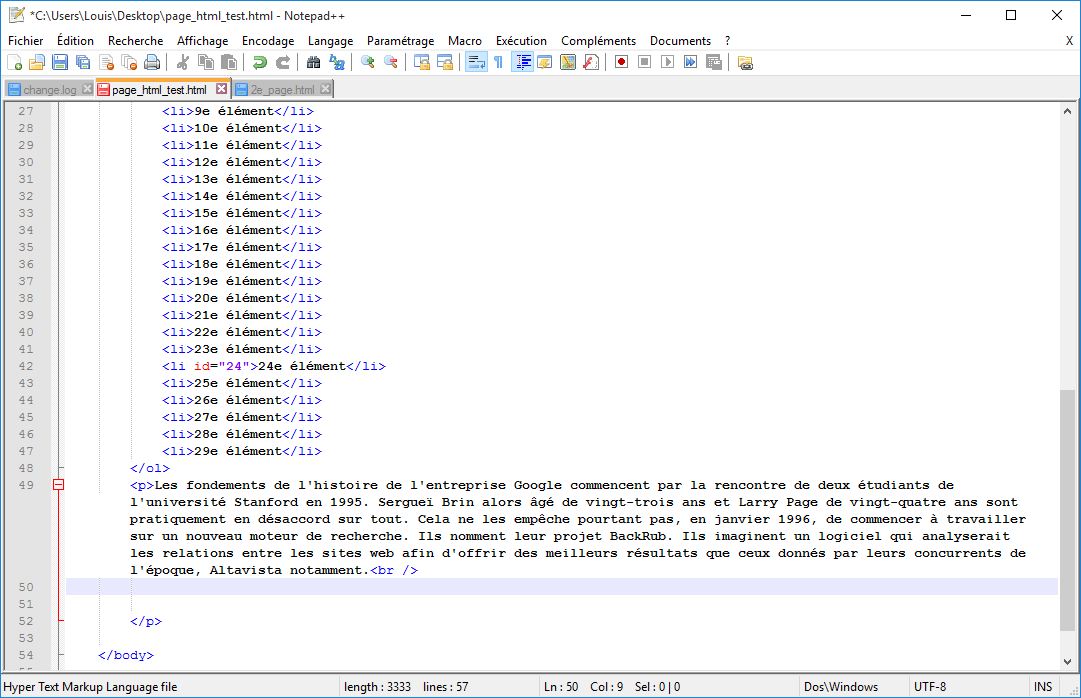 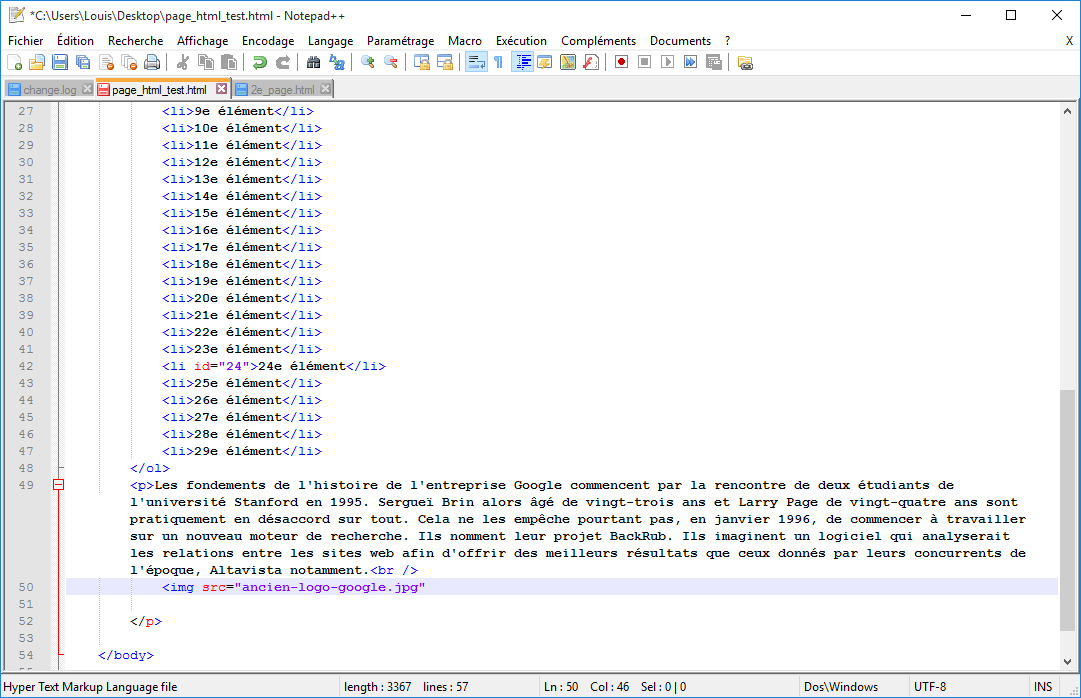 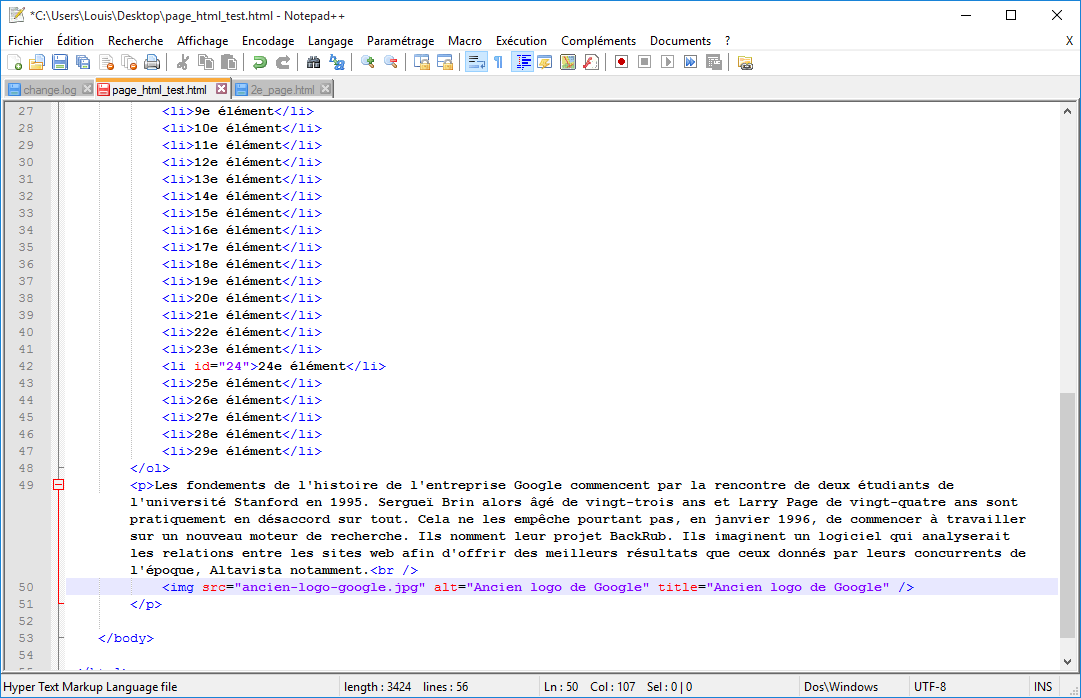 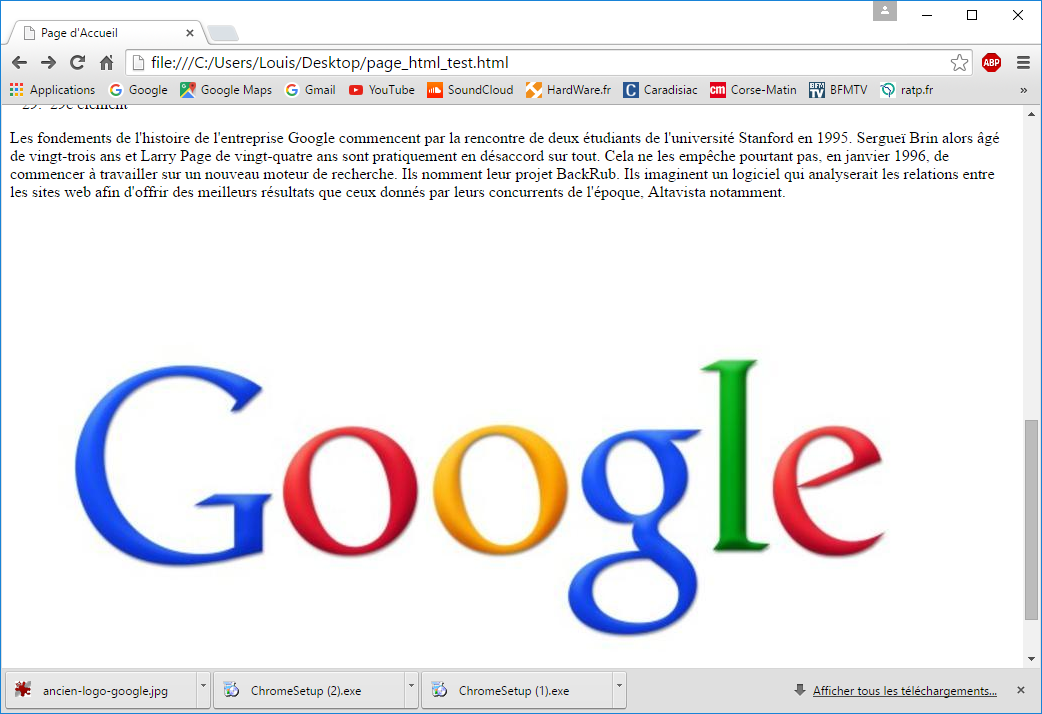 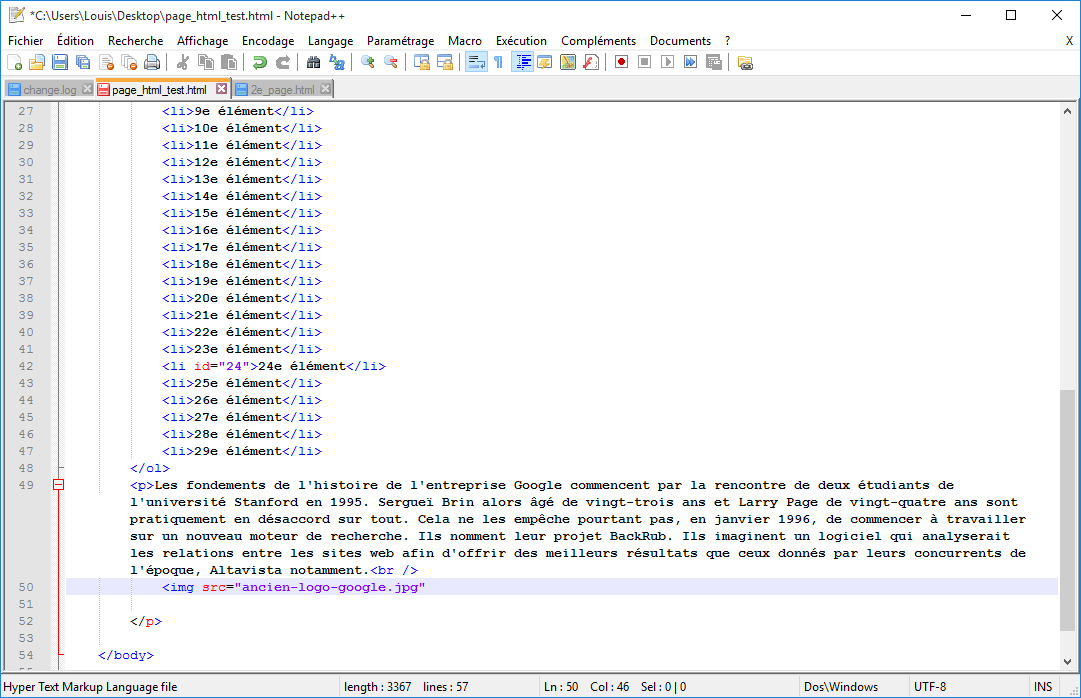 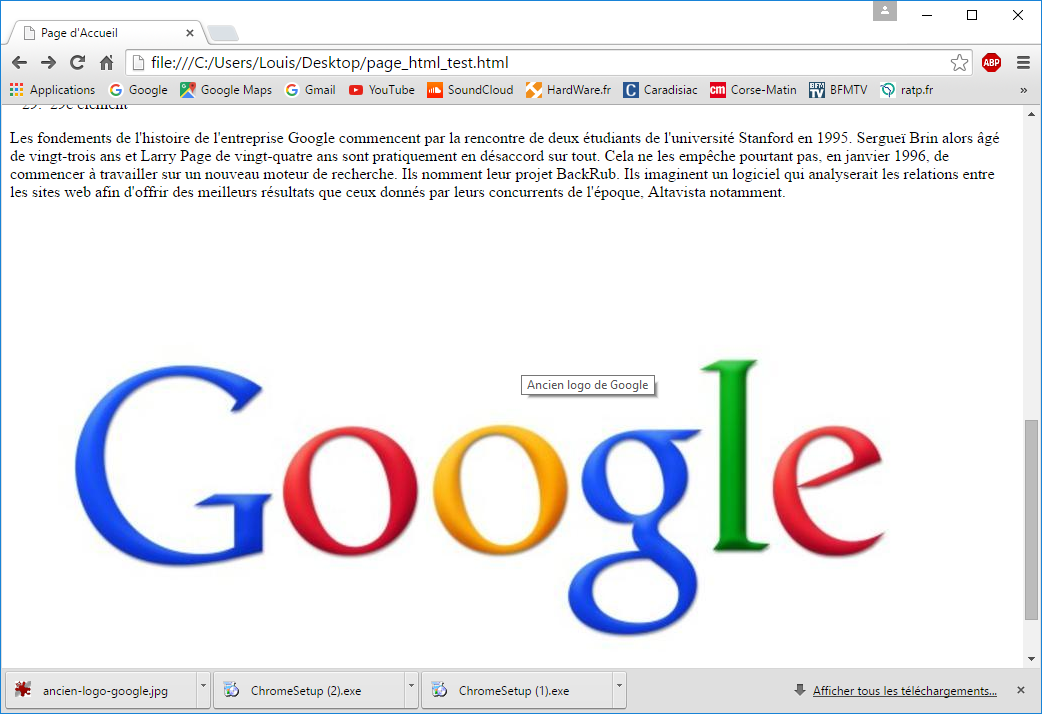 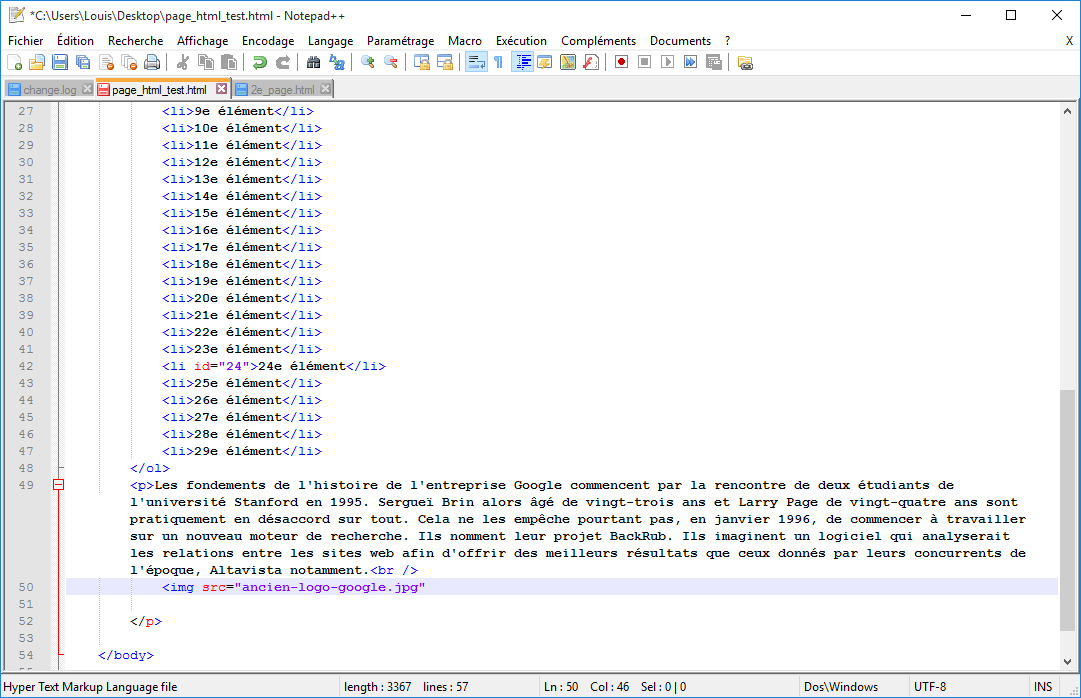 Récapitulatif : Les bases du HTML
<!DOCTYPE html>
<html>
	<head>
		<meta charset=’’utf-8’’ />
		<title>Titre</title>
	</head>

	<body>
	</body>
</html>
Récapitulatif : Les bases du HTML
<p> </p>
<br />

<h1> </h1>
<h2> </h2>
…
<h6> </h6>
Récapitulatif : Les bases du HTML
<ol>
	<li> </li>
	<li> </li>
</ol>

<ul>
	<li> </li>
	<li> </li>
</ul>
Récapitulatif : Les bases du HTML
<em> </em>
<strong> </strong>
<mark> </mark>

<a href=’’…’’>Titre</a>

<img src=’’…’’ alt=’’…’’ title=’’…’’ />
Mettre en forme avec le CSS
Il permet de définir le style de la page web (couleur, position, police du texte, mise en page…)
Mettre en forme avec le CSS
Fichier à part
ou
Intégré dans la page HTML
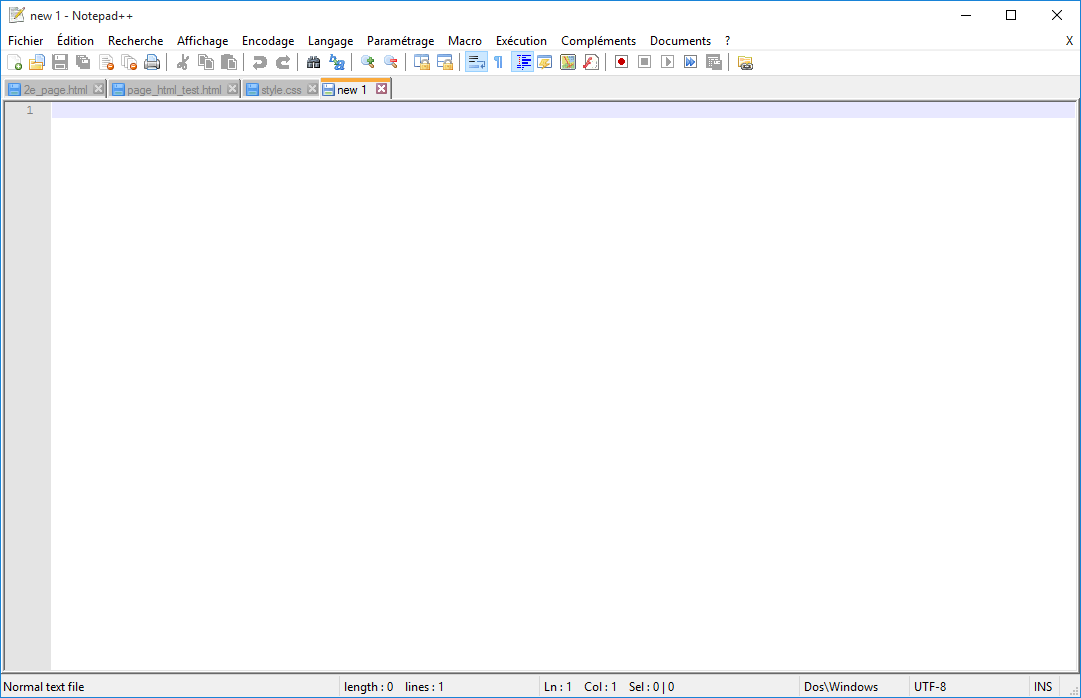 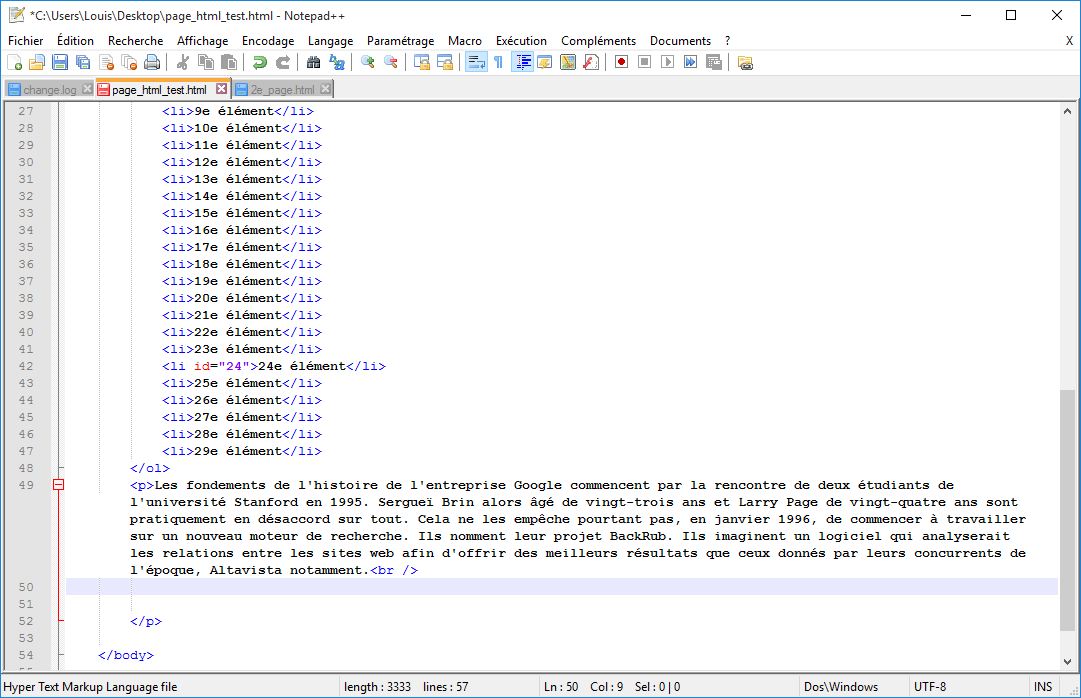 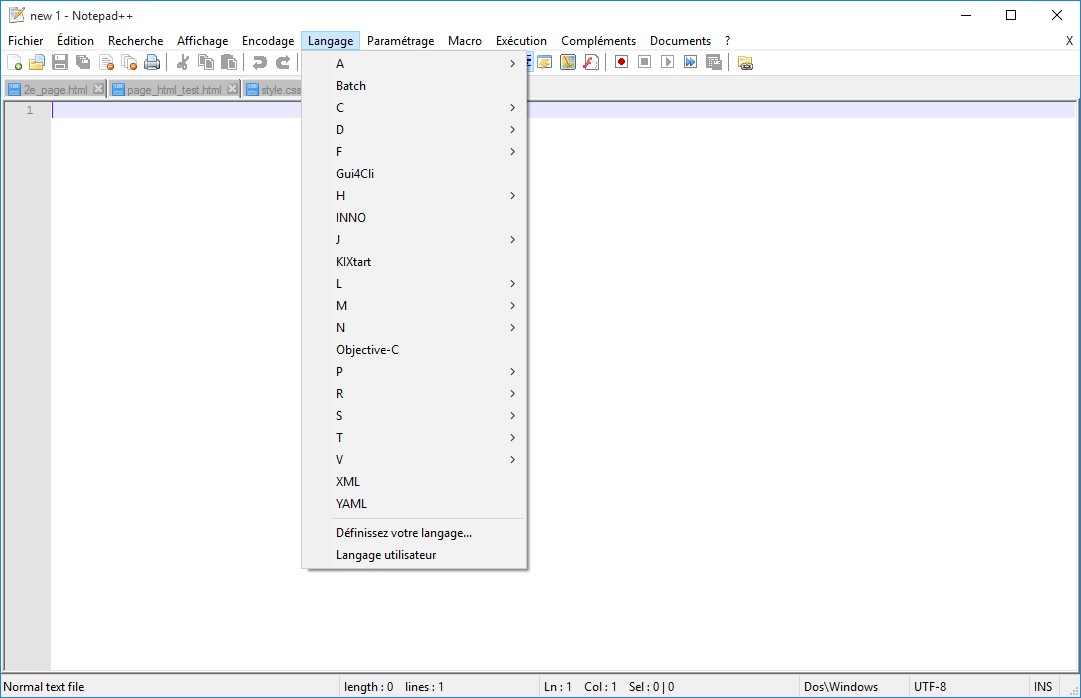 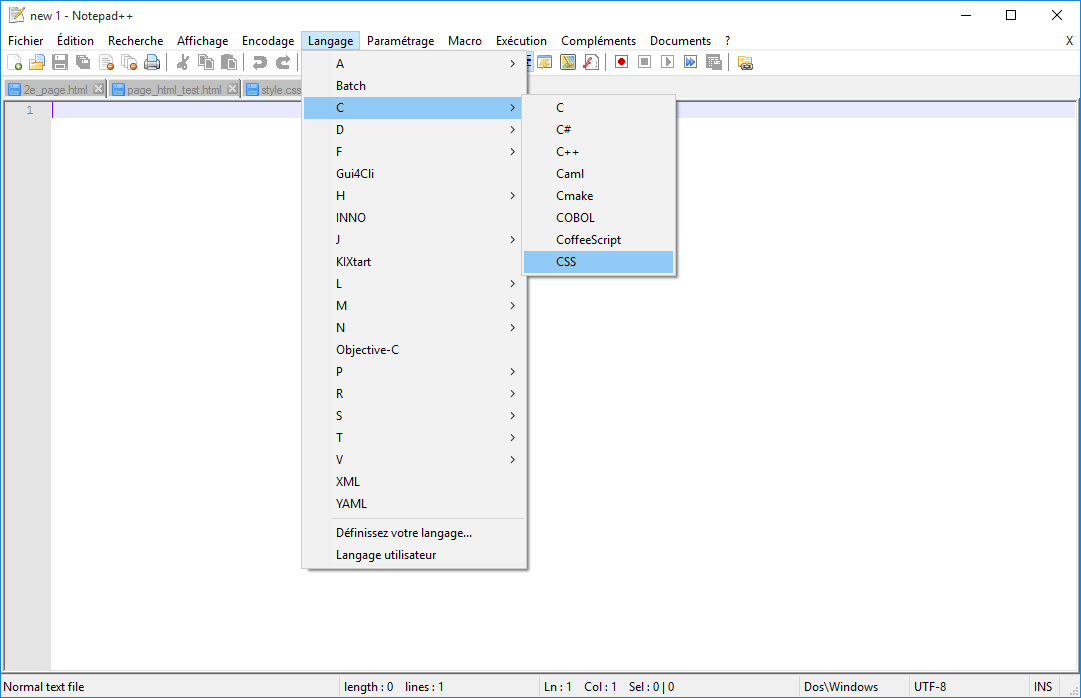 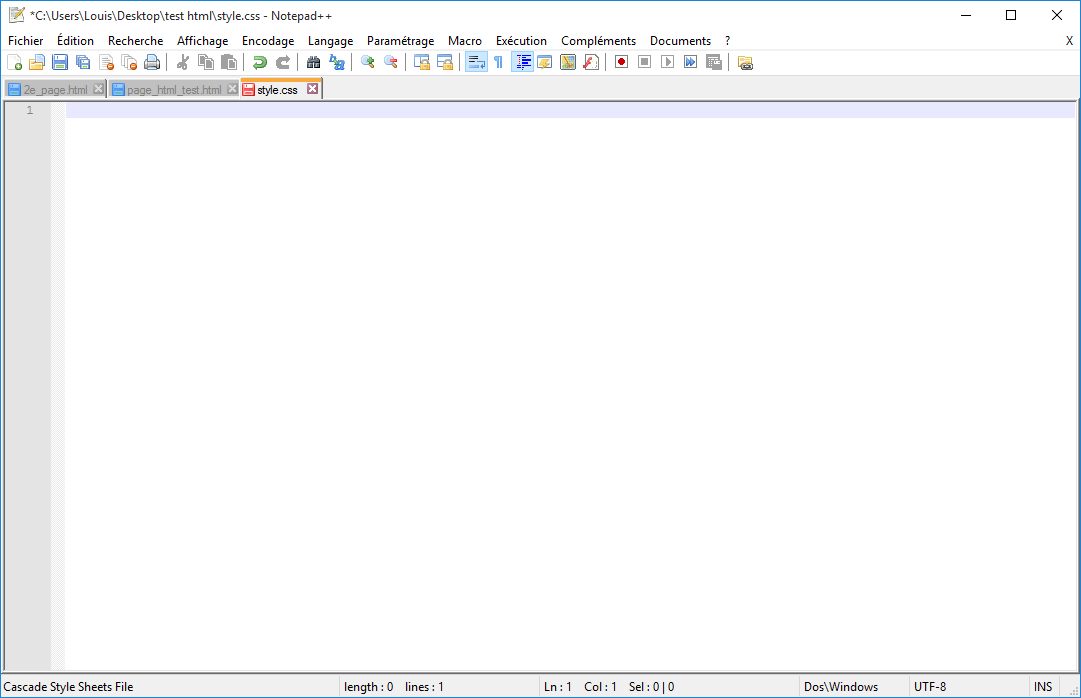 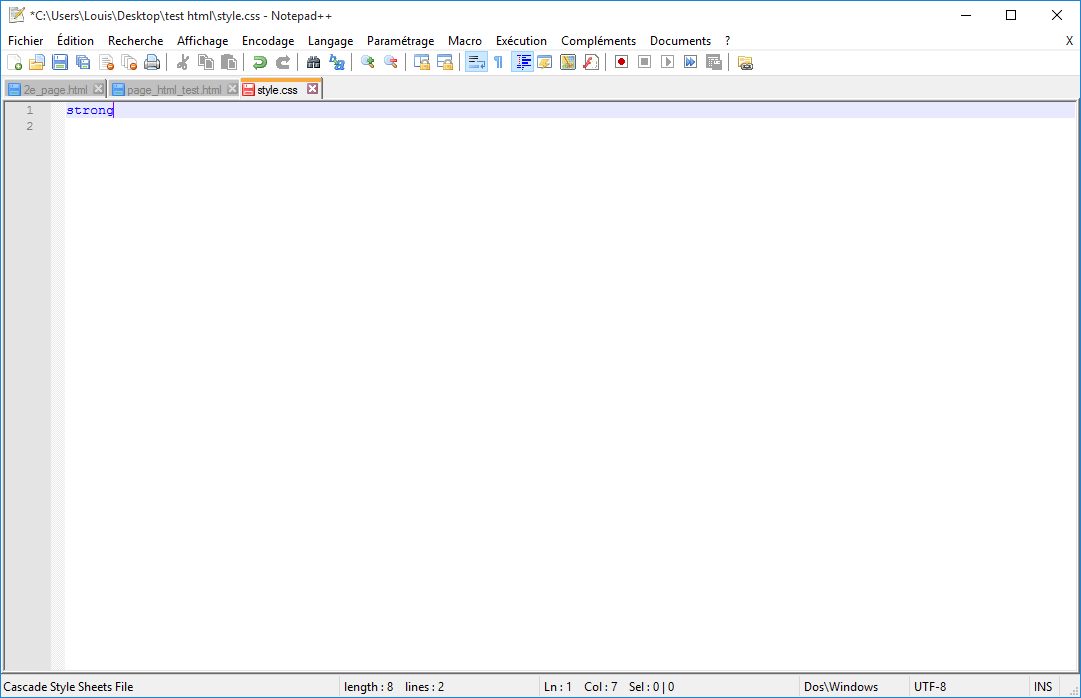 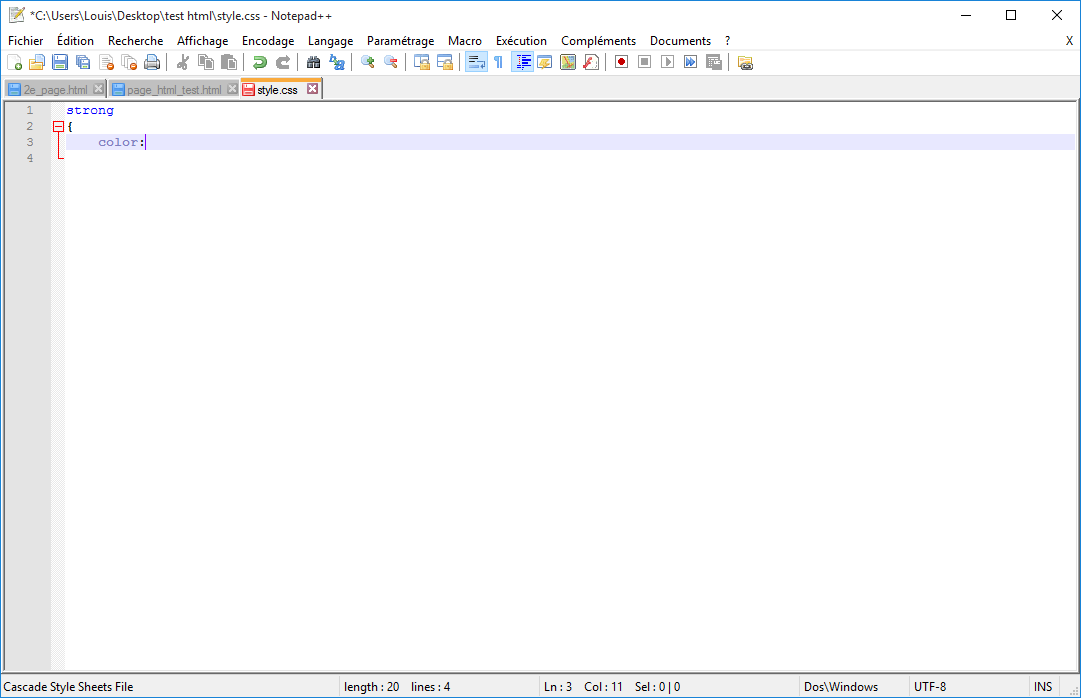 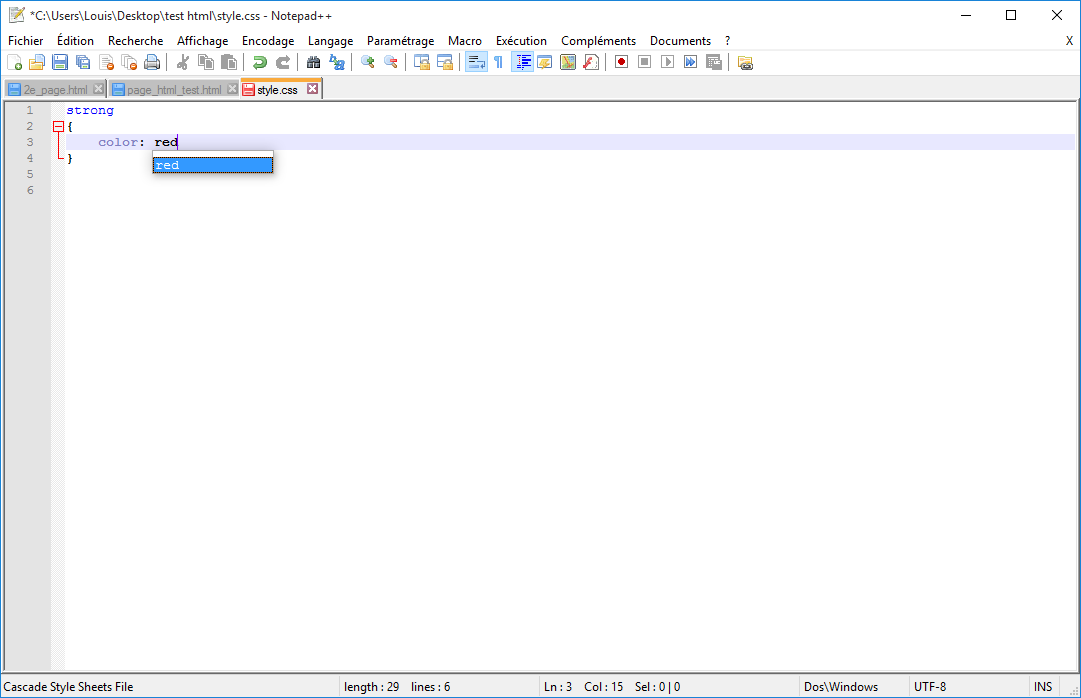 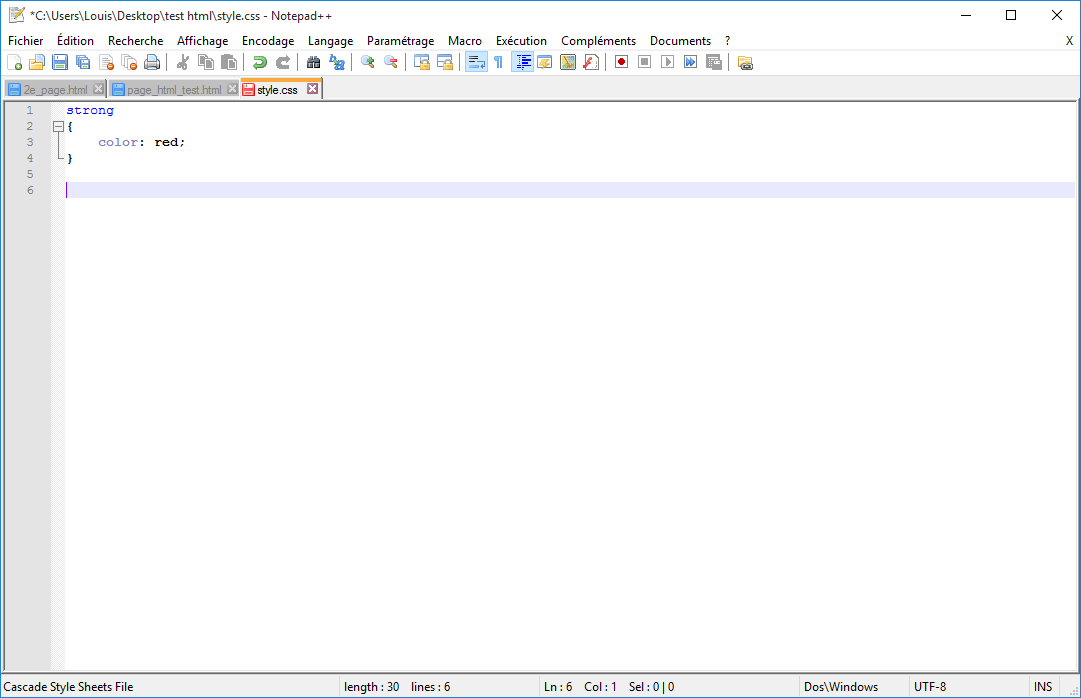 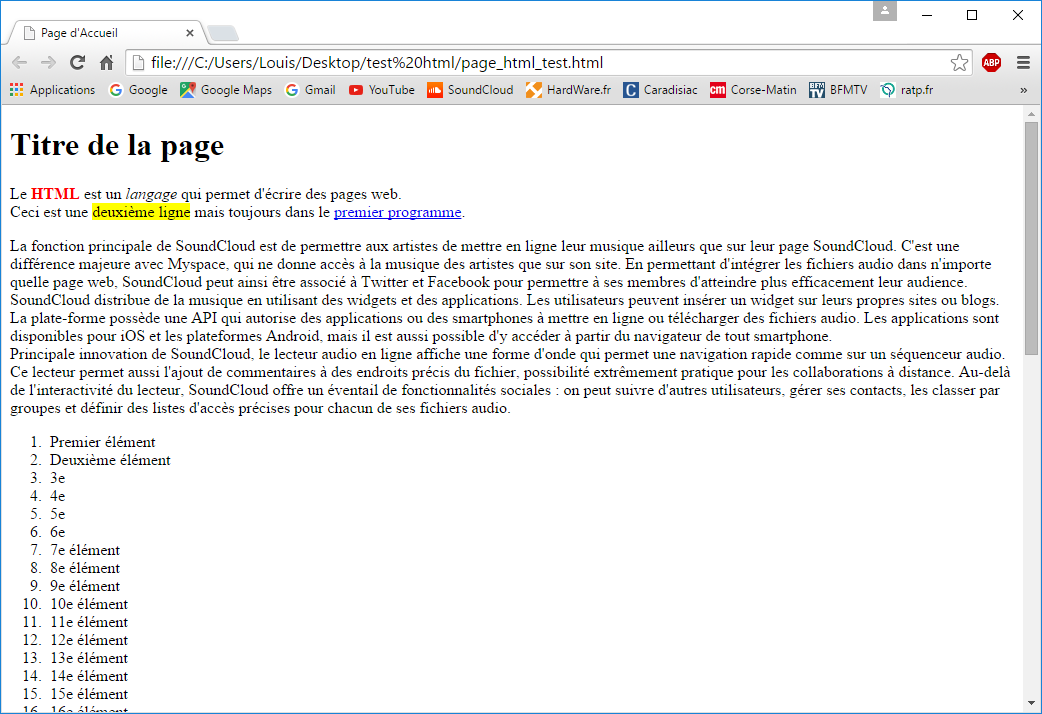 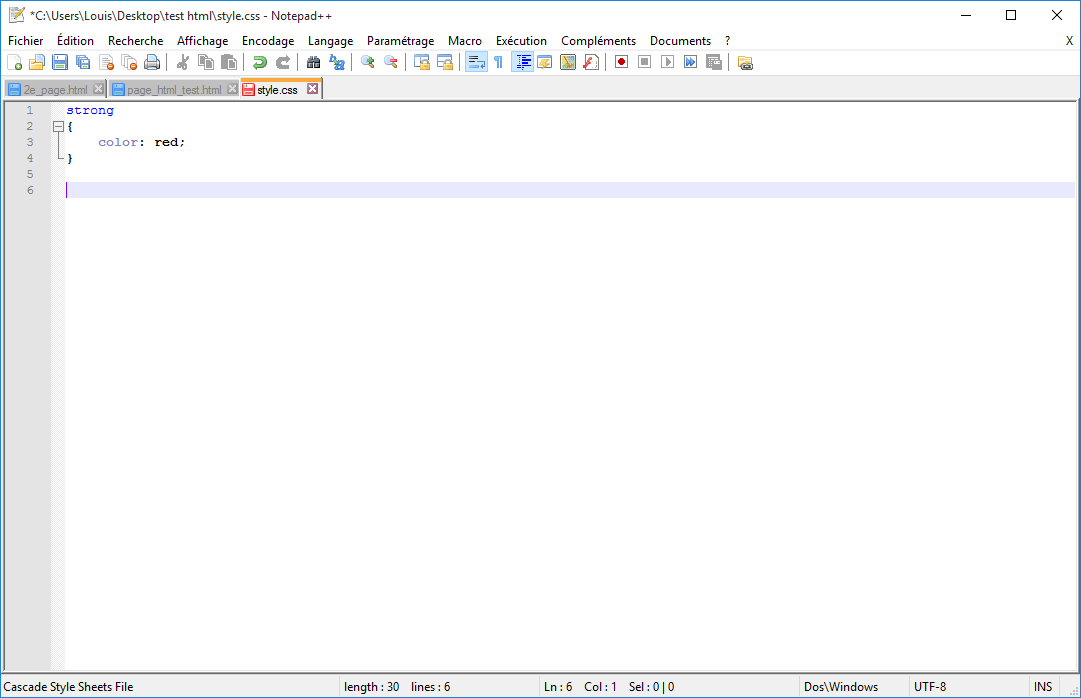 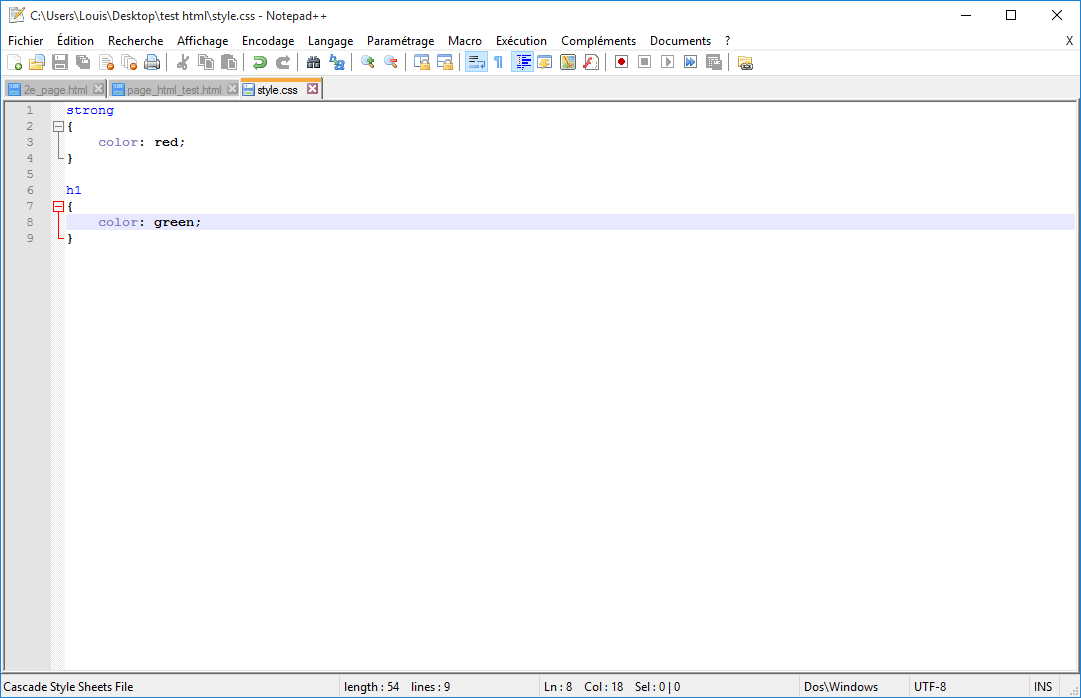 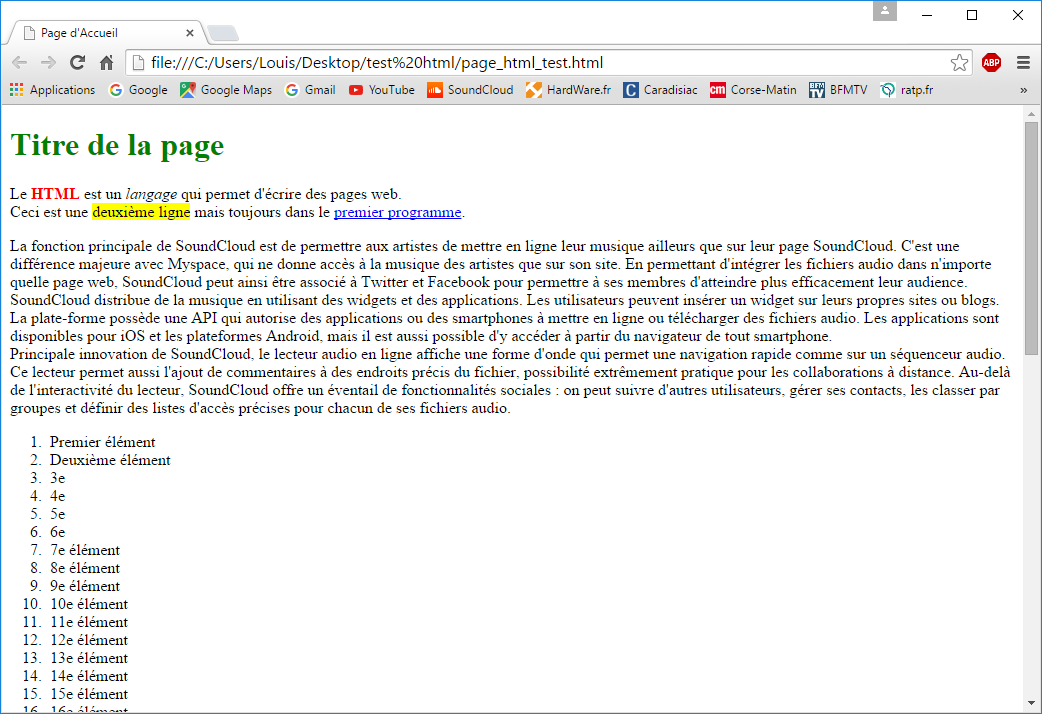 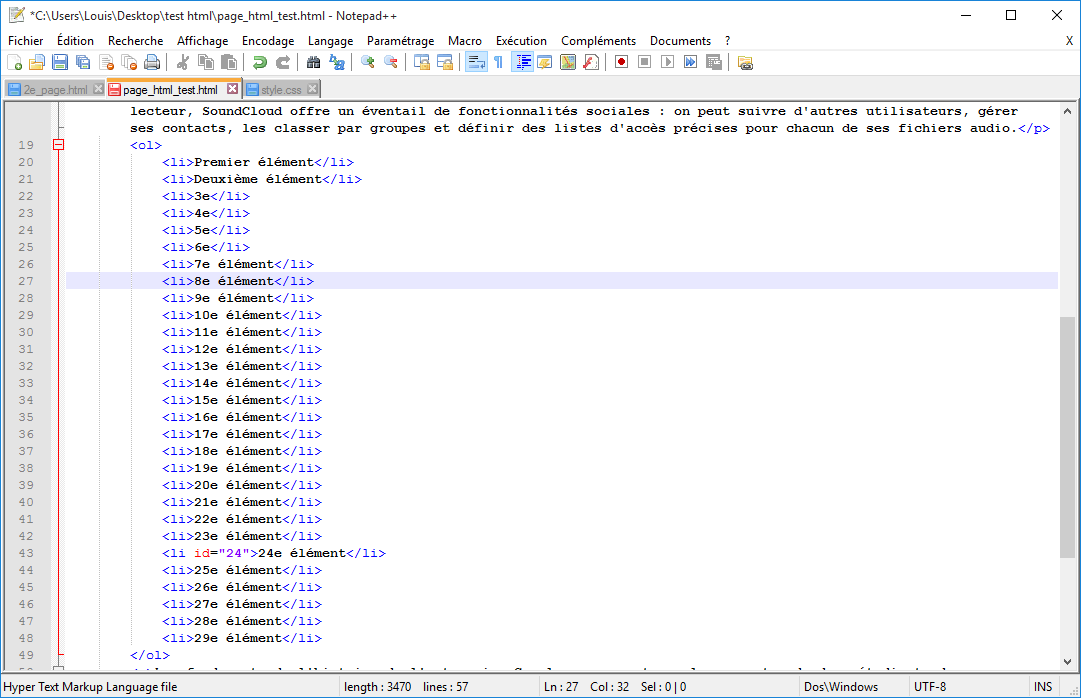 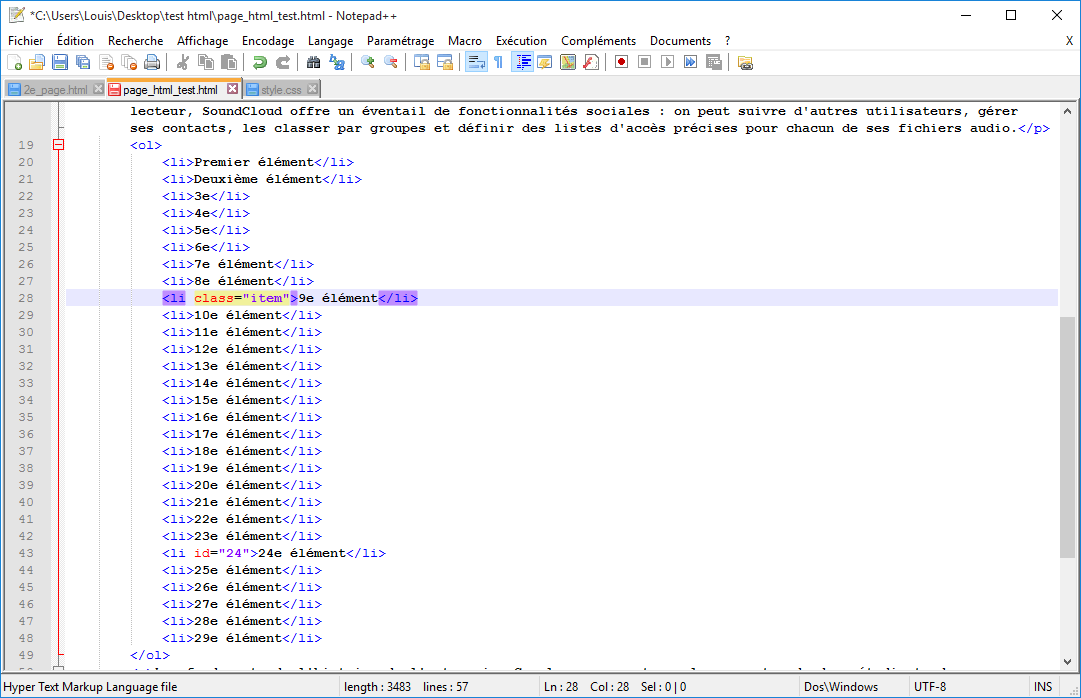 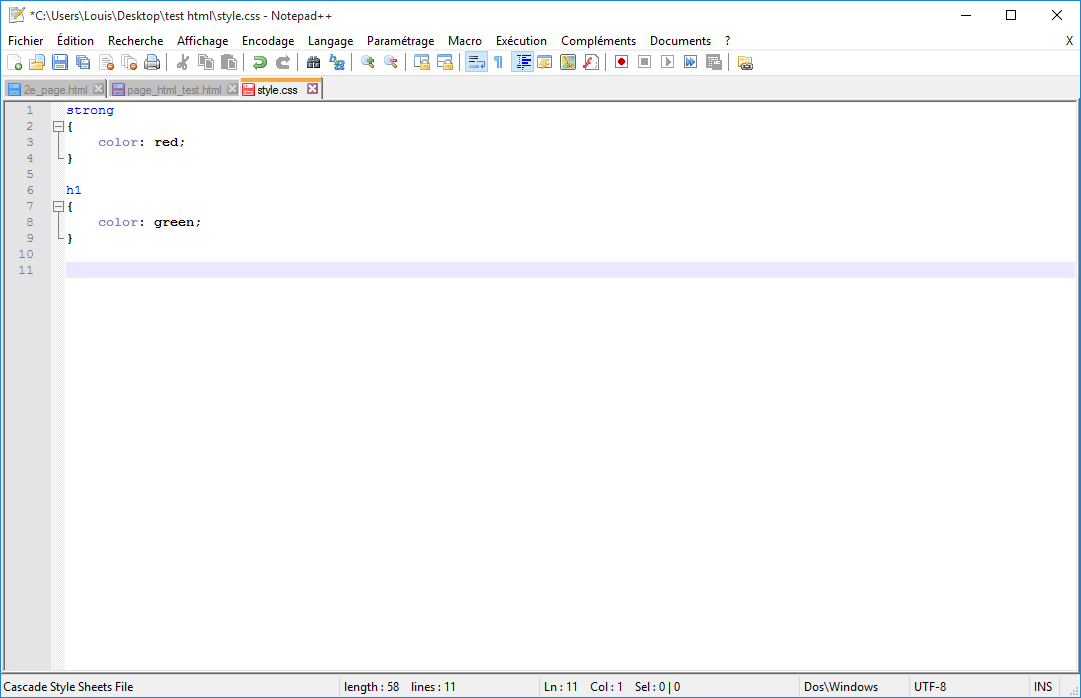 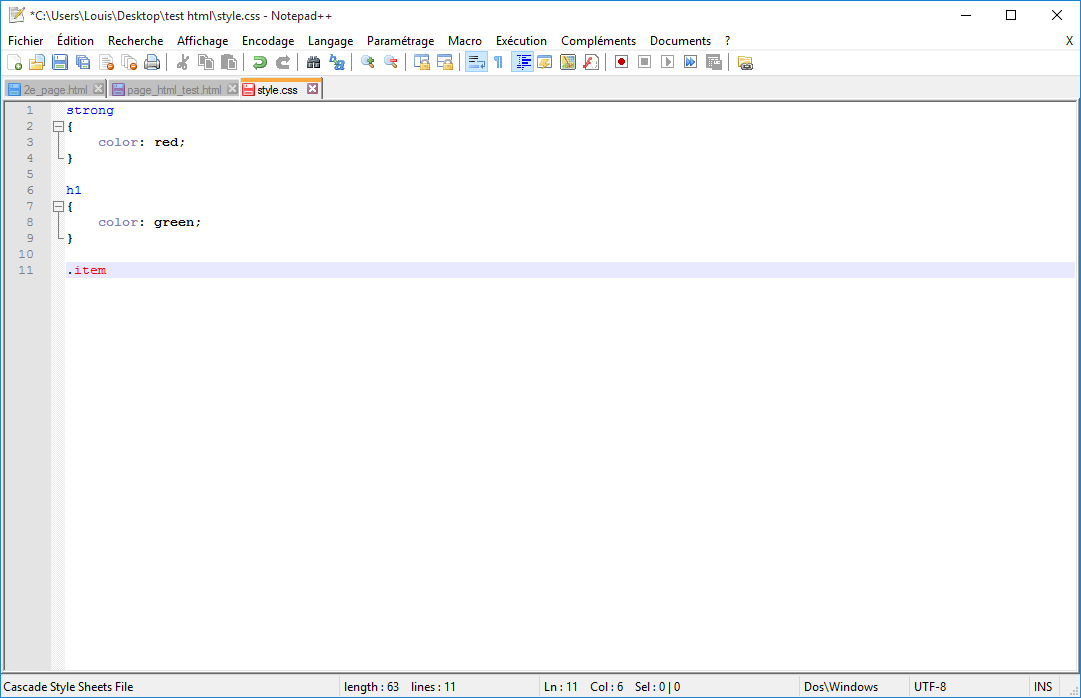 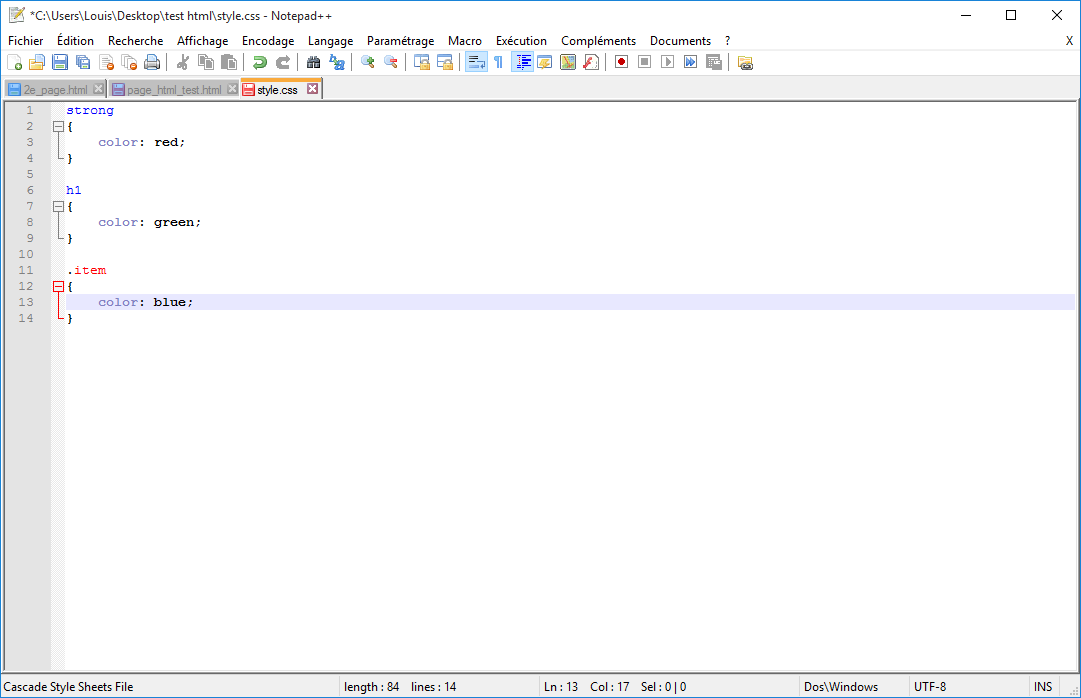 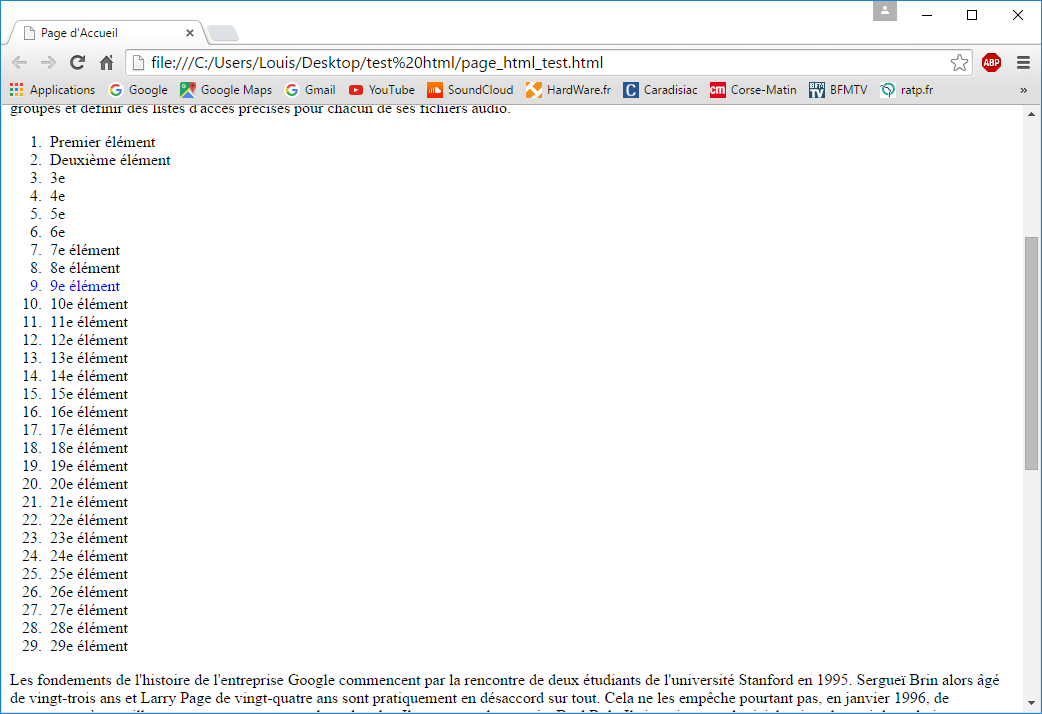 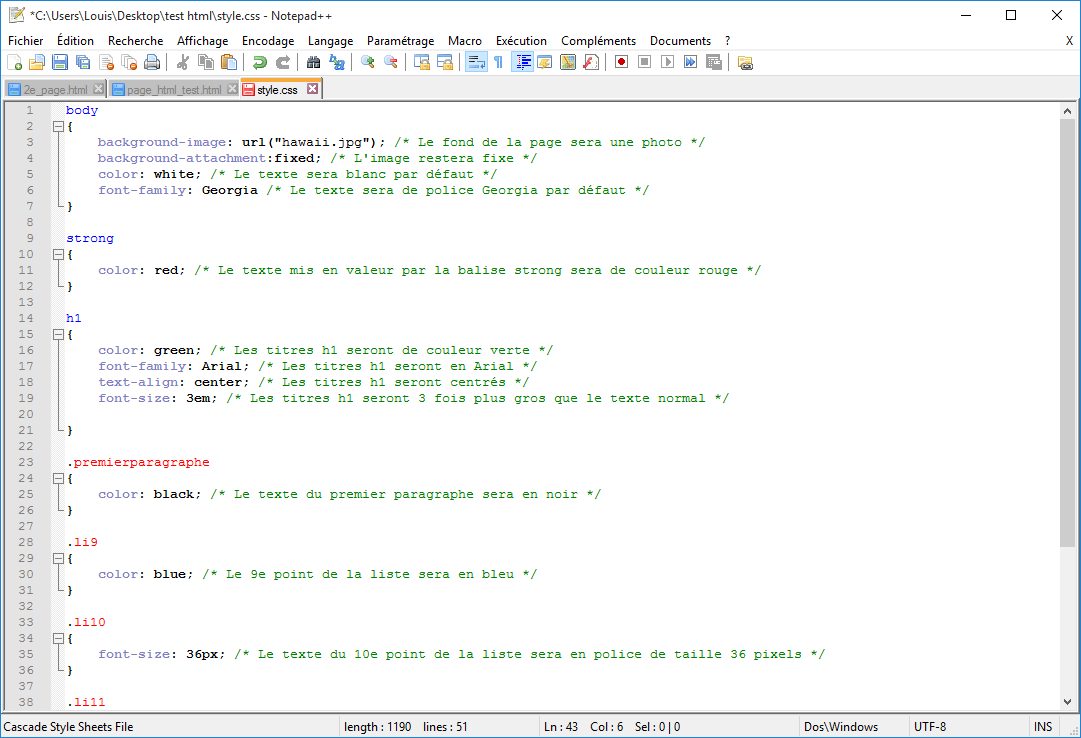 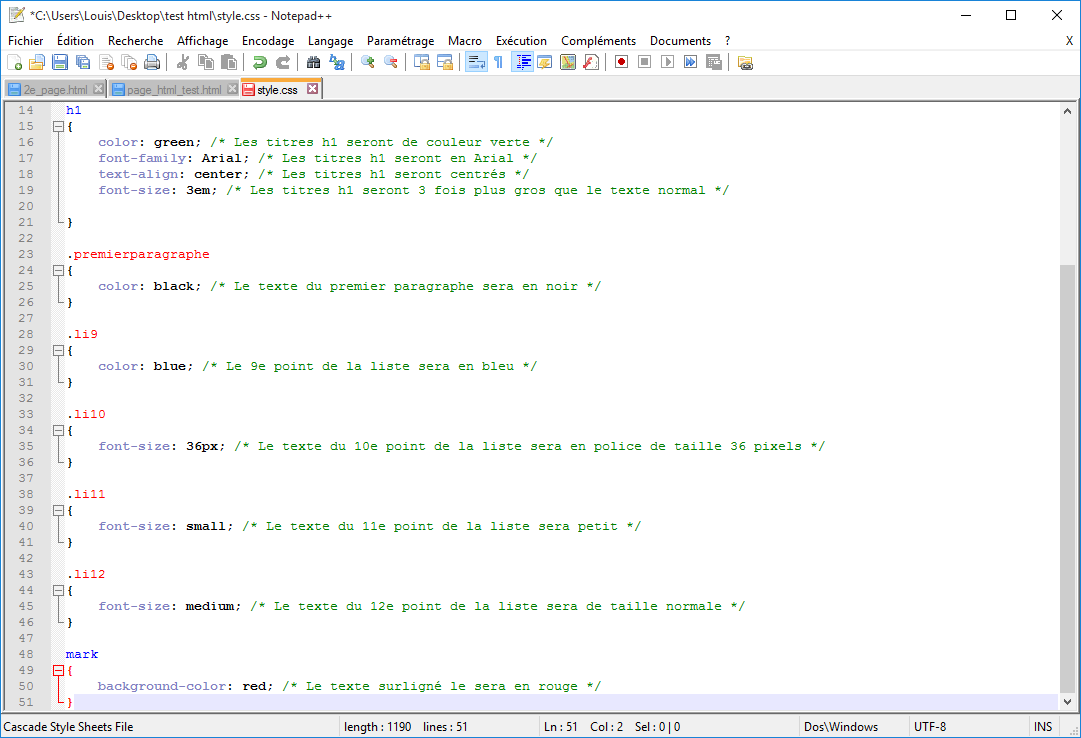 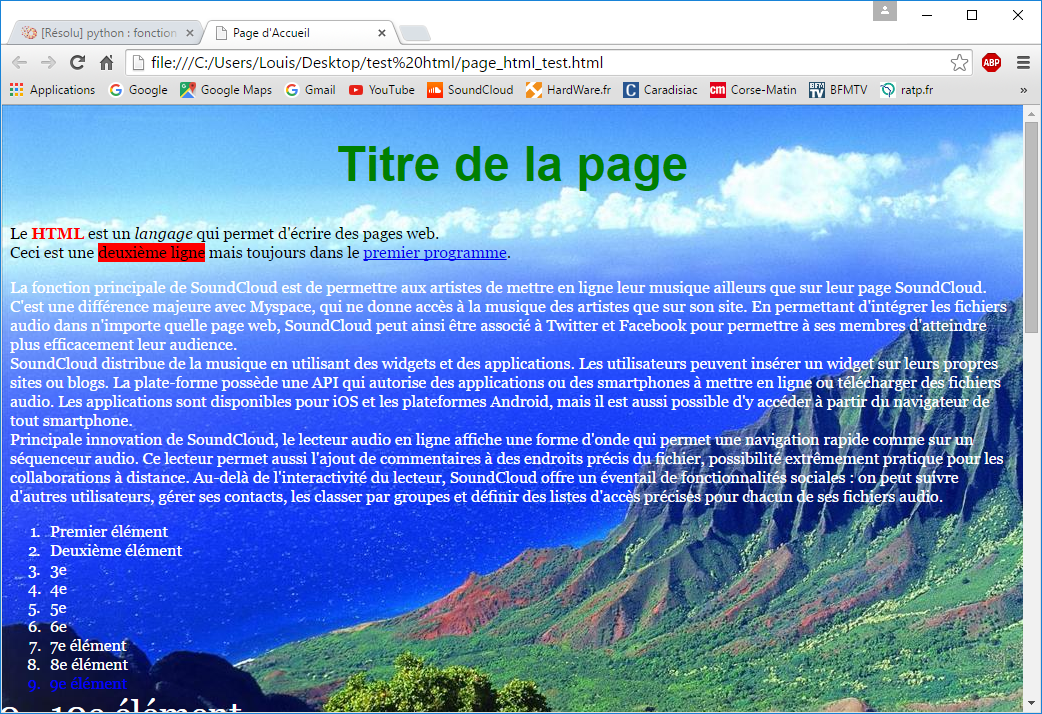 Sources
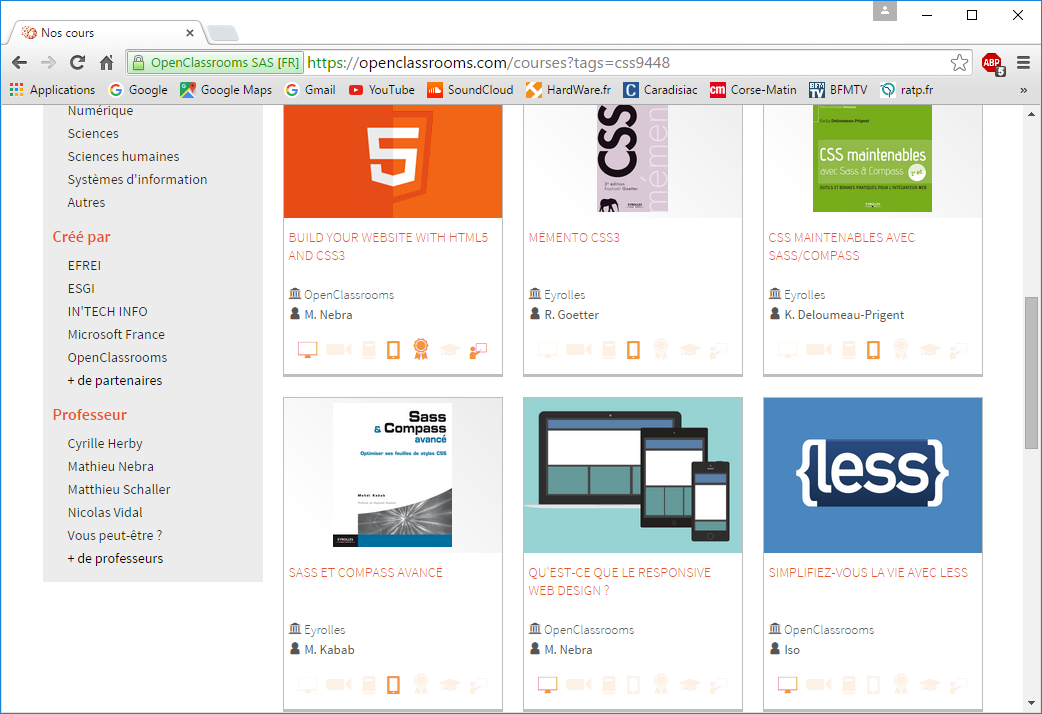 Sources
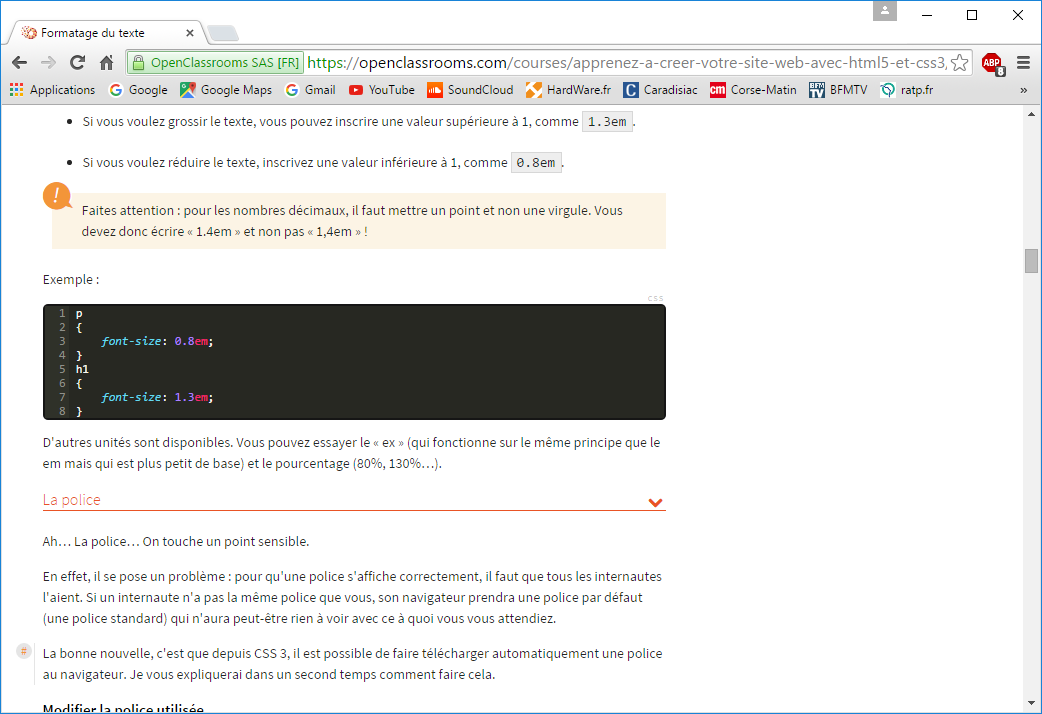 Sources
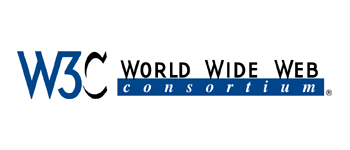 Sources
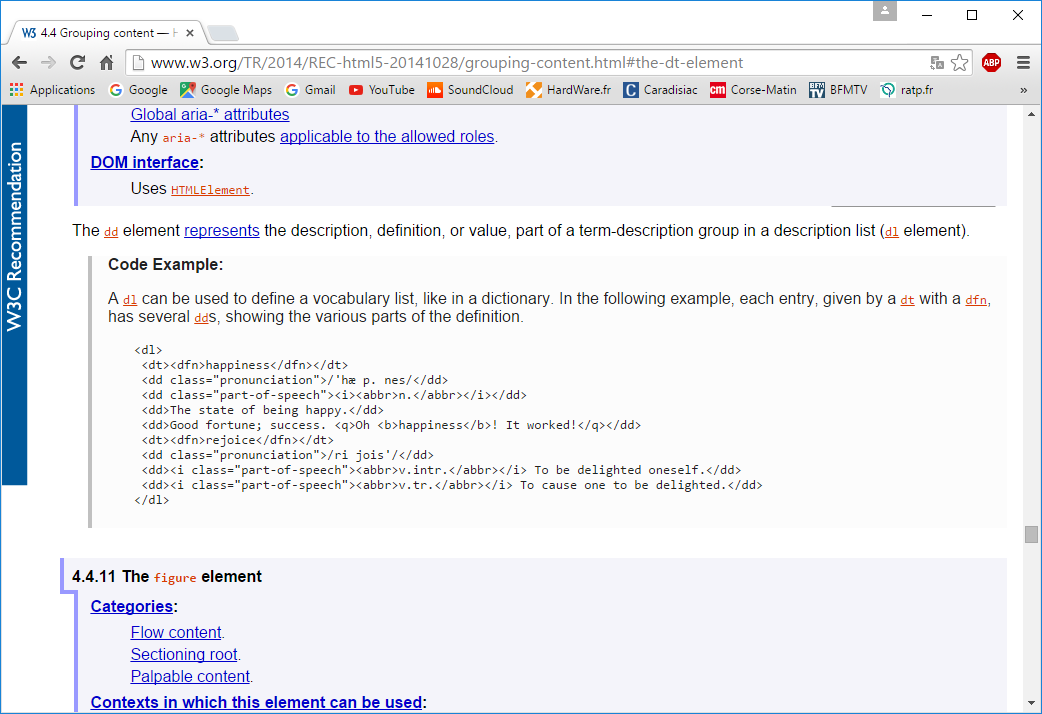 Exercice Sur le lien suivant
http://www.mi.parisdescartes.fr/~osalem/CSWD/TP1/TP1.html